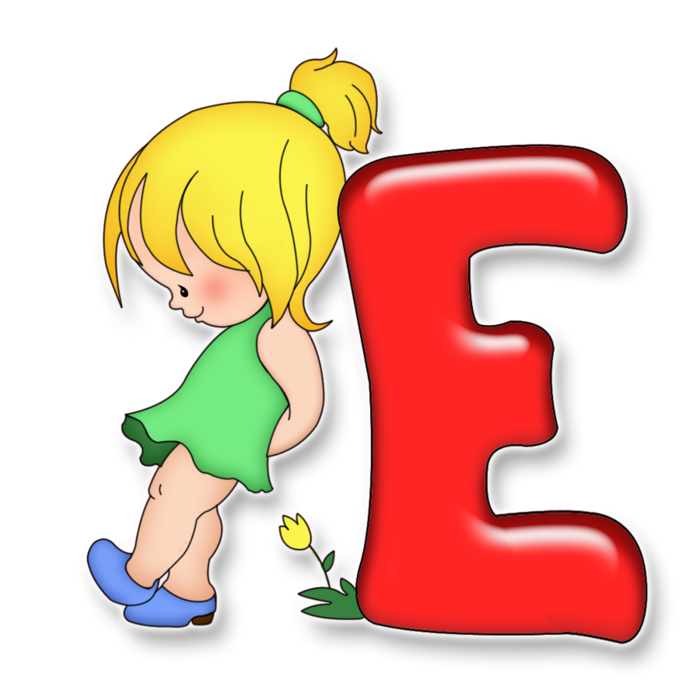 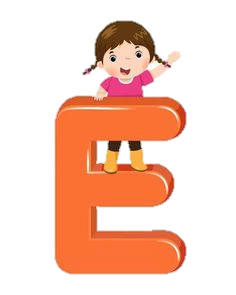 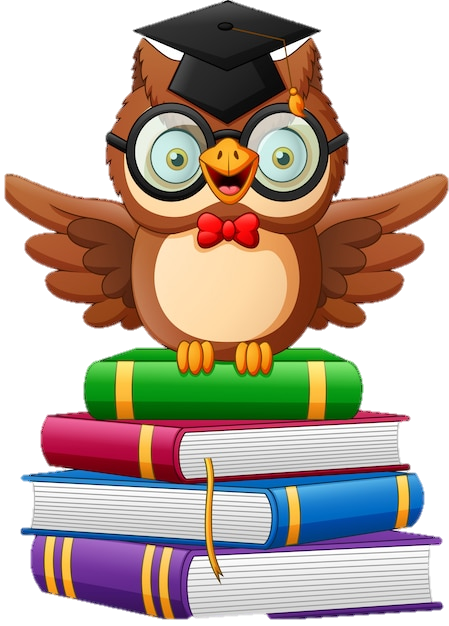 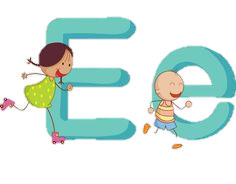 Звук [е]. Букви е, Е
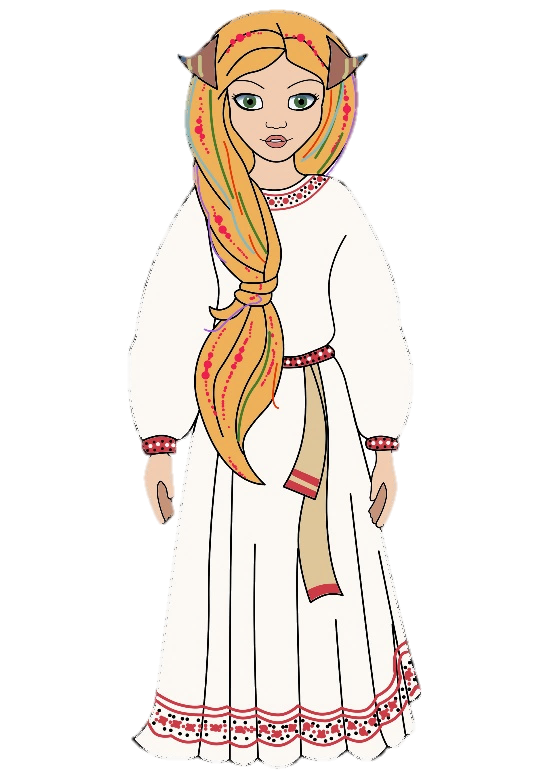 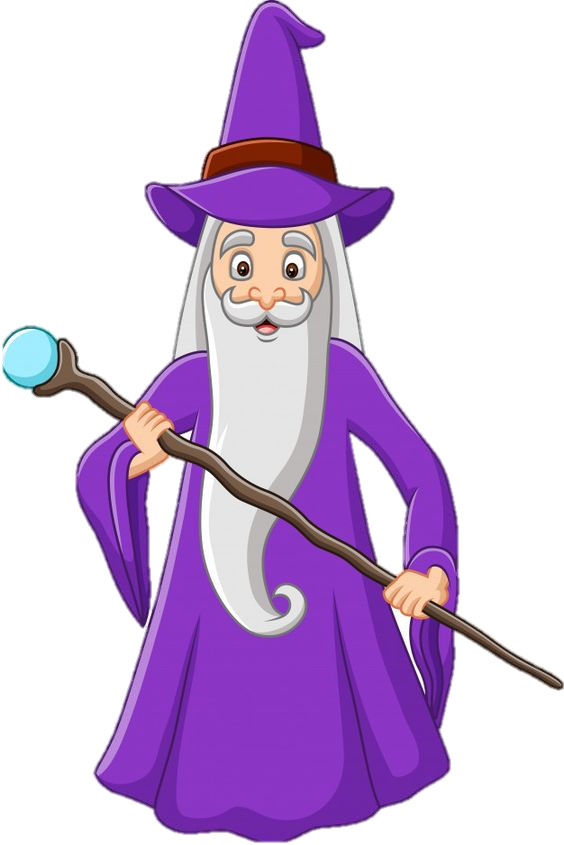 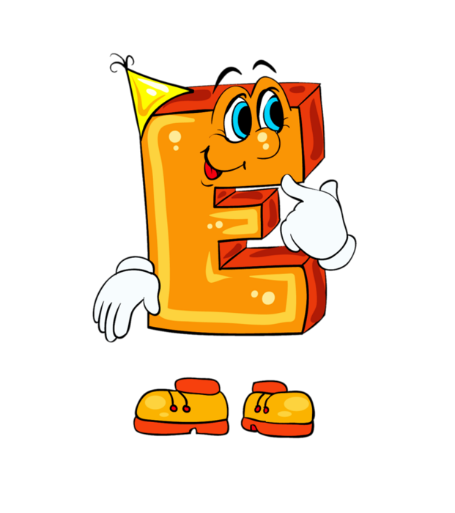 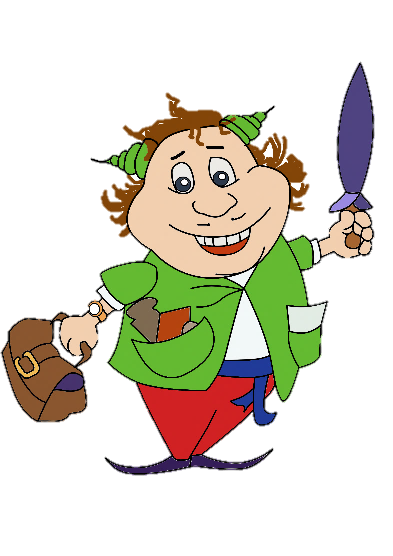 Інструктаж для діток і їхніх помічників – батьків.
Мовка – хазяйка країни Мовознавії. Відкриє вам секрети нашої рідної мови. Щоб дізнатися, що вона говорить, тисніть на її зображення.
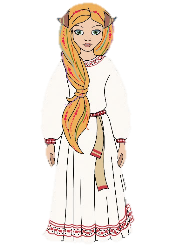 Любі діти, на вас чекає захоплююча подорож до дивовижної Країни Звуків і Букв, під час якої ви познайомитесь із голосними звуками і буквами, які їх позначають. Навчитеся їх читати і писати, будете досліджувати мовні явища і знаходити відповіді на непрості питання. Попереду багато цікавих ігор і загадок.
Вас будуть супроводжувати наші герої. Познайомтеся з ними.
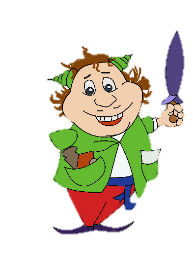 Суржик – помічник Мовки. Запропонує вам багато цікавих ігор і загадок. Тисніть на нього, щоб дізнатися, що він говорить.
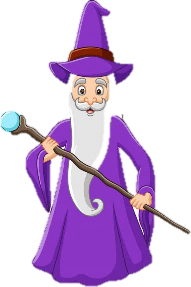 Чарівник Алфавіт – познайовить вас їз буквами, навчить читати і писати їх. Щоб дізнатися, що він говорить, тисніть на його зображення.
Мудра Сова – допоможе вам перевірити ваші відповіді на загадки і запитання. Щоб дізнатися, відповідь, тисніть на її зображення.
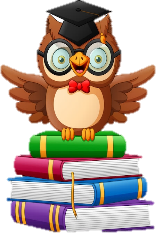 Компік – щоб перейти до гри, яку пропонує Суржик, клацайте на його зображення.
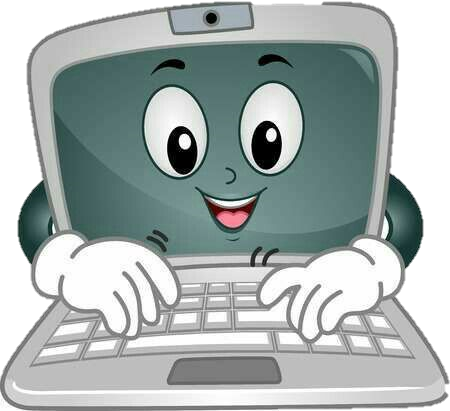 Щоб перейти на наступний слайд, клацайте на екран, але уникайте наших героїв.
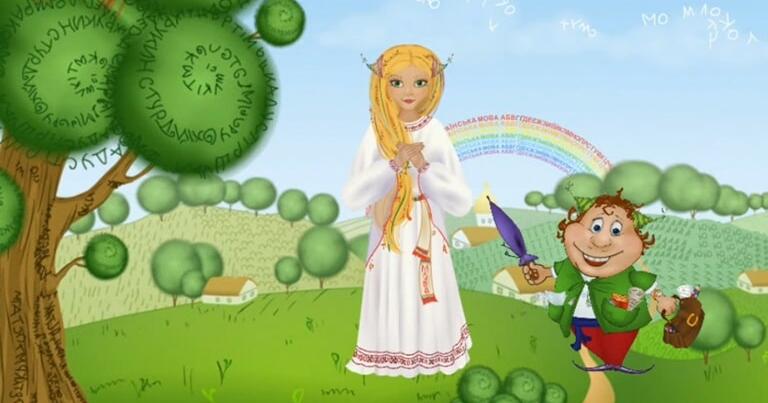 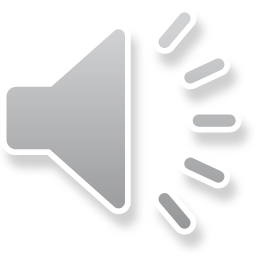 Добрий день, мої любі першокласнички!
Сьогодні ми з вами продовжуємо  подорож у чарівну Країну Звуків і Букв !
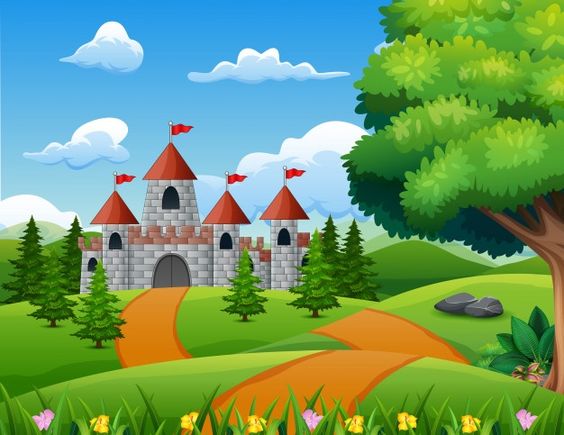 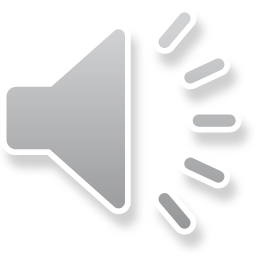 Під час минулих зустрічей ми з вами познайомились із мудрим чарівником Алфавітом і завітали у місто, назване на його честь.
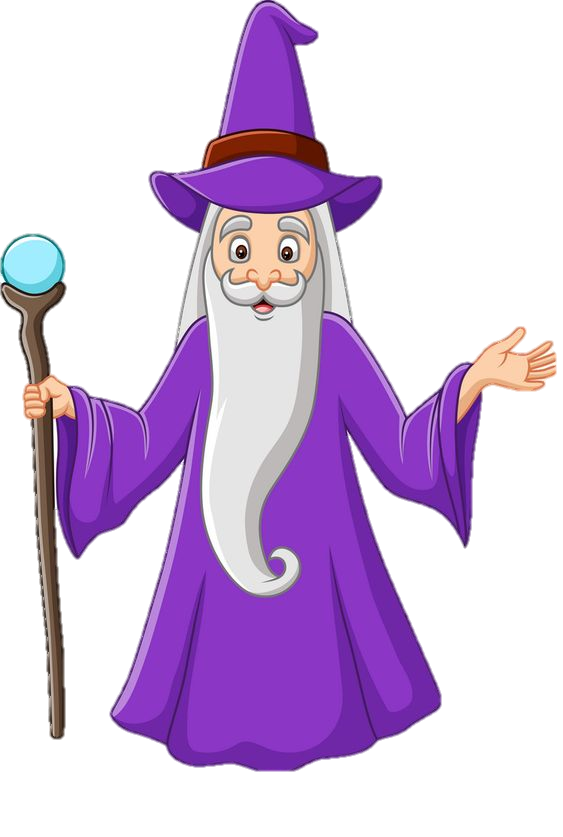 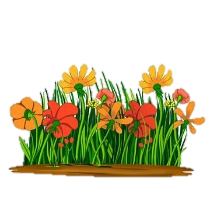 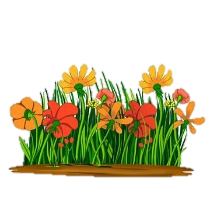 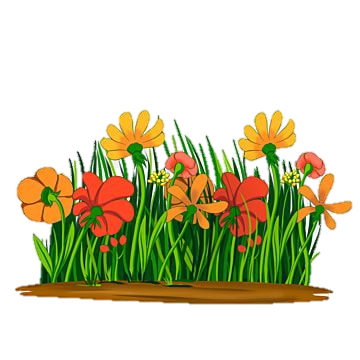 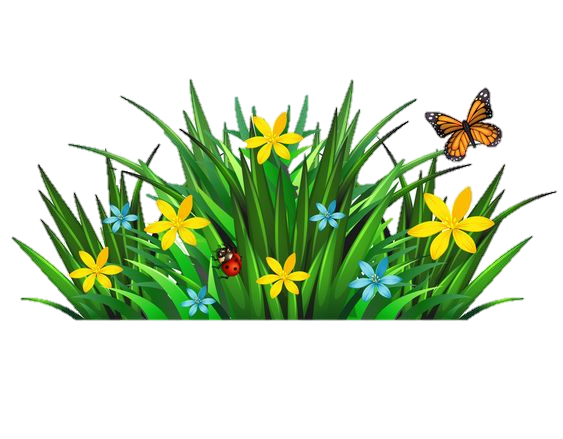 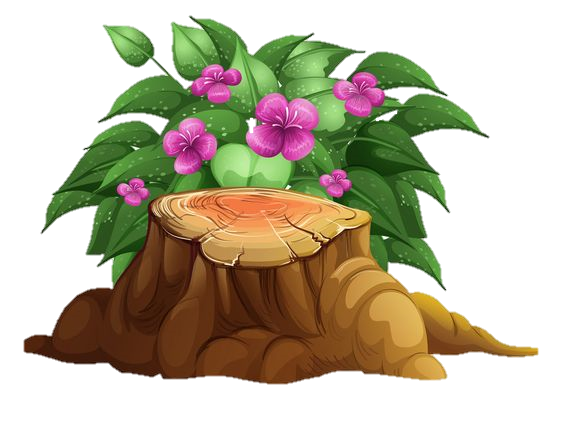 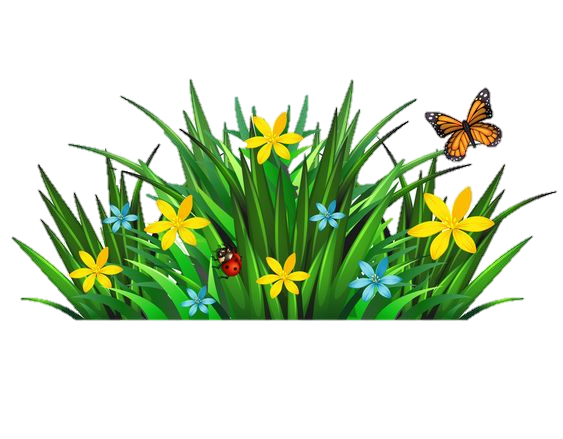 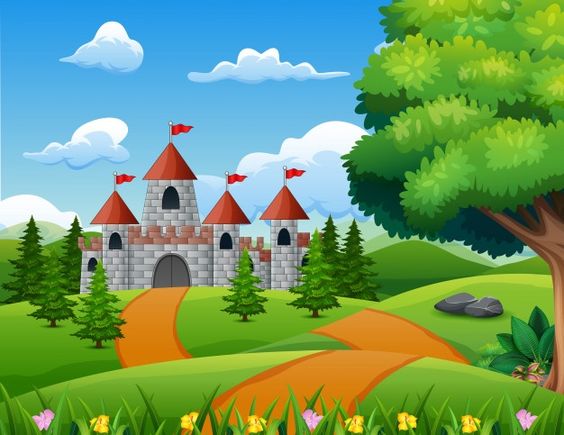 Це місто Алфавітом звуть,
Усі там літери живуть.
Щасливо й дружно, як сім’я,
Їх 33 — від А до Я.
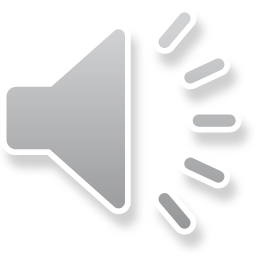 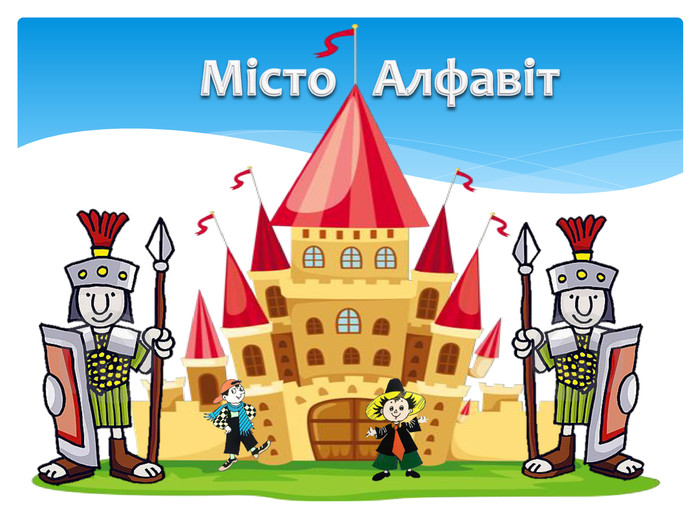 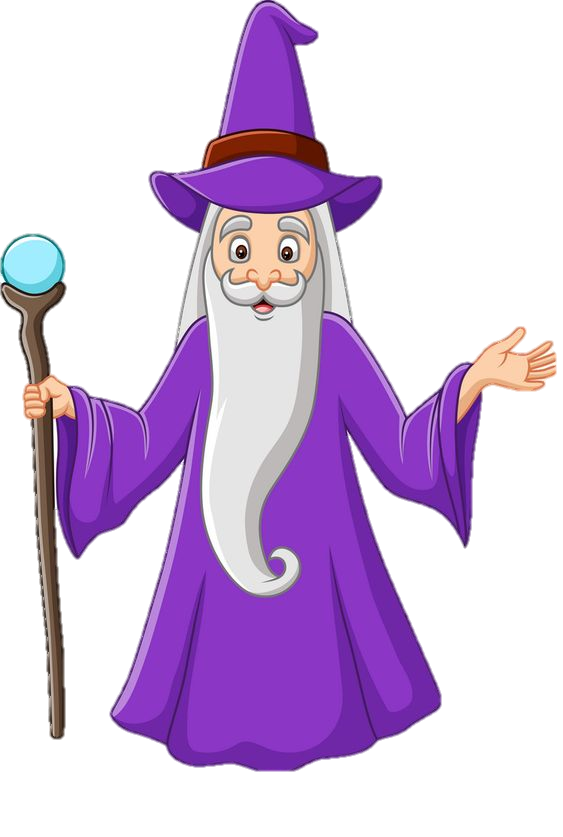 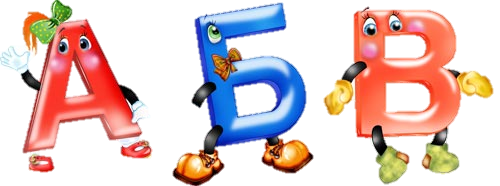 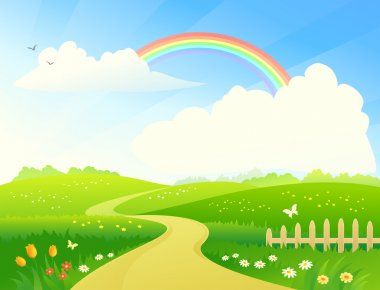 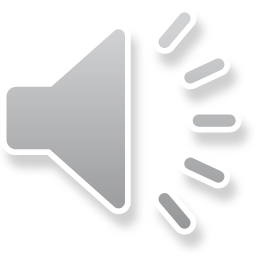 Країна звуків і букв
З якими буквами ми вже  познайомилися з вами?
Місто АЛФАВІТ
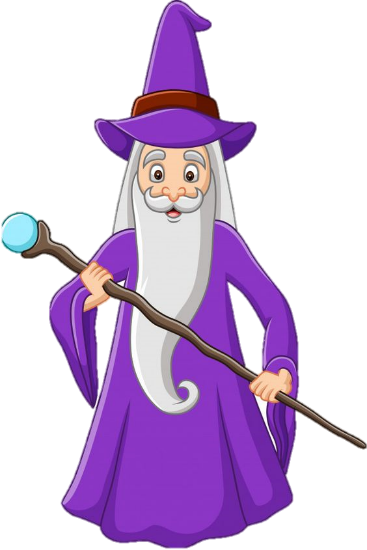 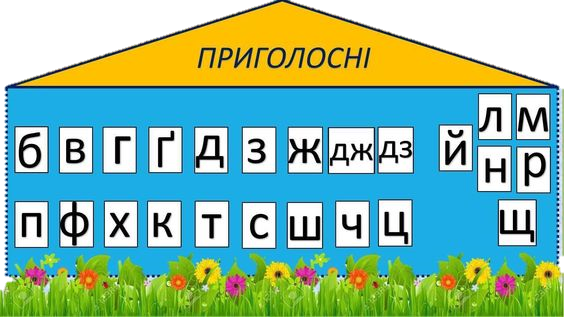 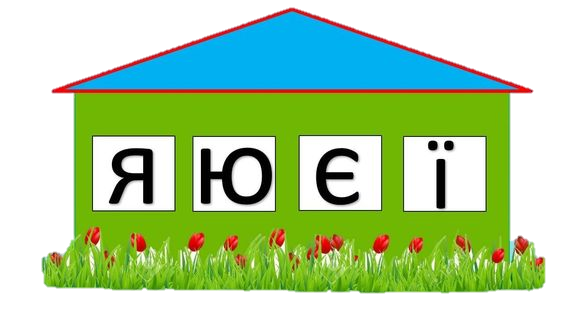 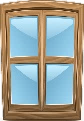 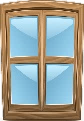 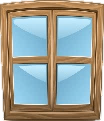 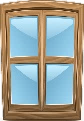 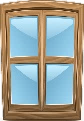 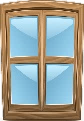 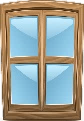 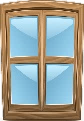 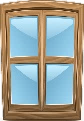 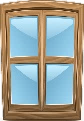 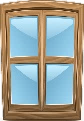 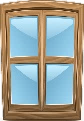 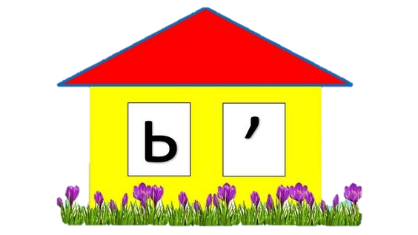 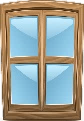 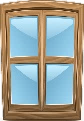 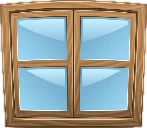 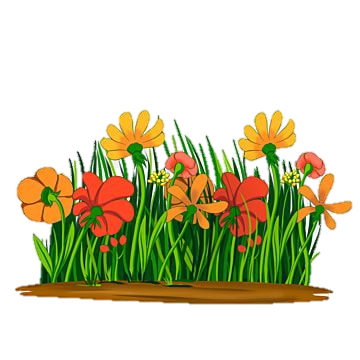 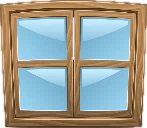 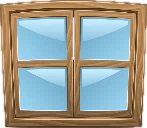 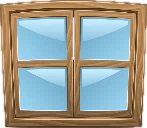 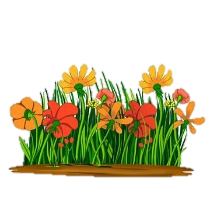 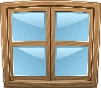 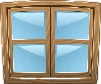 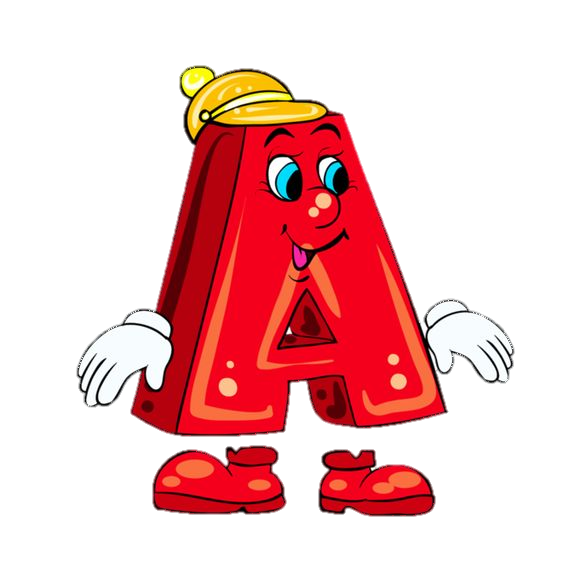 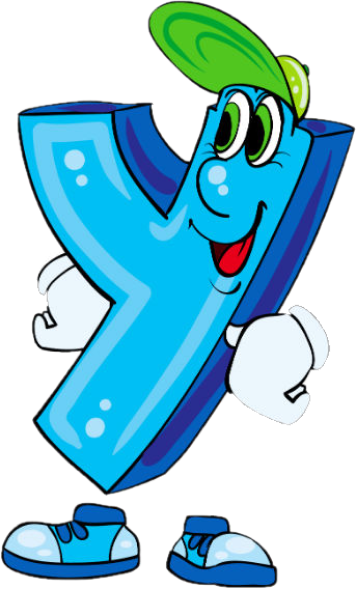 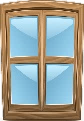 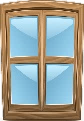 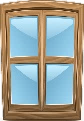 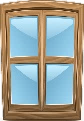 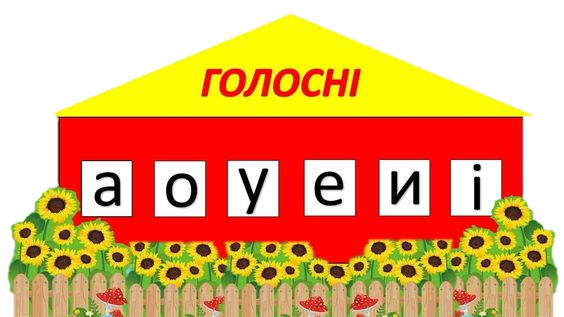 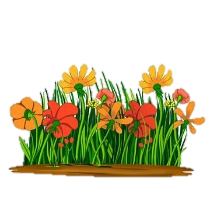 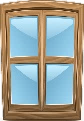 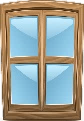 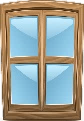 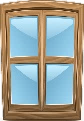 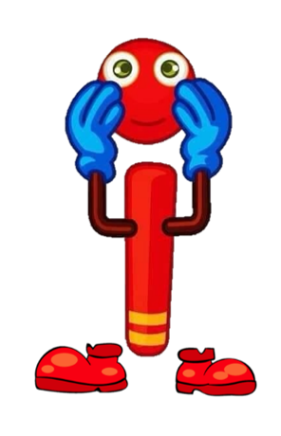 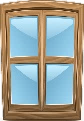 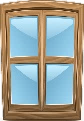 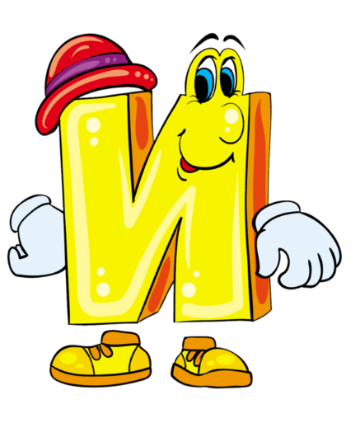 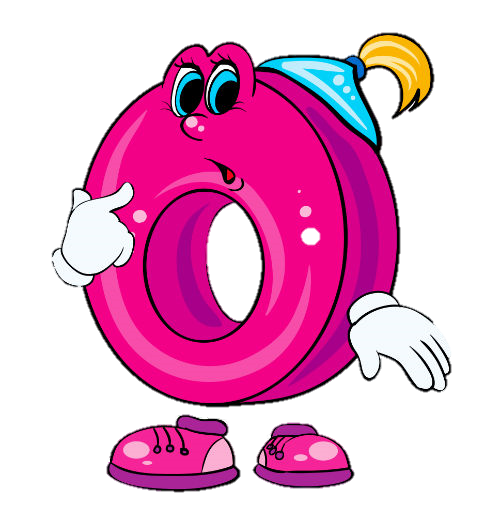 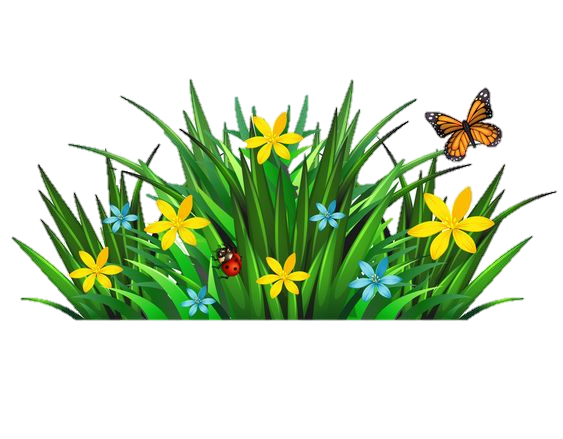 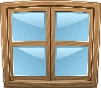 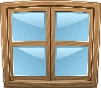 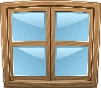 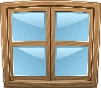 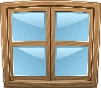 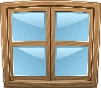 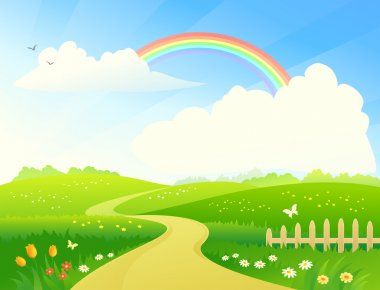 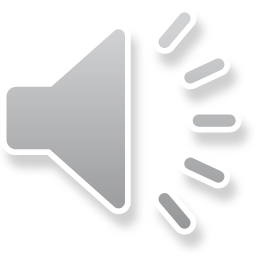 Країна звуків і букв
В якому будиночку вони мешкають?
Місто АЛФАВІТ
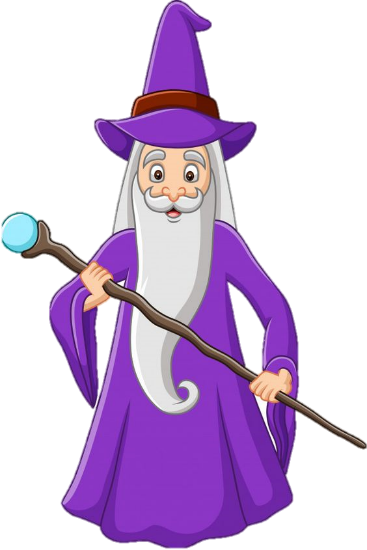 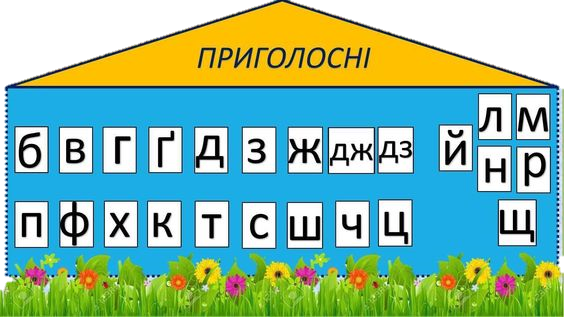 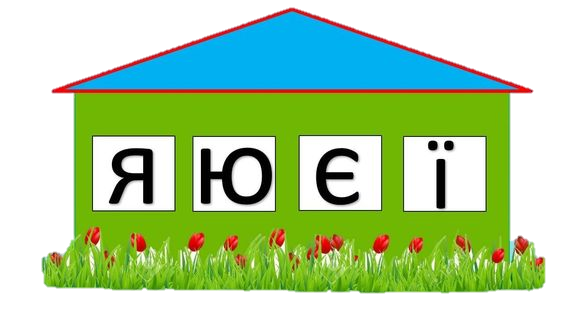 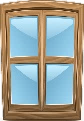 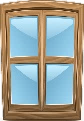 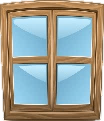 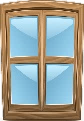 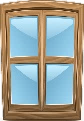 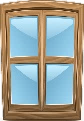 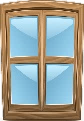 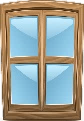 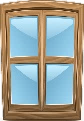 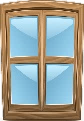 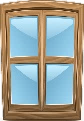 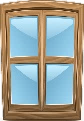 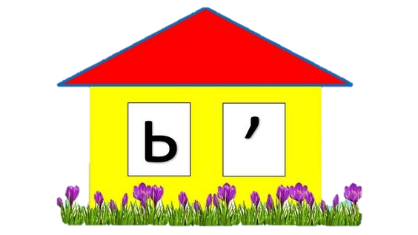 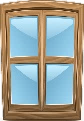 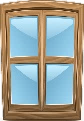 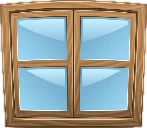 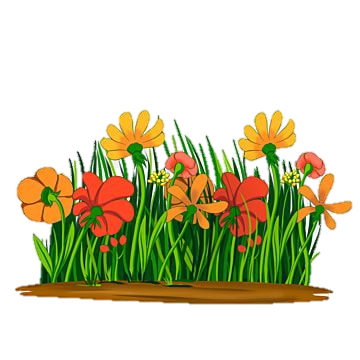 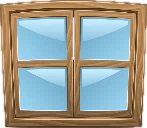 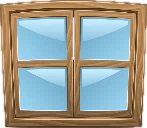 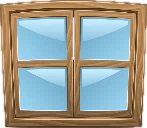 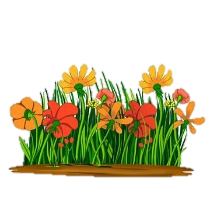 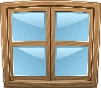 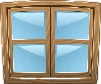 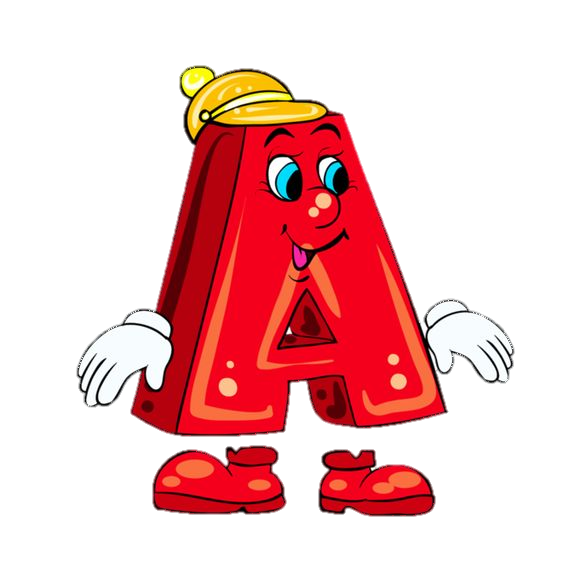 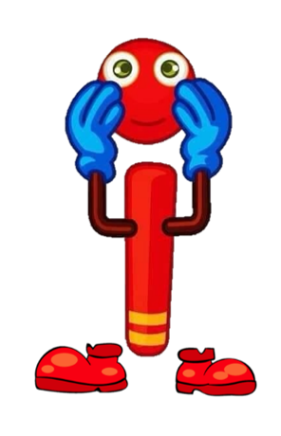 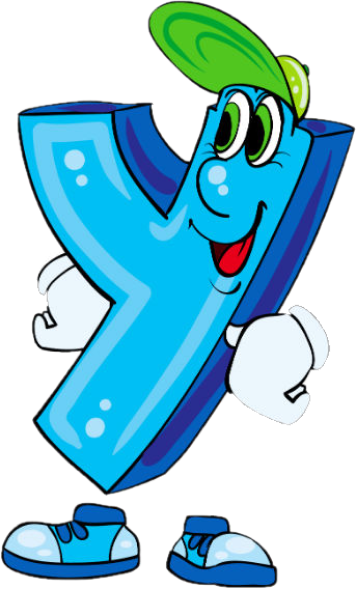 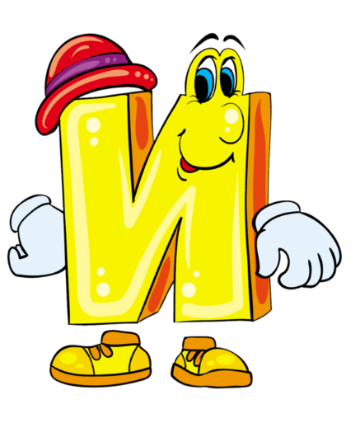 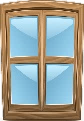 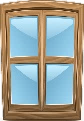 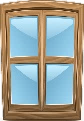 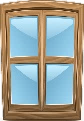 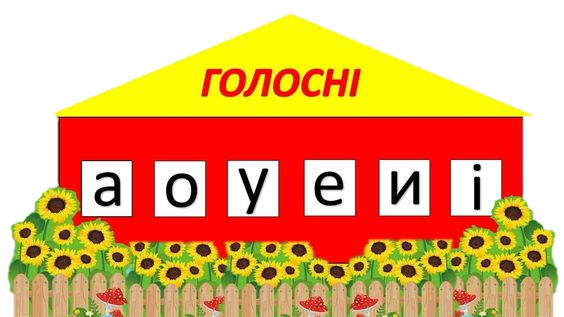 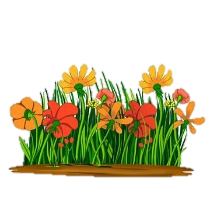 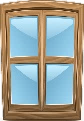 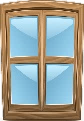 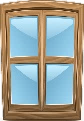 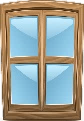 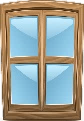 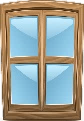 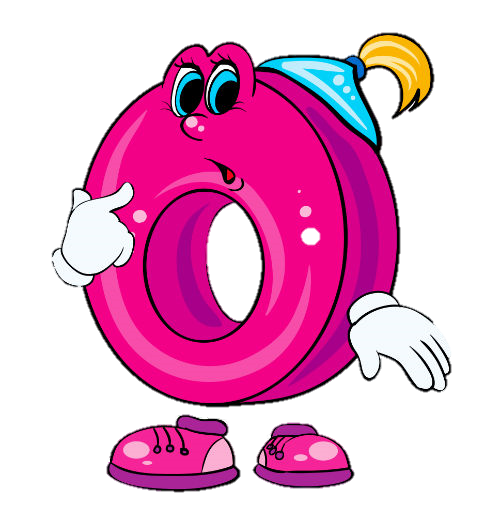 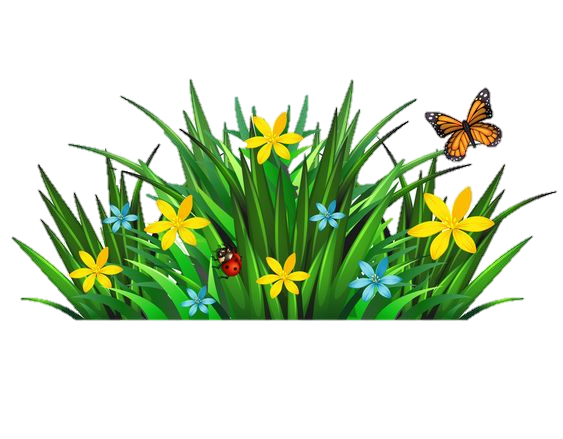 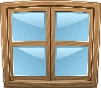 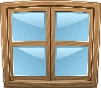 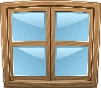 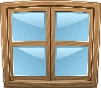 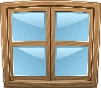 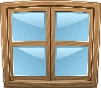 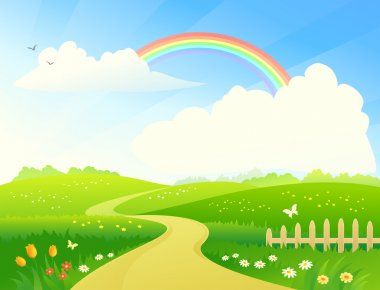 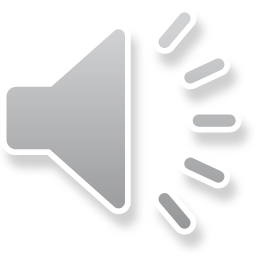 Повітря вільно іде через рот.
Нема ніяких перешкод.
Співає, кличе голос мій.
Звук виходить голосний.
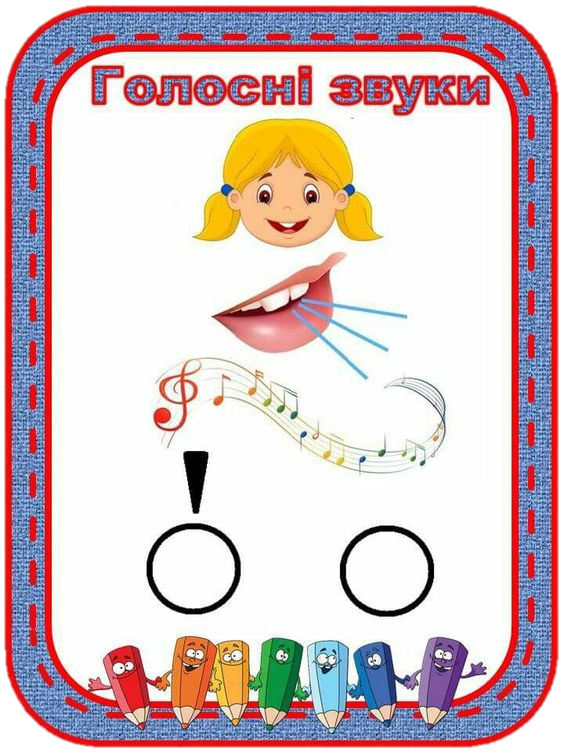 Діти, давайте пригадаємо, які звуки голосні?
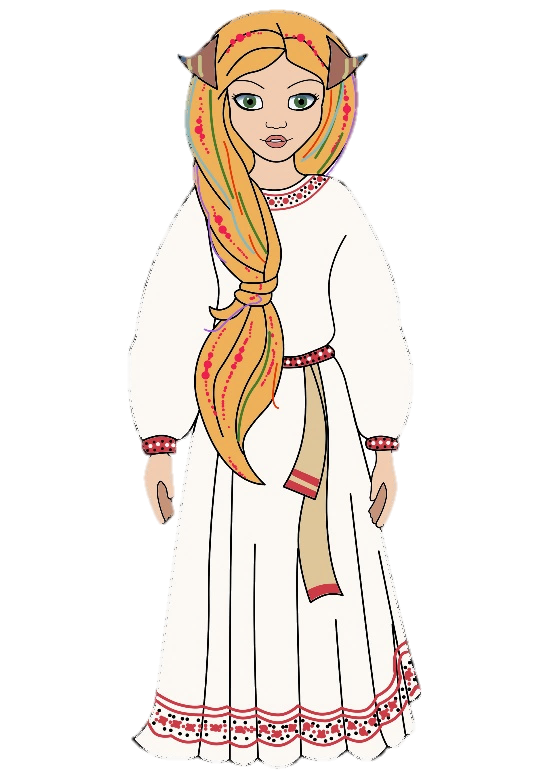 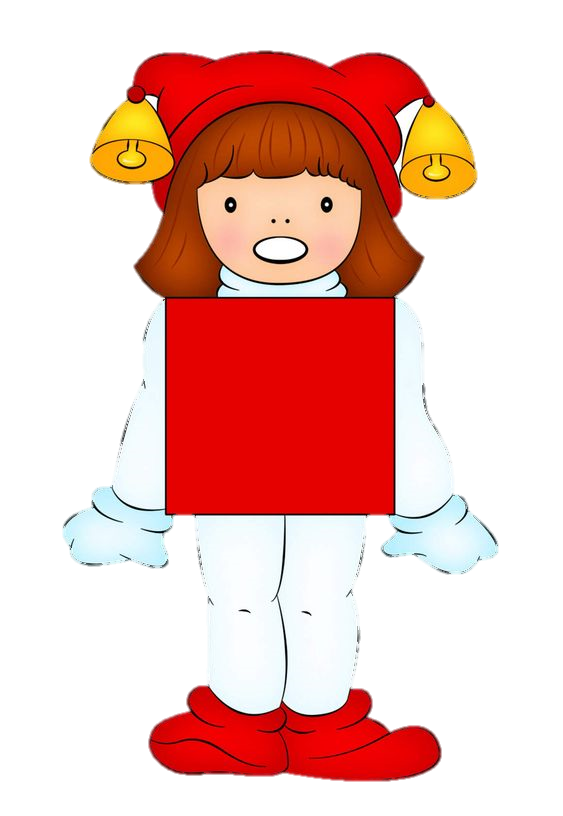 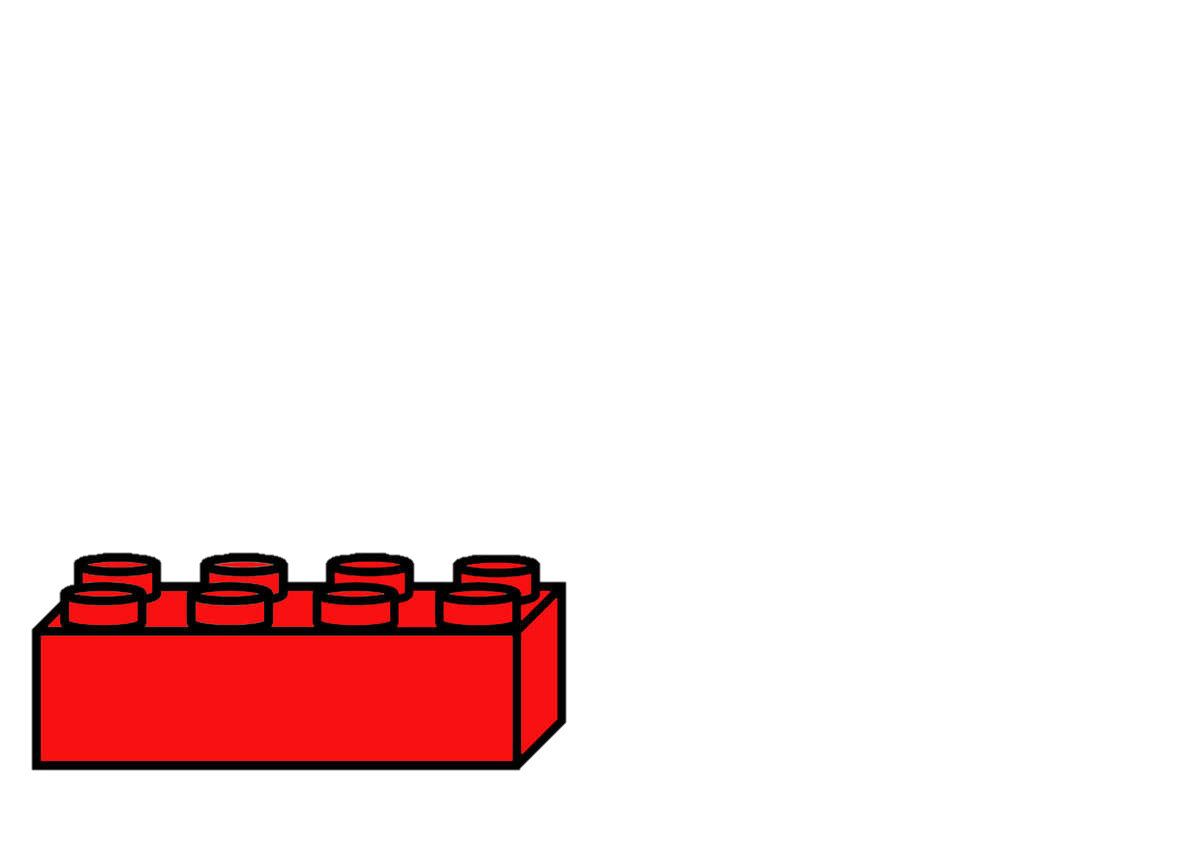 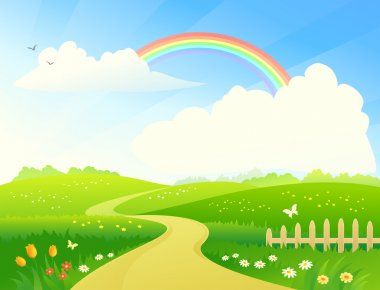 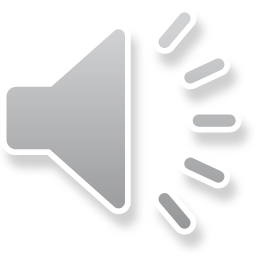 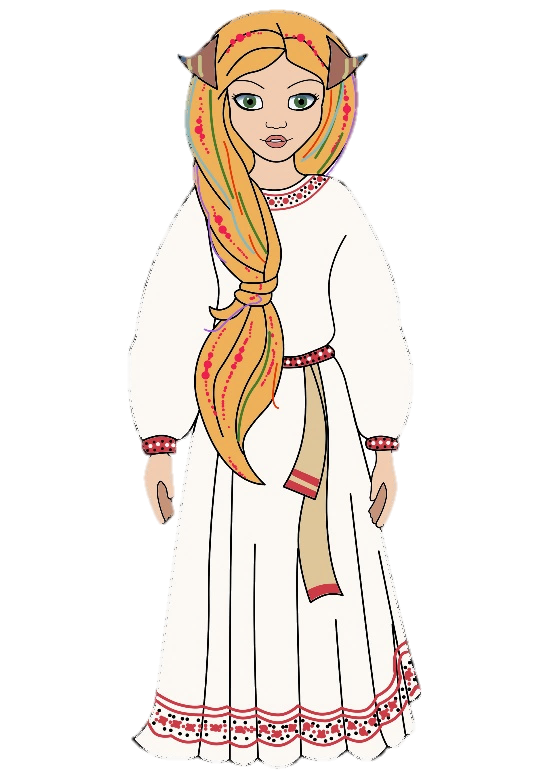 Пам’ятайте, друзі!
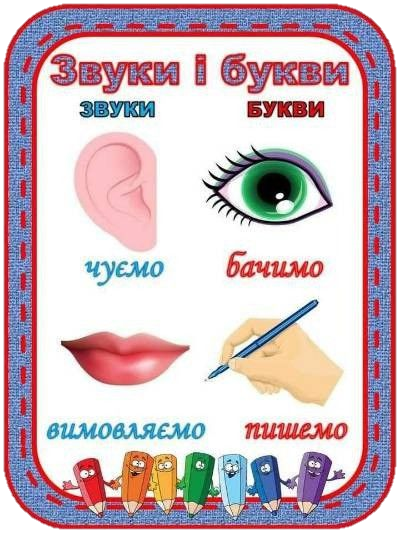 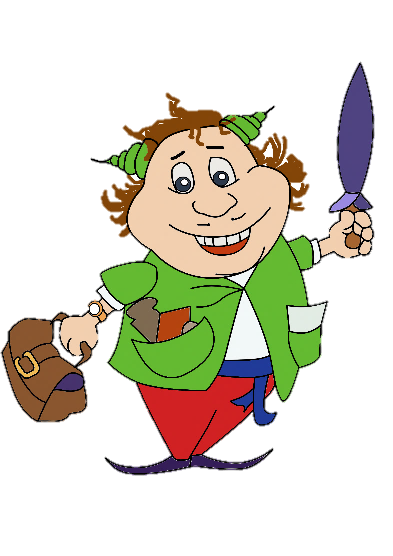 Друзі, відгадайте, які літери сховалися під парасольками. Клацайте на парасольки, щоб перевірити себе.
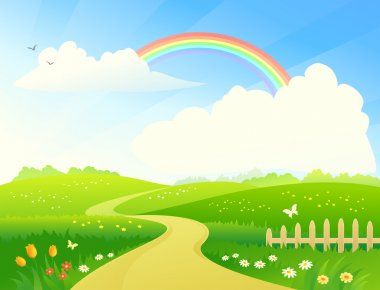 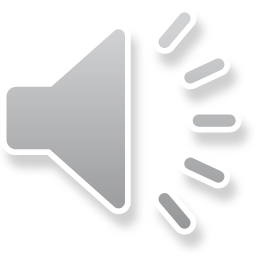 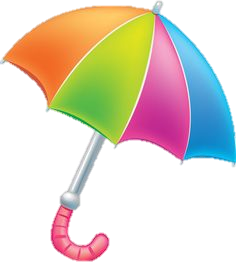 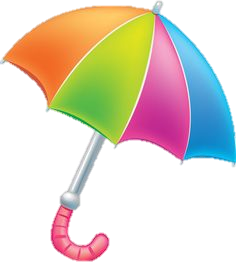 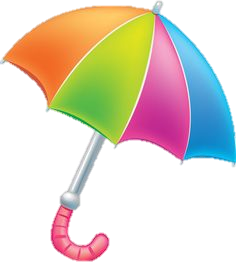 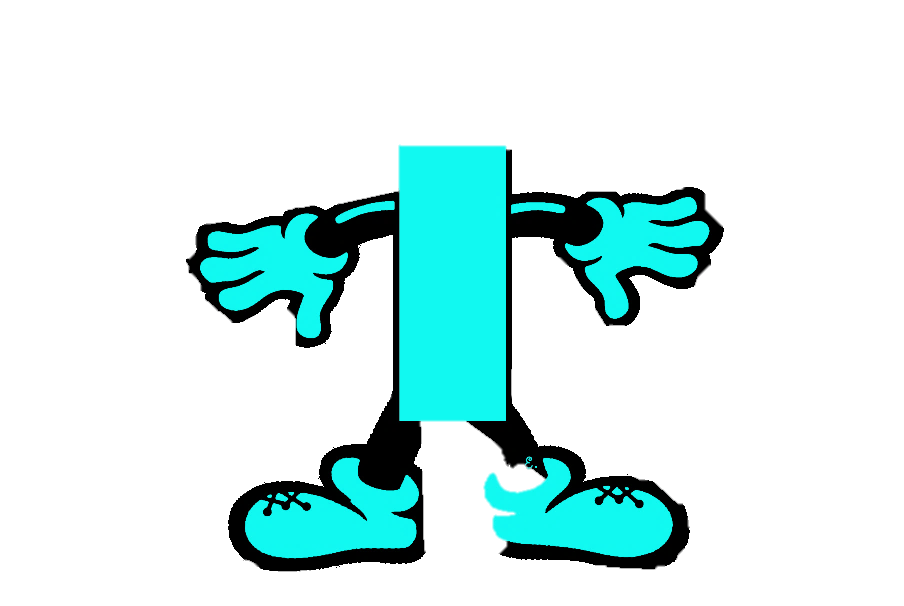 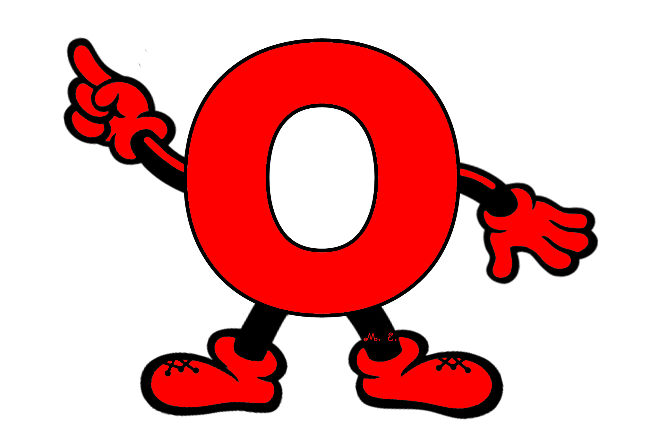 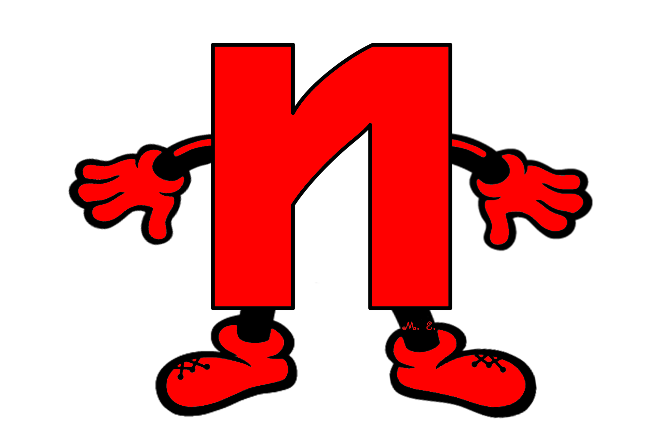 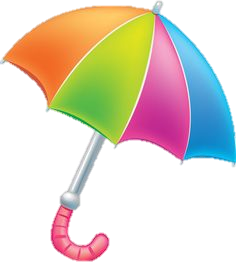 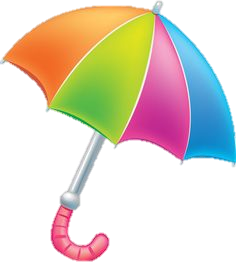 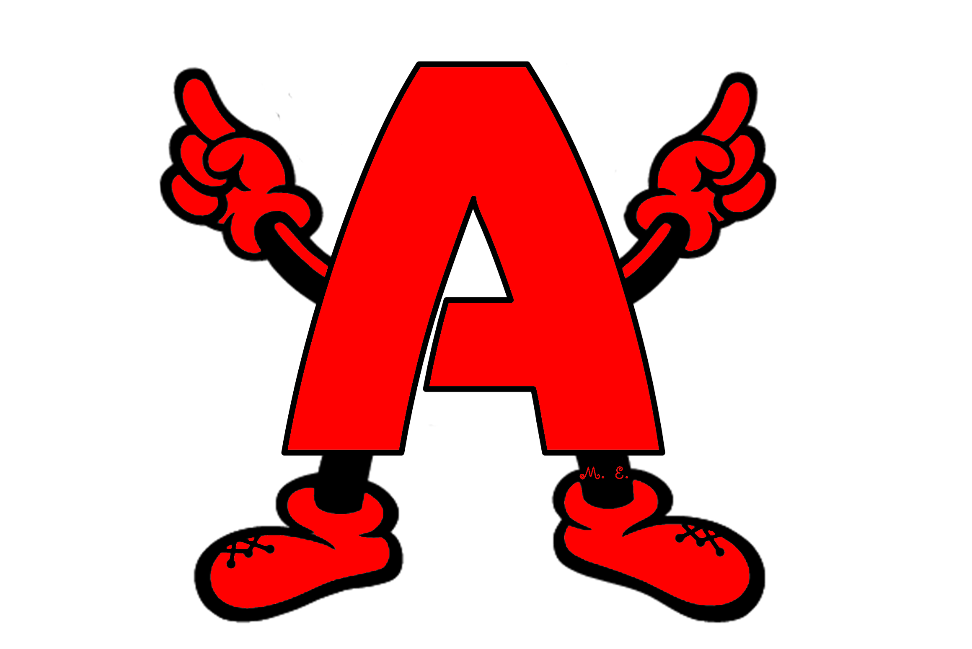 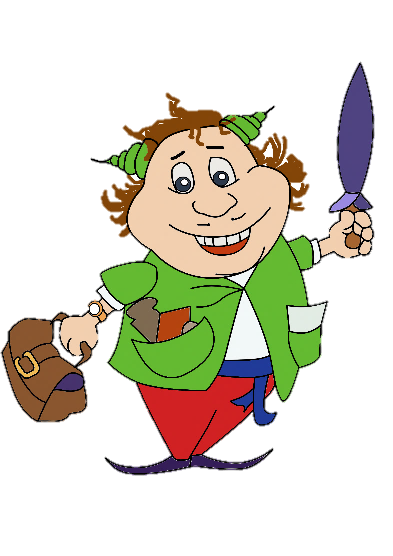 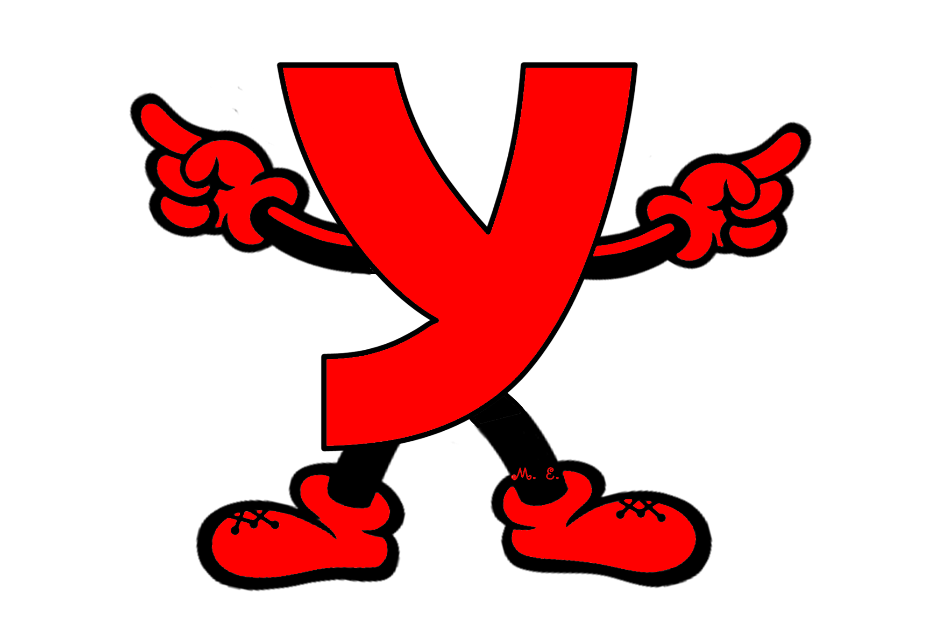 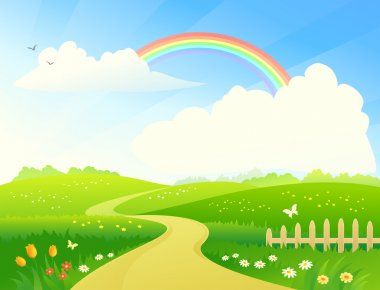 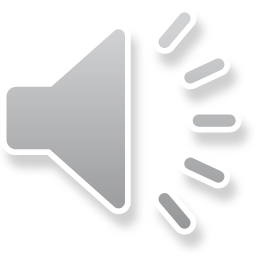 Друзі!
До нас сьогодні завітає гість.
Щоб дізнатися, хто він, 
зіграємо в  цікаву гру!
Клацайте на Компік, щоб перейти за посиланням.
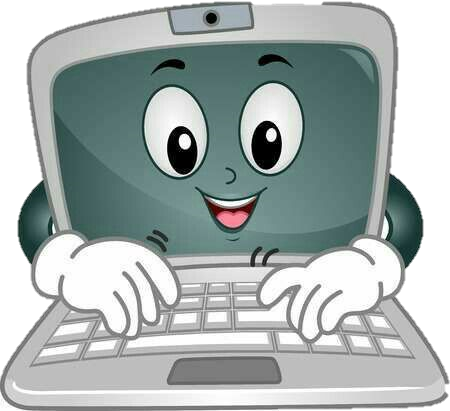 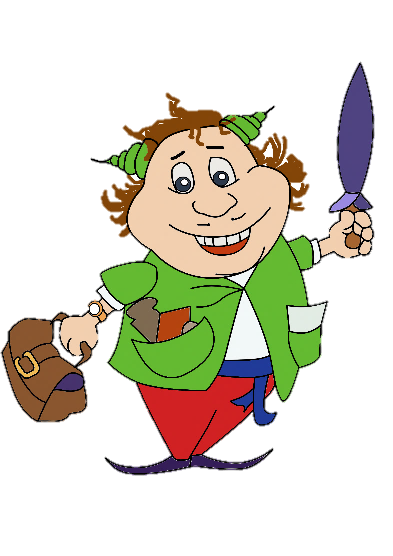 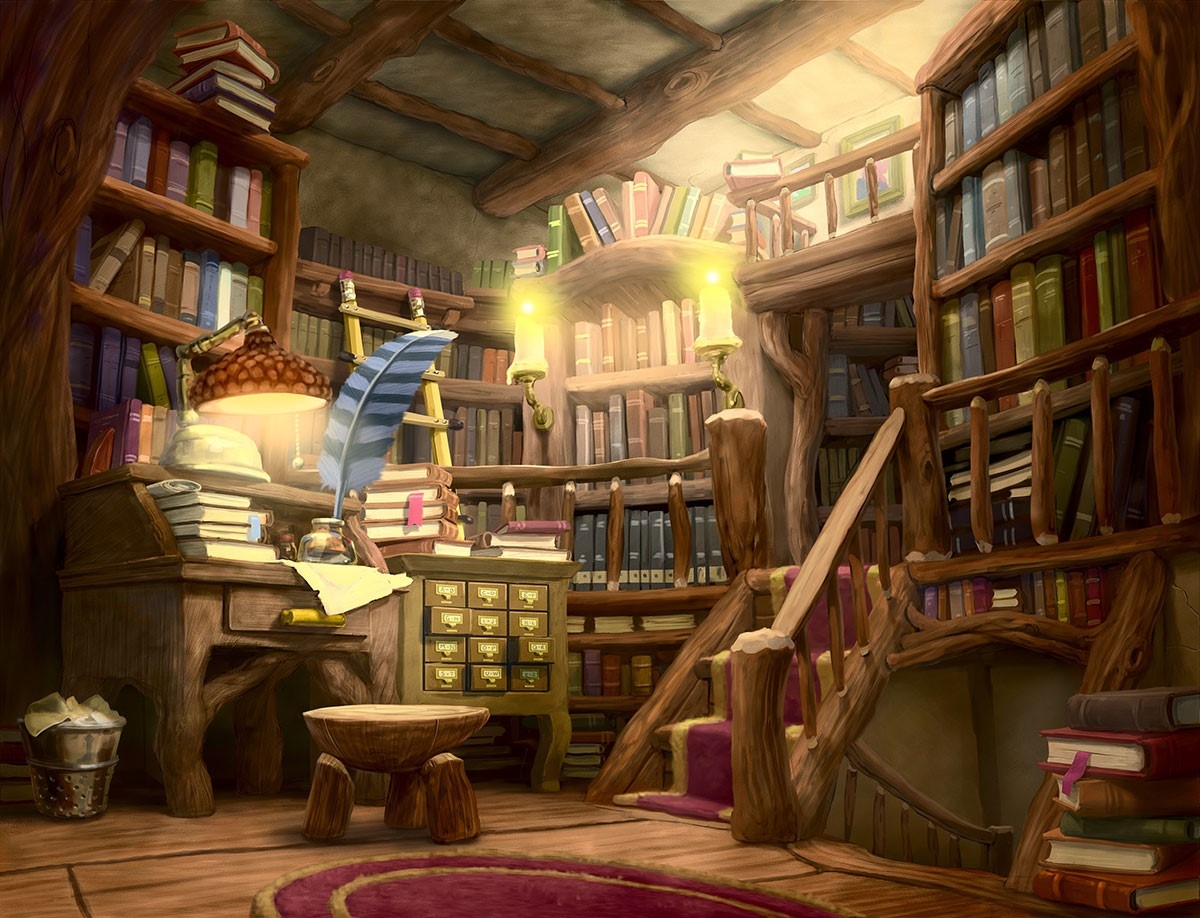 Знайомтеся, це –мій друг Книжковий Ельф. Він живе у чарівній бібліотеці і знає дуже багато цікавих історій, загадок, віршів.
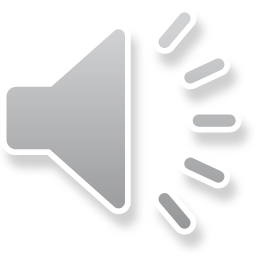 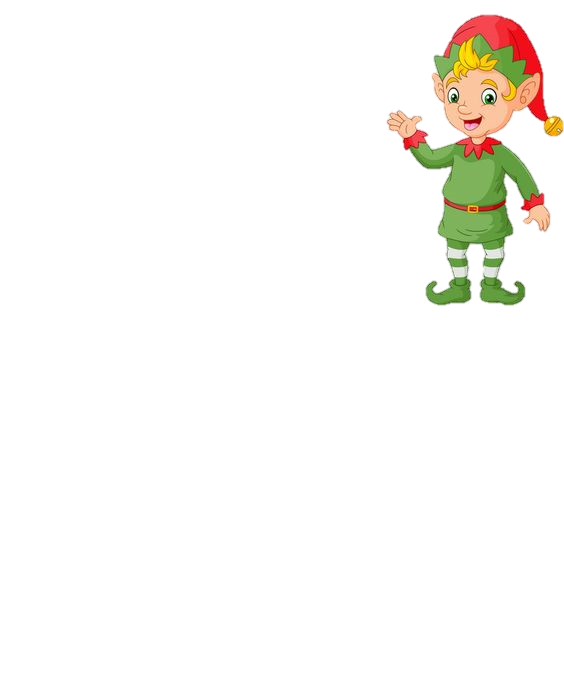 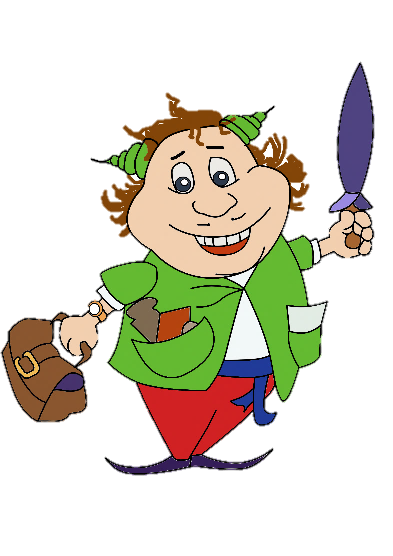 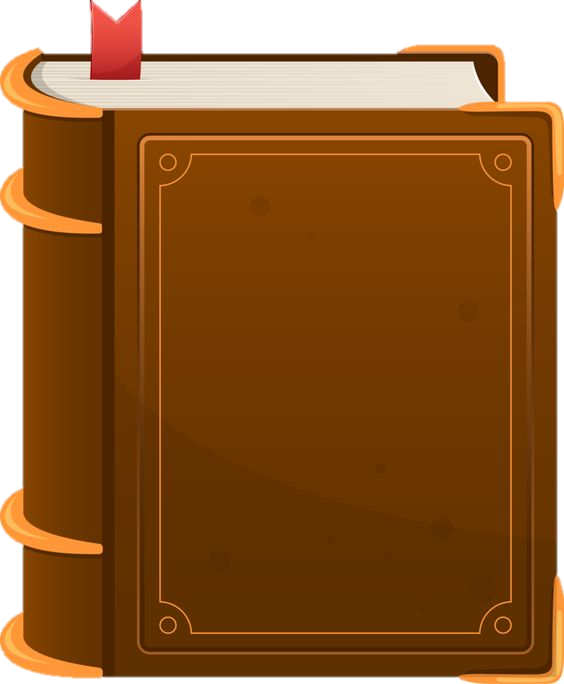 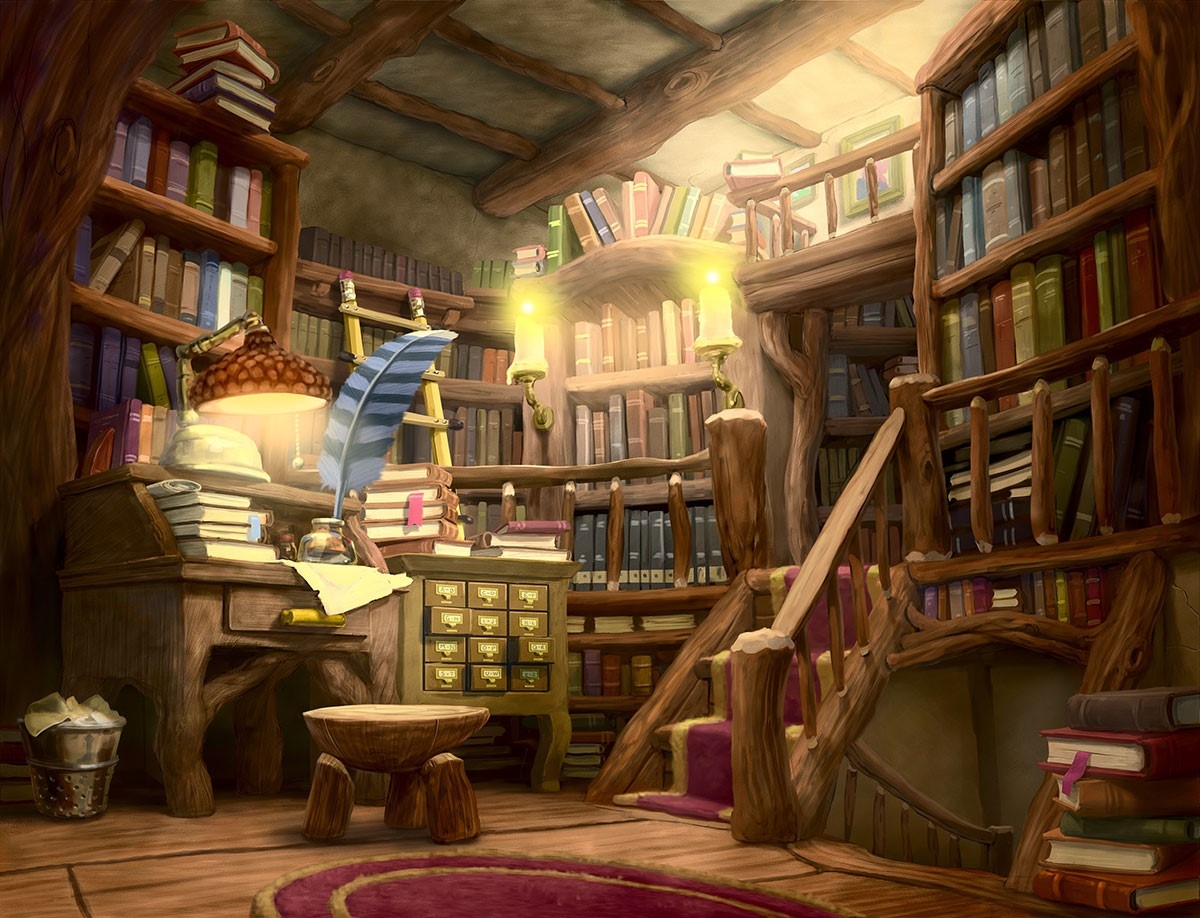 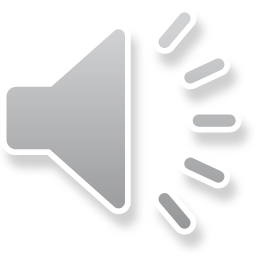 Малята, у мене є велика книга загадок. Спробуйте відгадати деякі них.
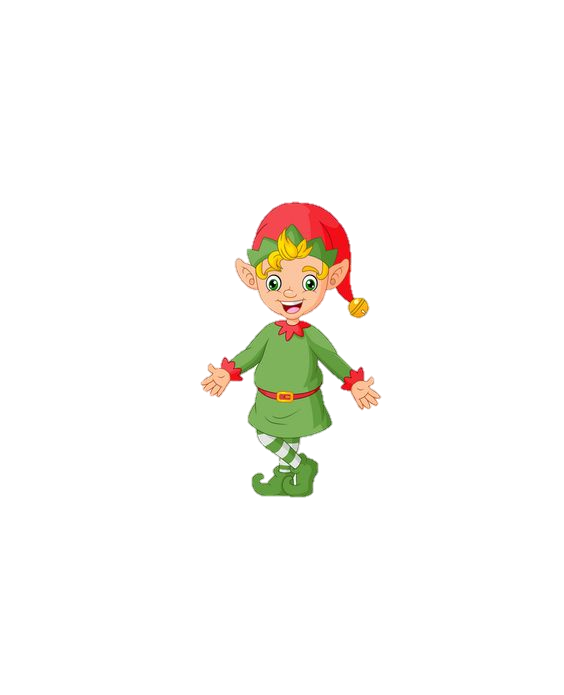 ЗАГАДКИ
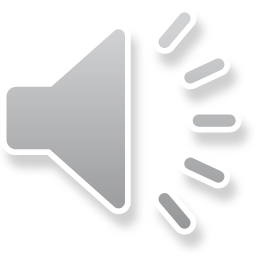 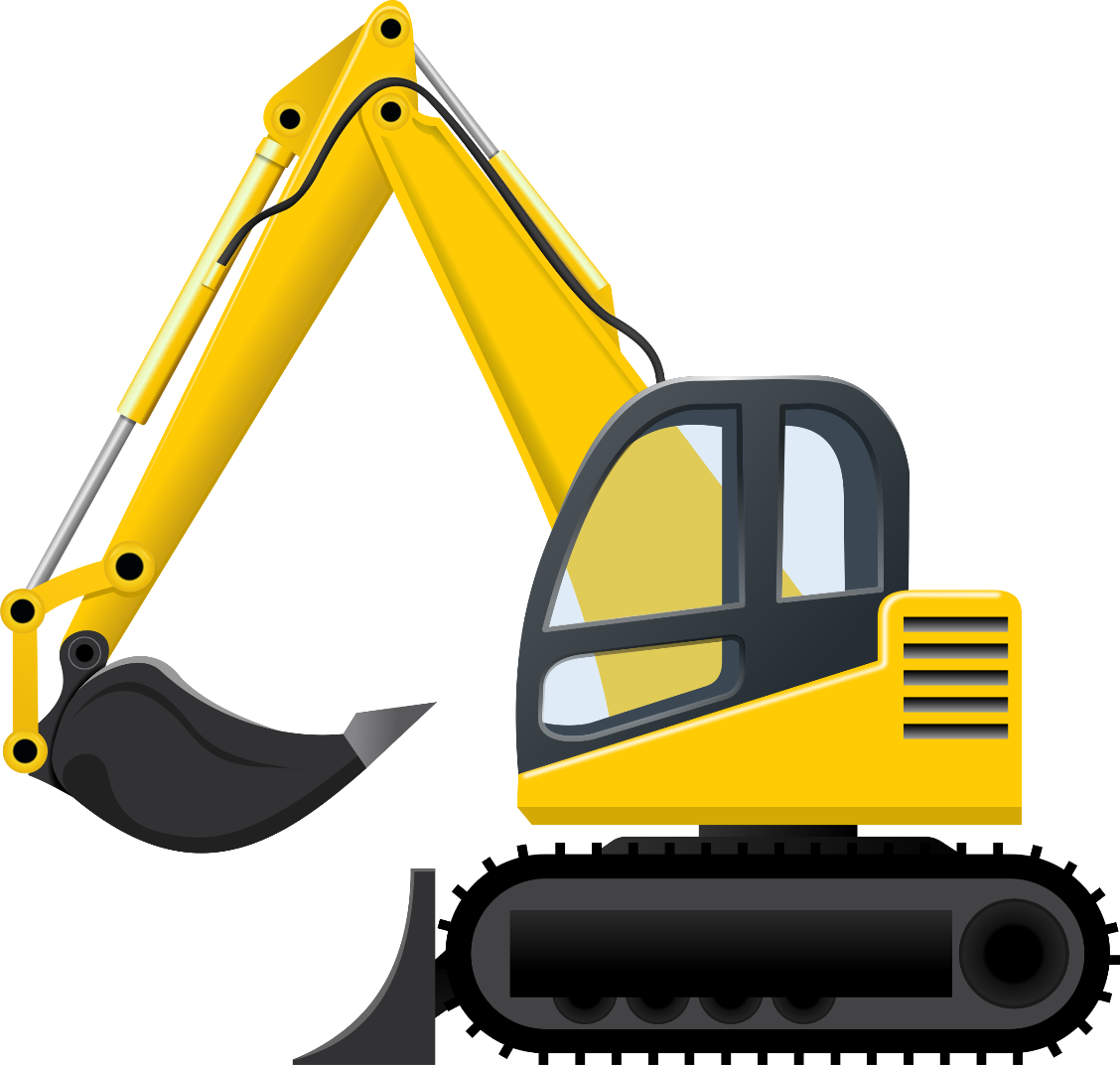 В ківш каміння набирає
	Без усяких перешкод.
	Будувати помагає
	І будинок, і завод.
Екскаватор
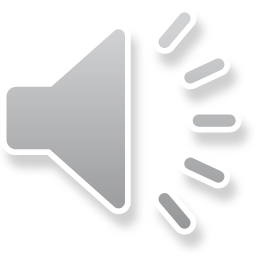 Зникло світло, що робити?По кімнаті як ходити?Мама каже: «Без істерик,Допоможе нам…»
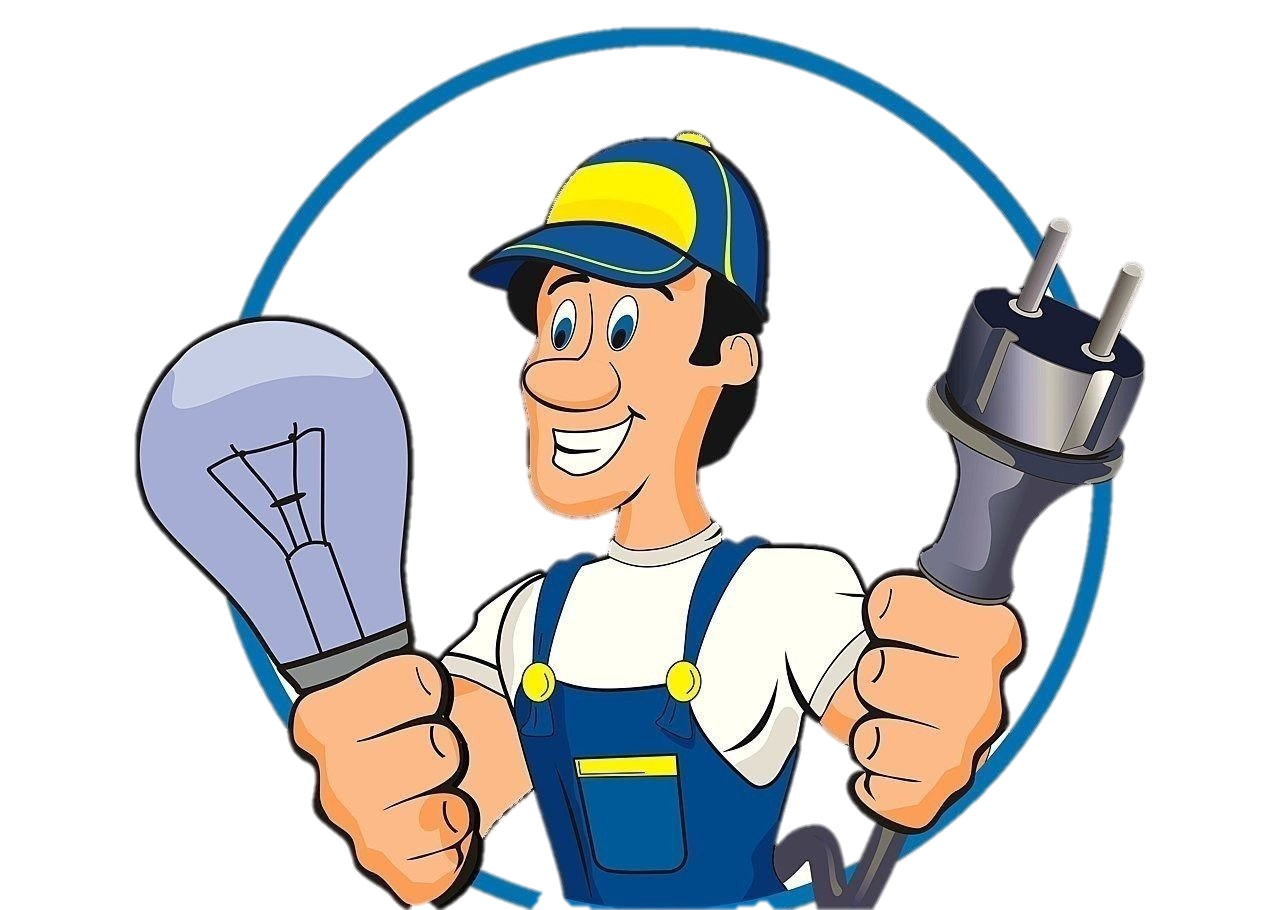 Електрик
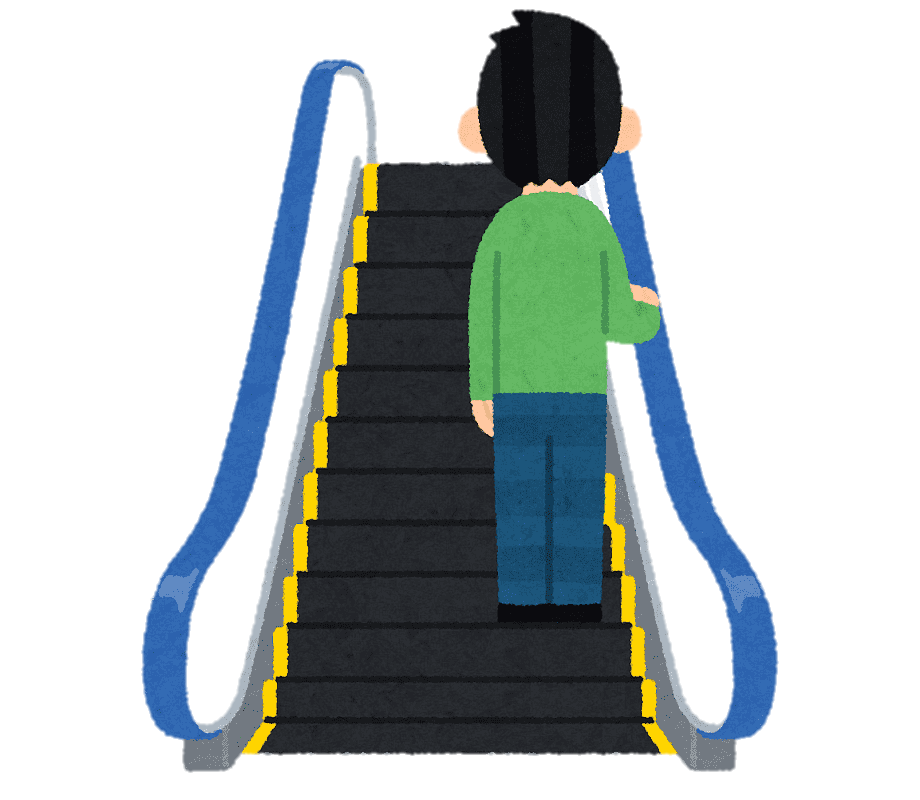 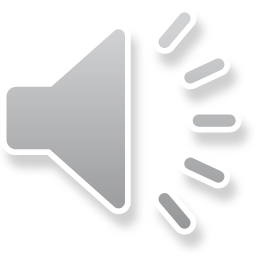 Що за диво - самоходи?Вниз і вгору возять сходи.Варто на східці лиш стати,Можна в подорож рушати.
Ескалатор
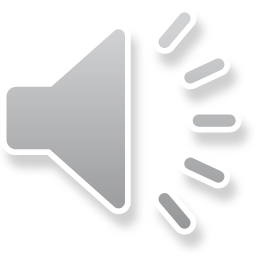 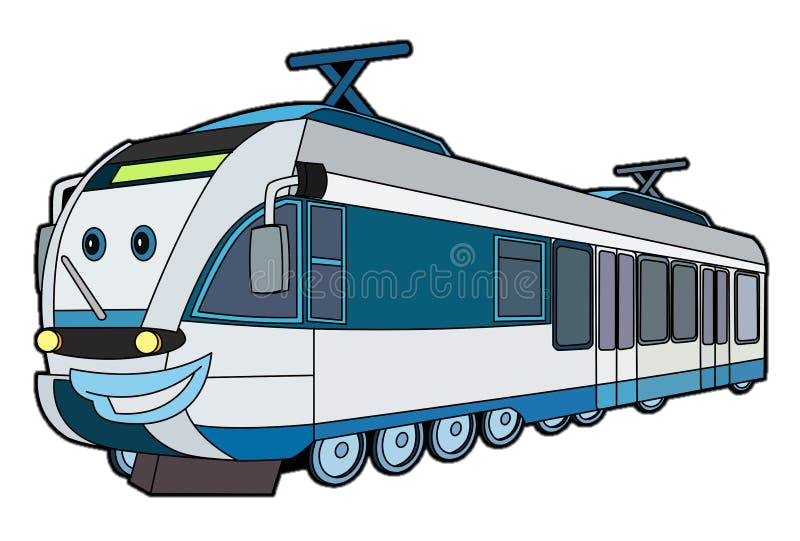 Мимо лісу, мимо яру
Мчить без диму і без пару
Паровозова сестричка. 
Хто така?
Електричка
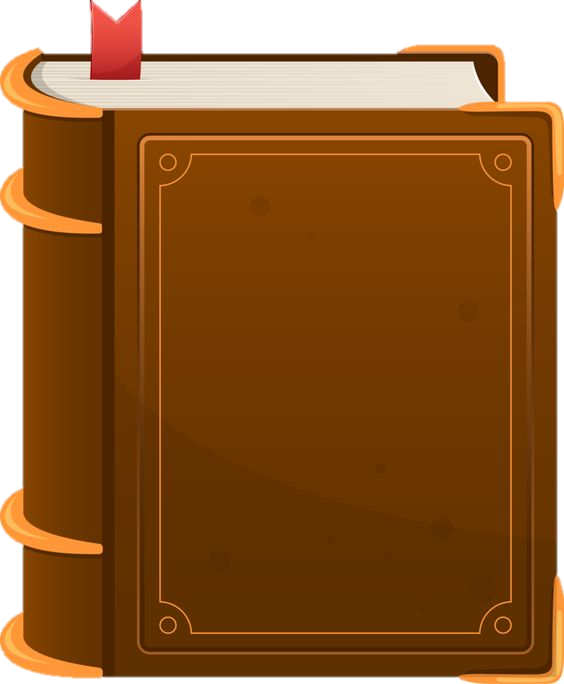 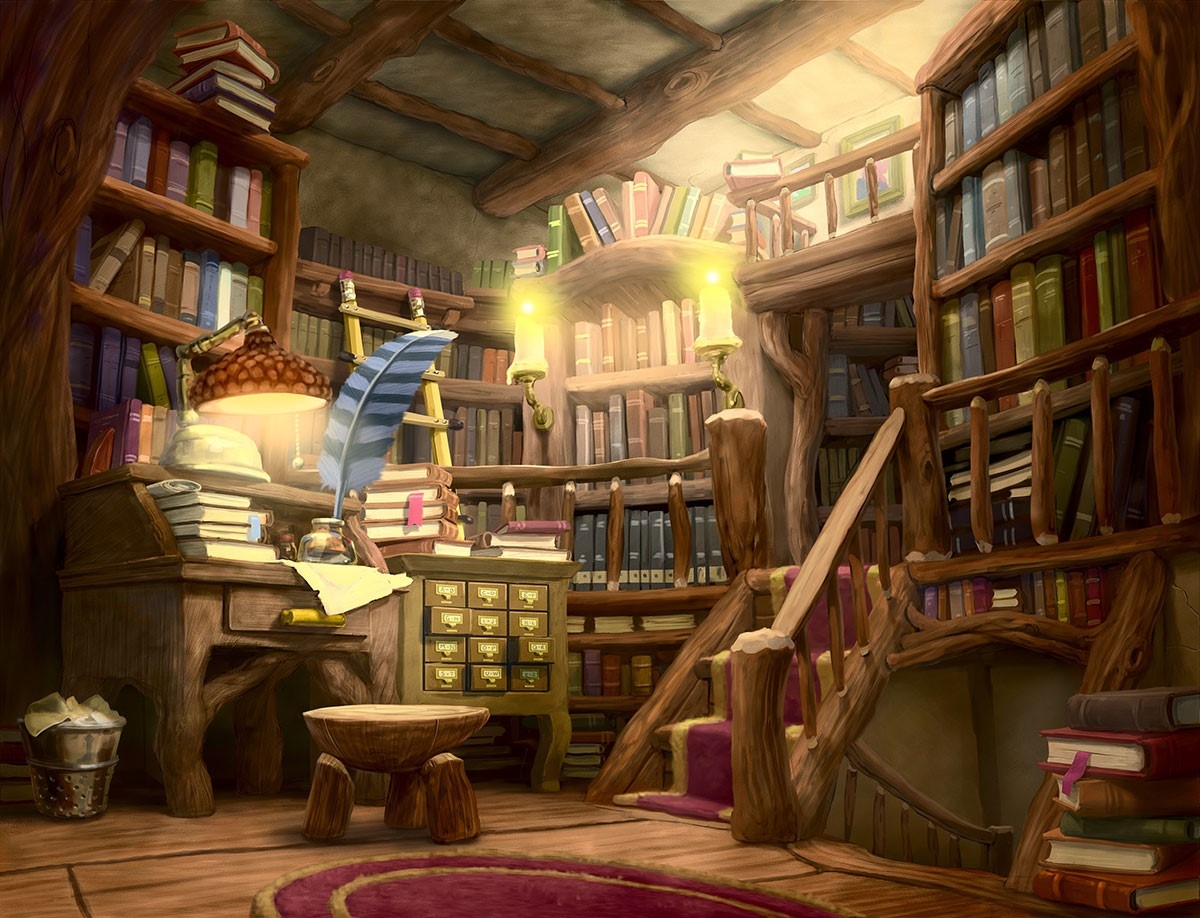 Супер! Ви відгадали всі загадки!
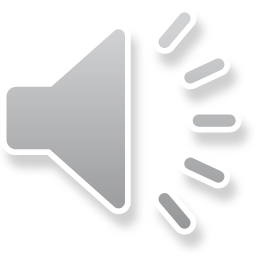 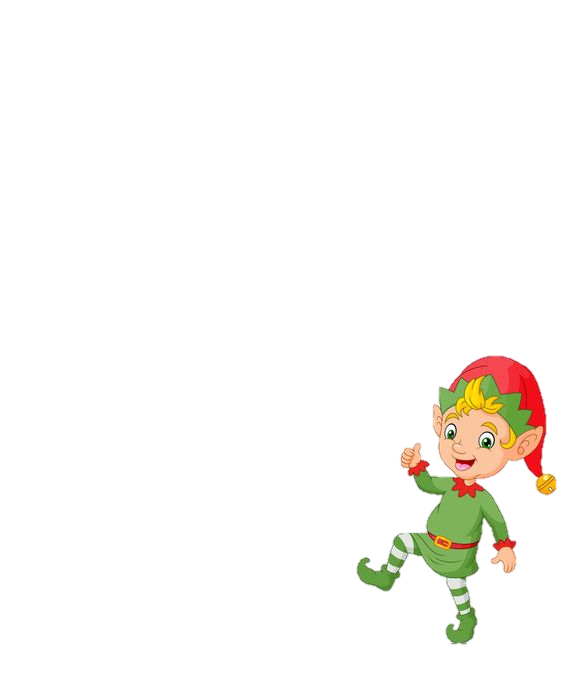 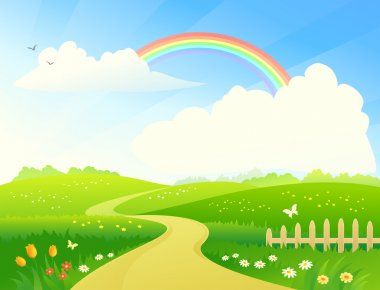 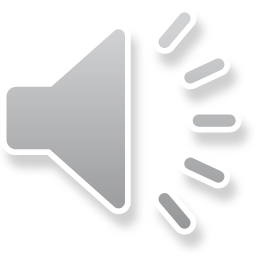 Діти, назвіть відгадки, протягуючи перший звук.
Що це за звук?
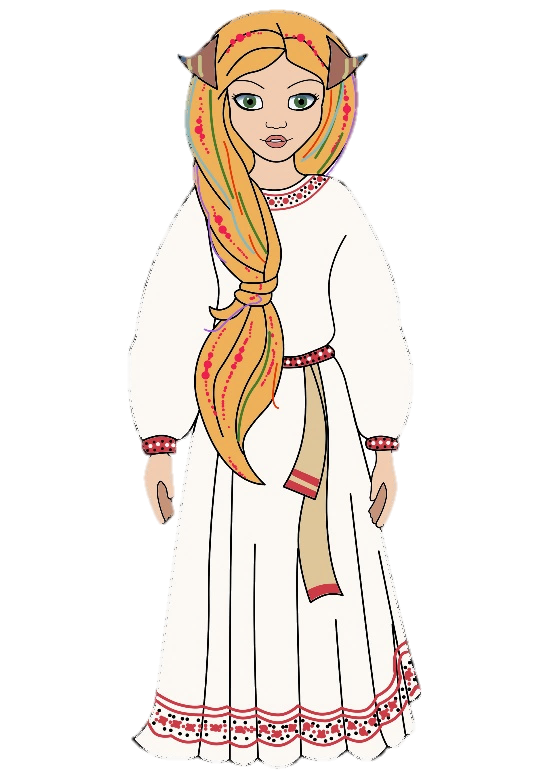 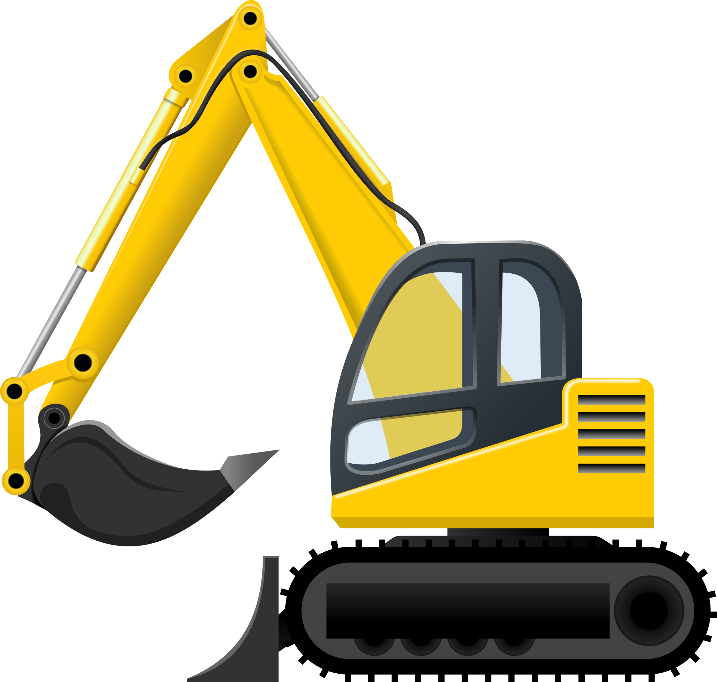 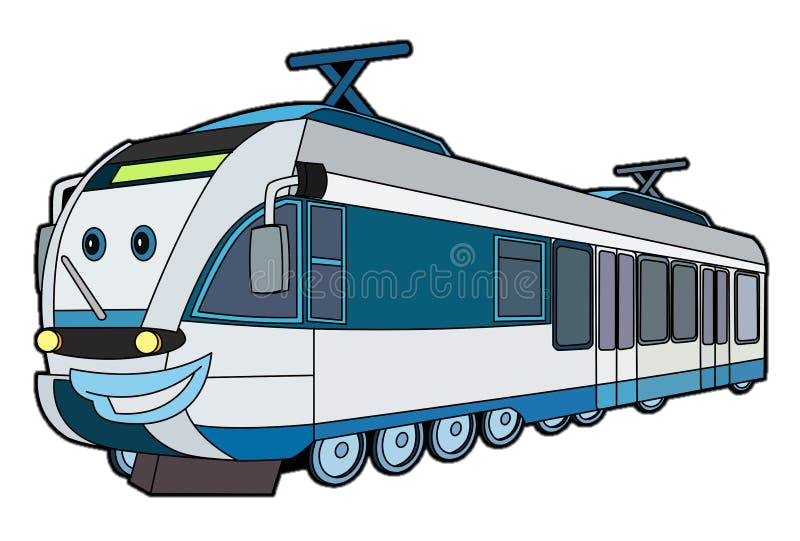 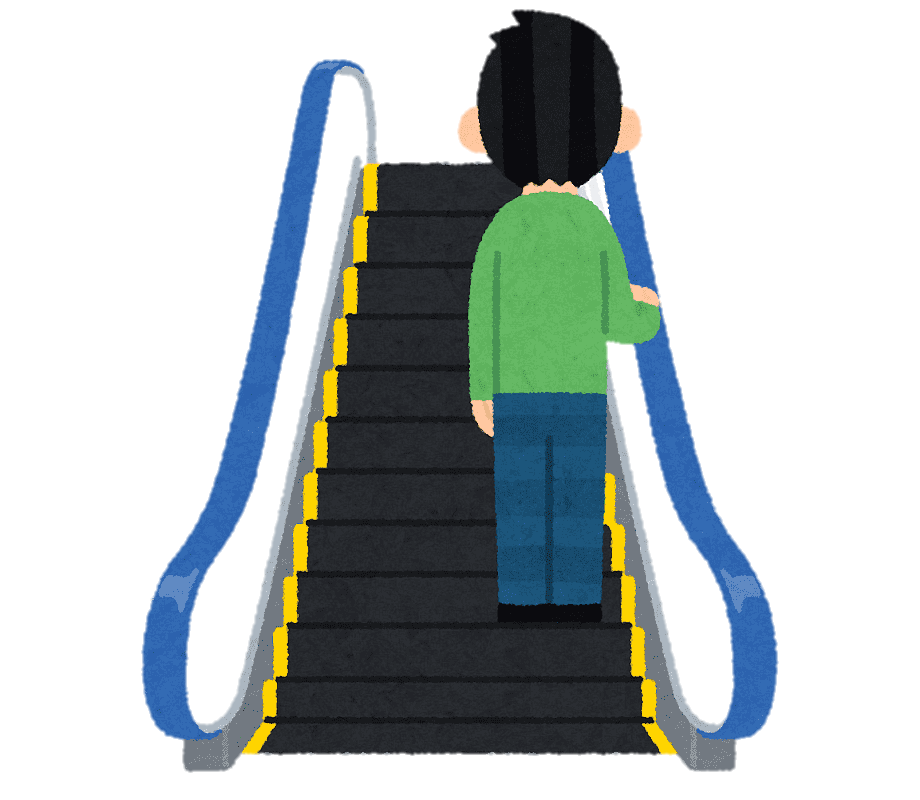 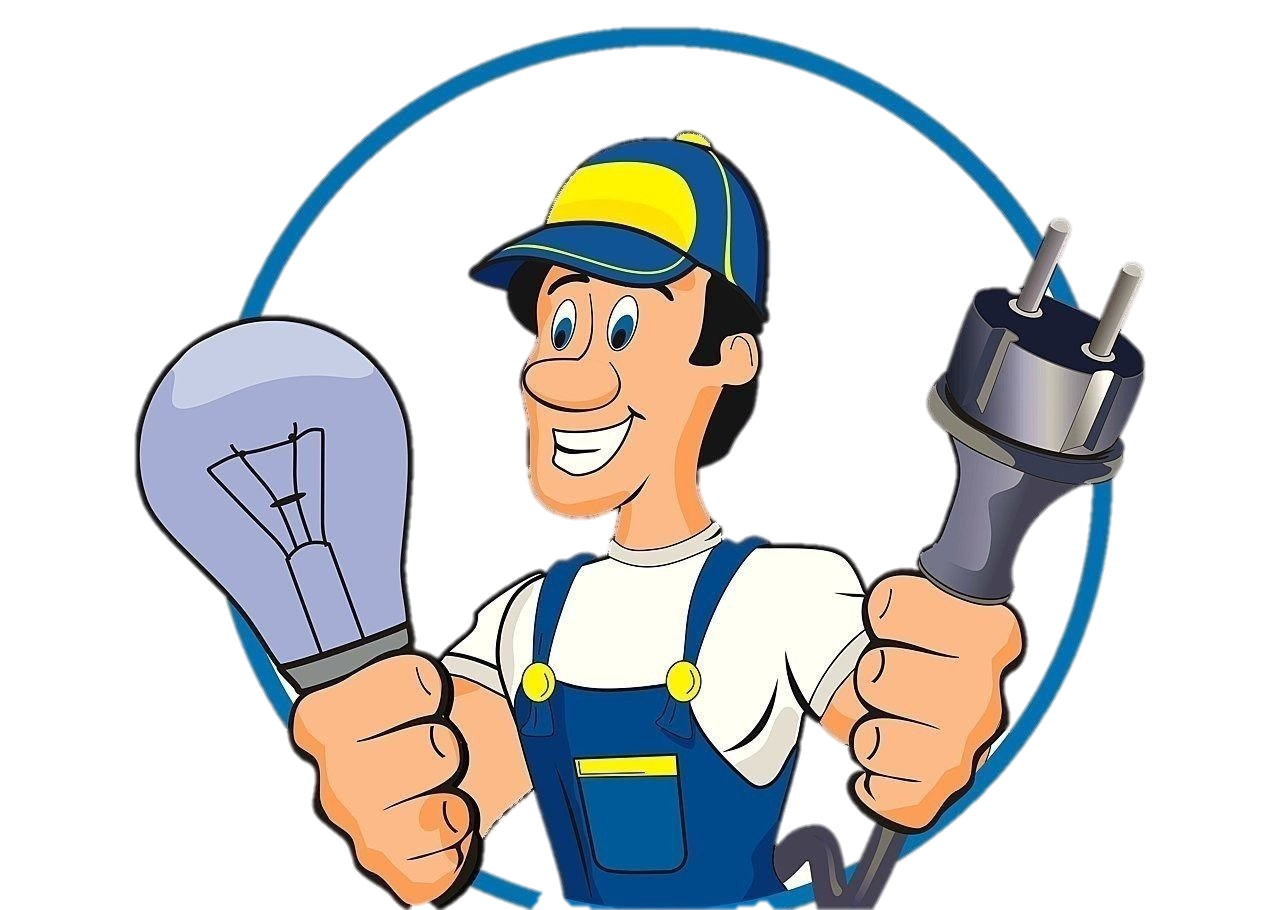 Отже!
При вимові звука [е] 
повітря спокійно виходить, 
не зустрічаючи перешкод.
Звук [е] – голосний.
Його позначаємо кружечком.
Колір його – 
червоний.
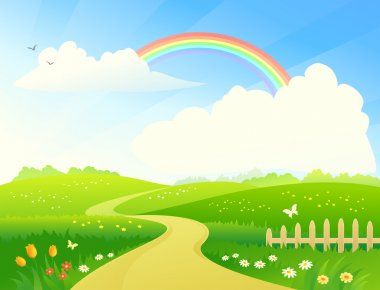 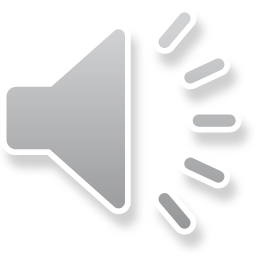 Спостереження за вимовою звука
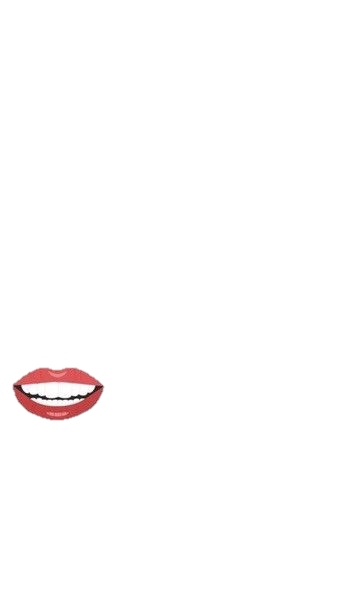 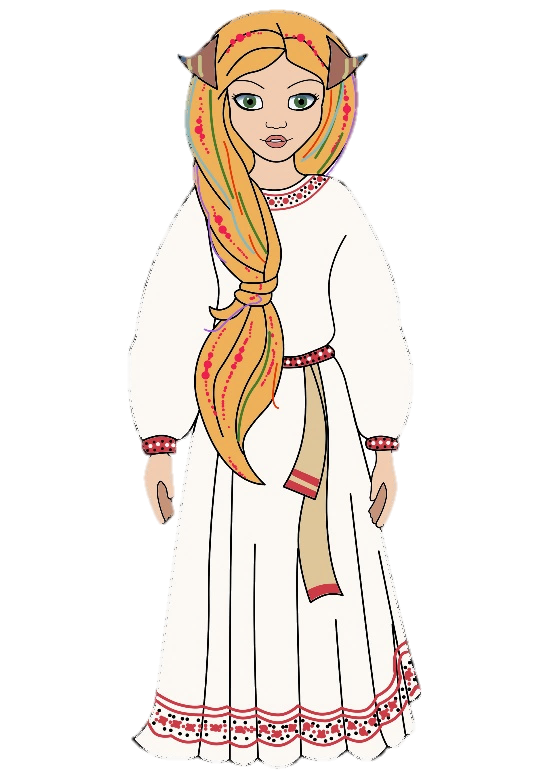 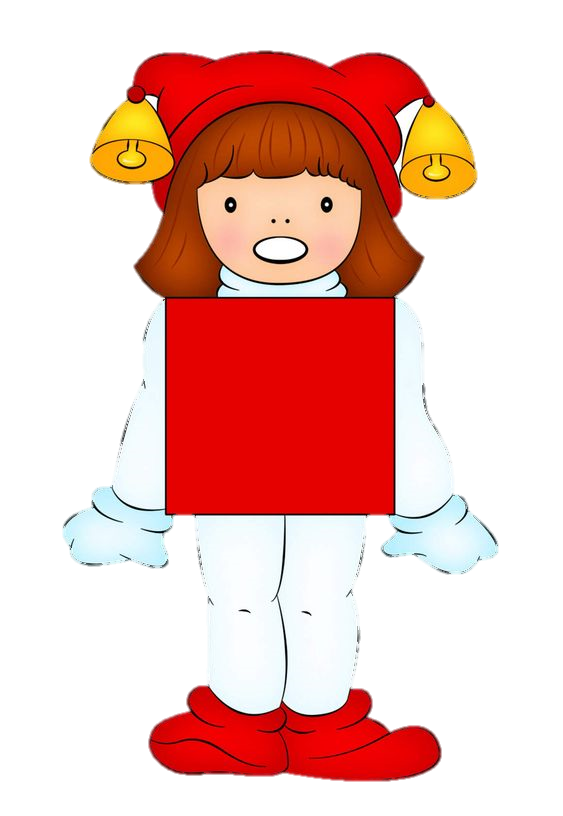 Е
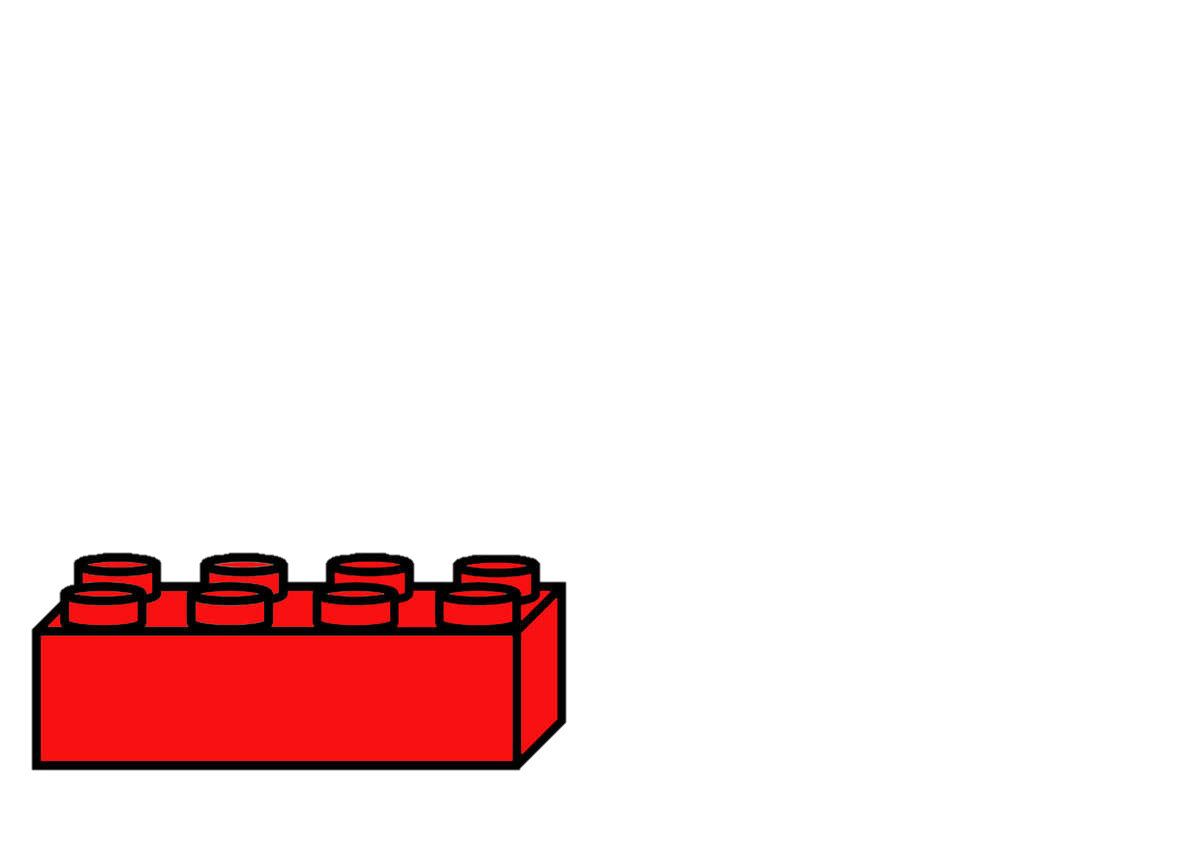 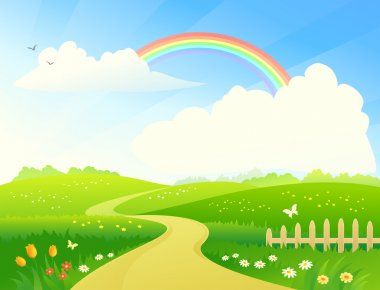 Друзі!
Пропоную цікаву гру!
Клацайте на Компік, щоб перейти за посиланням.
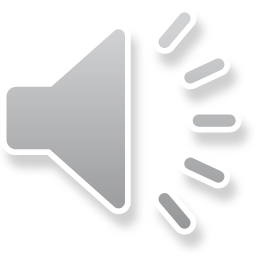 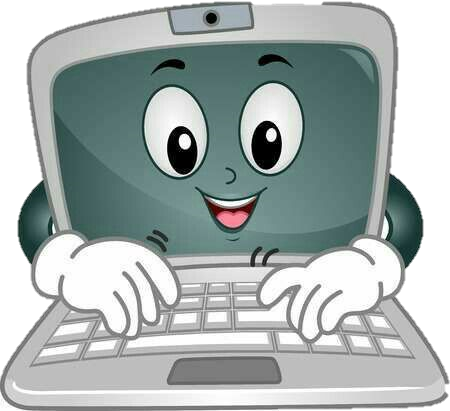 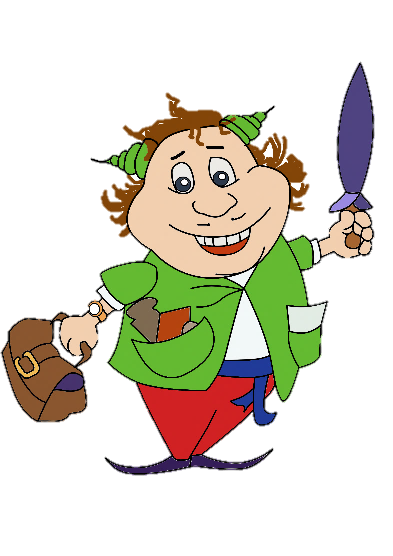 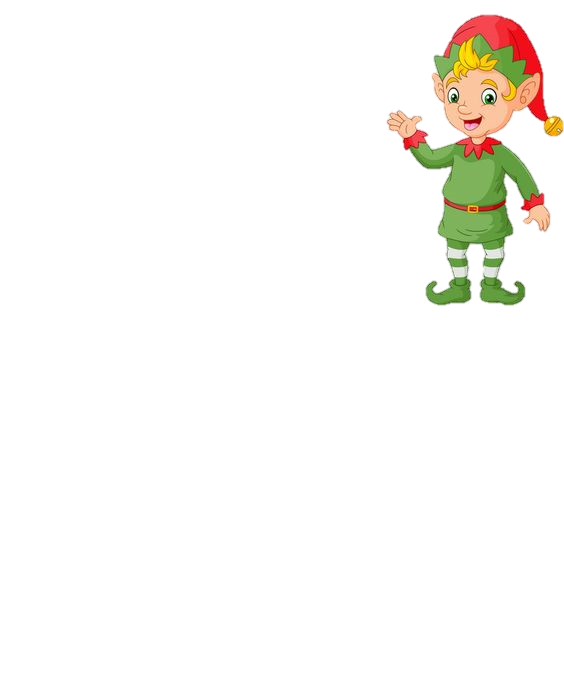 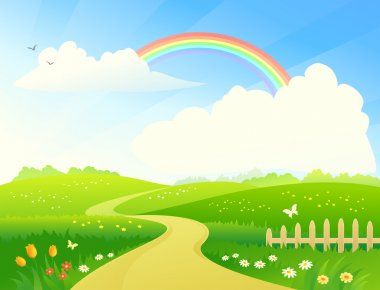 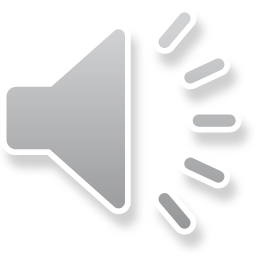 Дітки, давайте заглянемо у книжку нашого друга Ельфа.
Послухайте вірші. Запам’ятайте слова із звуком [е].
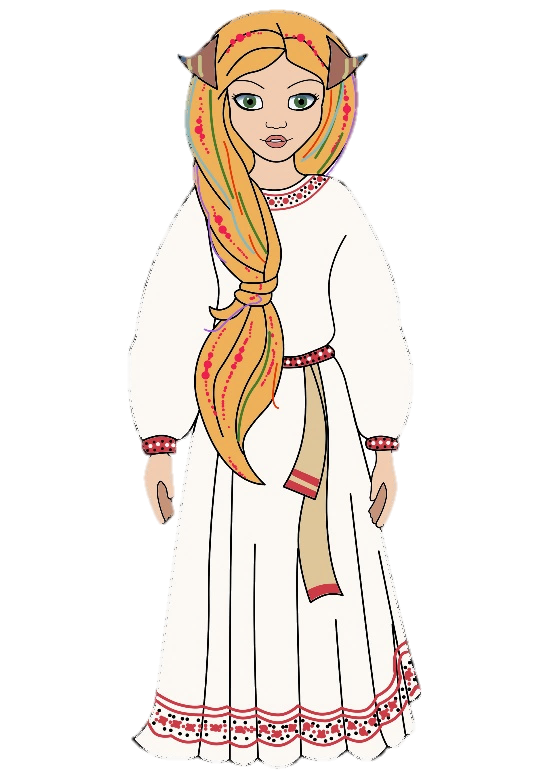 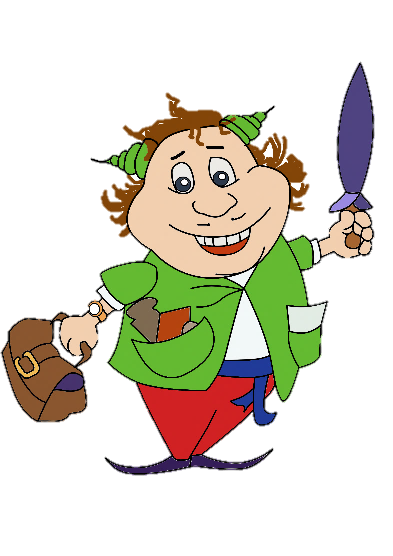 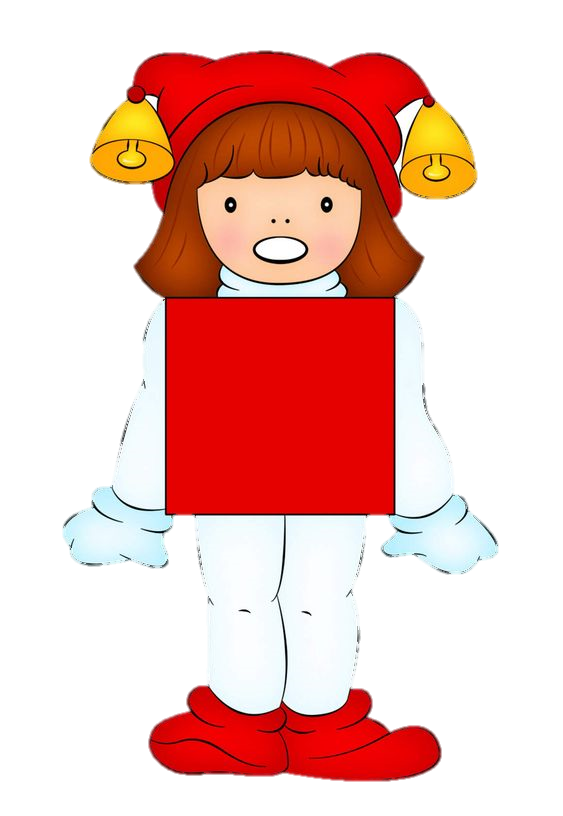 Е
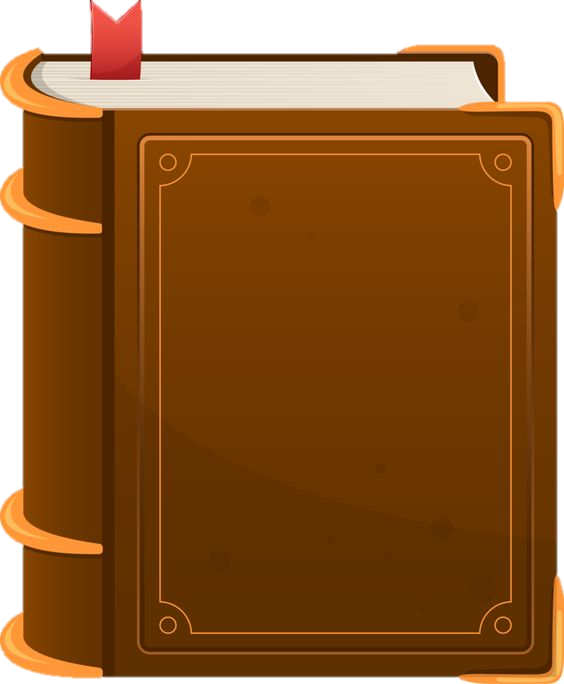 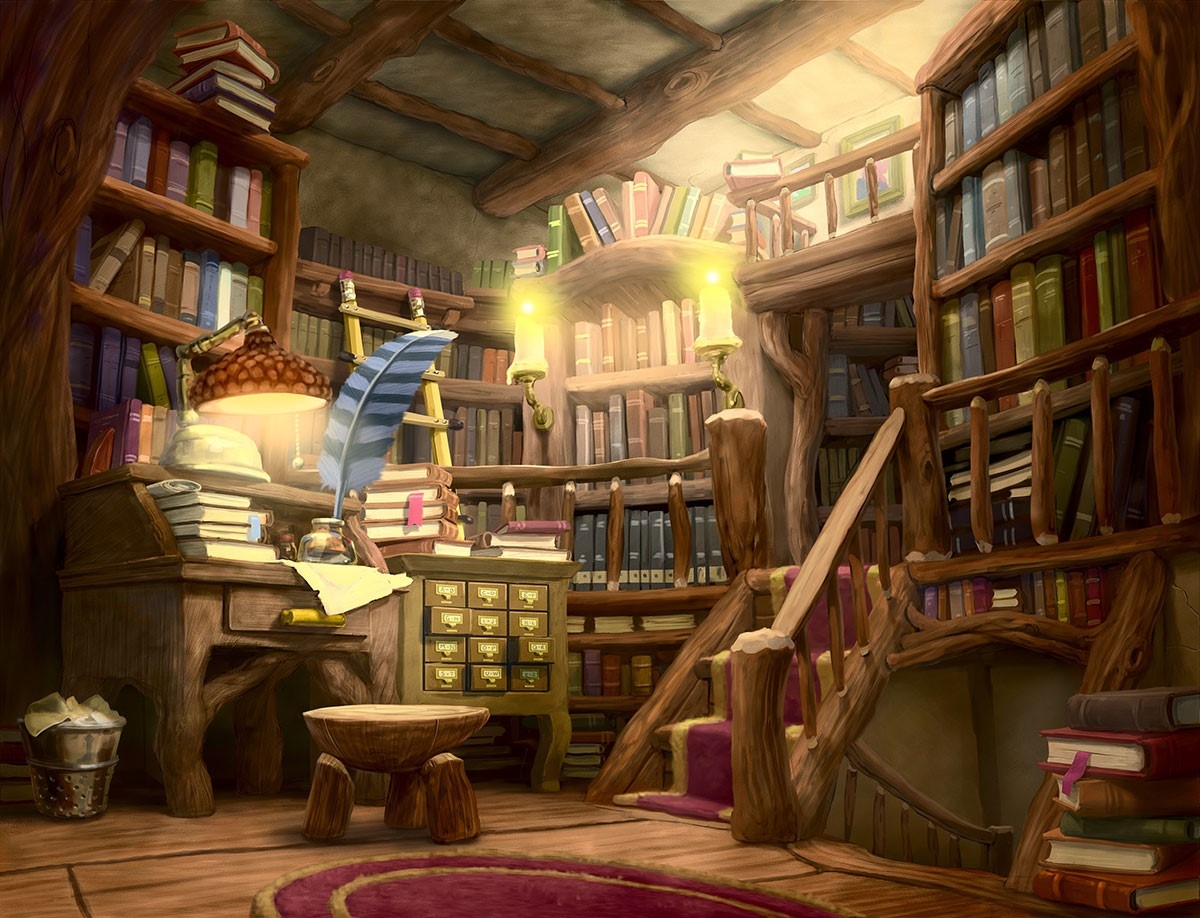 ВІРШІ
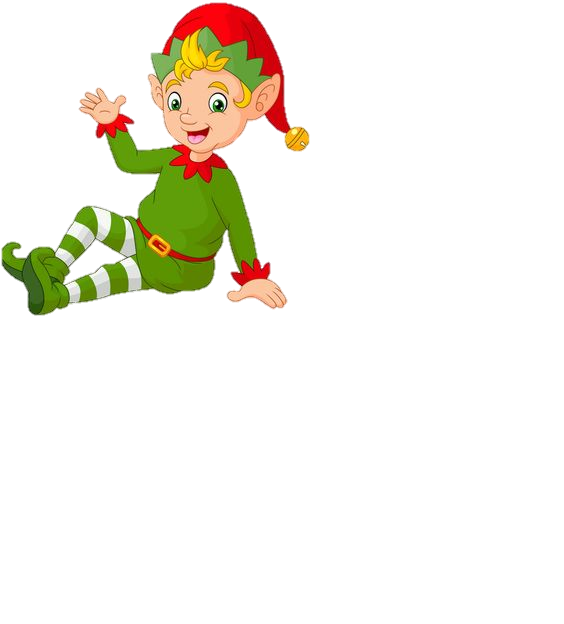 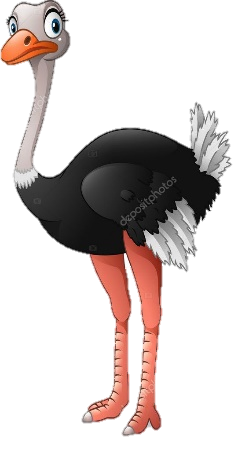 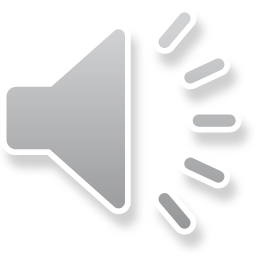 Страус ему — енергійний,Елегантний, емоційний.Етикету він охочеМалюків навчити хоче:— На екскурсії в саваніБудьте чемні та охайні!
 Леся Вознюк
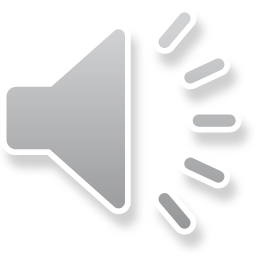 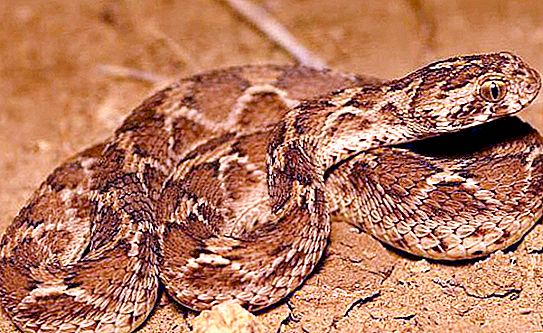 Ефа - пані екзотична:Елегантна, симпатична.Ефа - мешканка пустельна.Ефа жалить всіх смертельно.
 Віктор Дзюба
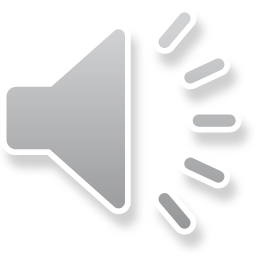 Електричка гарна в мене,Невеличка і зелена,Ось вона, на етажерці,В неї вікна є і дверці.Попрошу у мами й татаІграшковий екскаватор.Хай мені повірять люди:Екскаваторником буду.
 Жанна ВОВК-ЧЕРЕМУШ
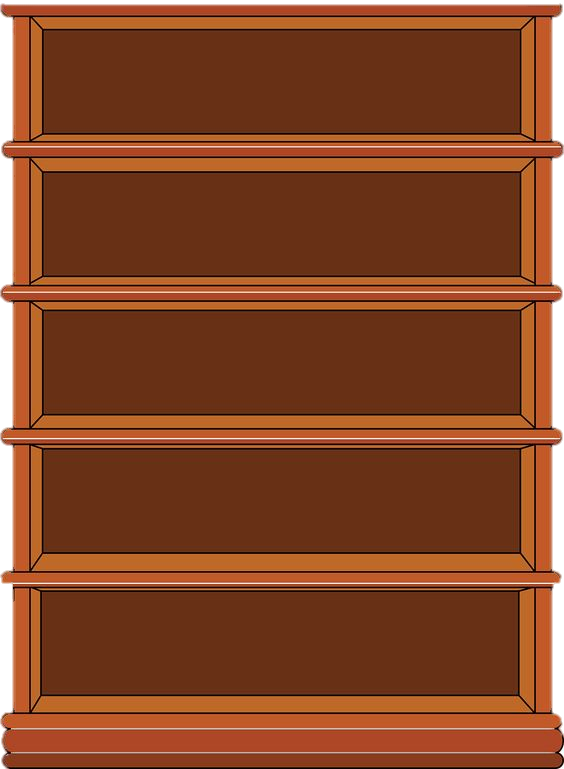 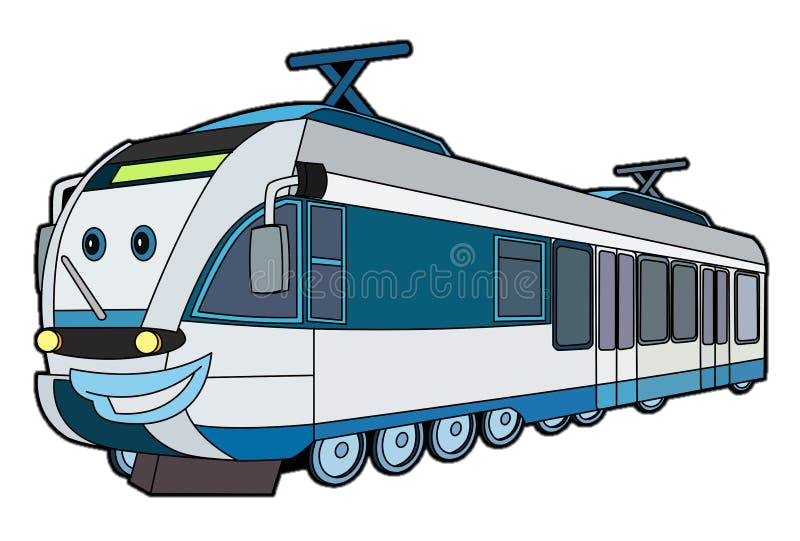 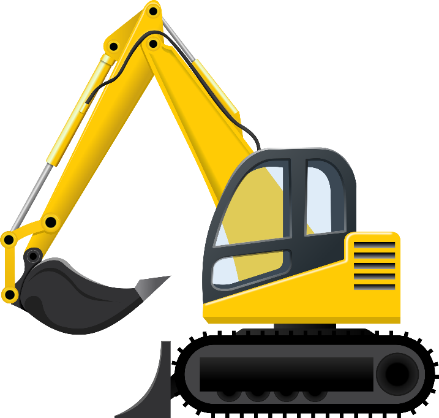 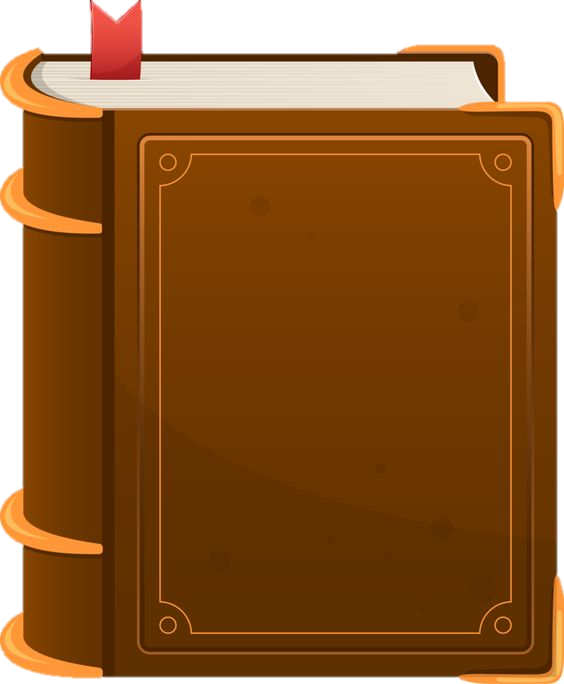 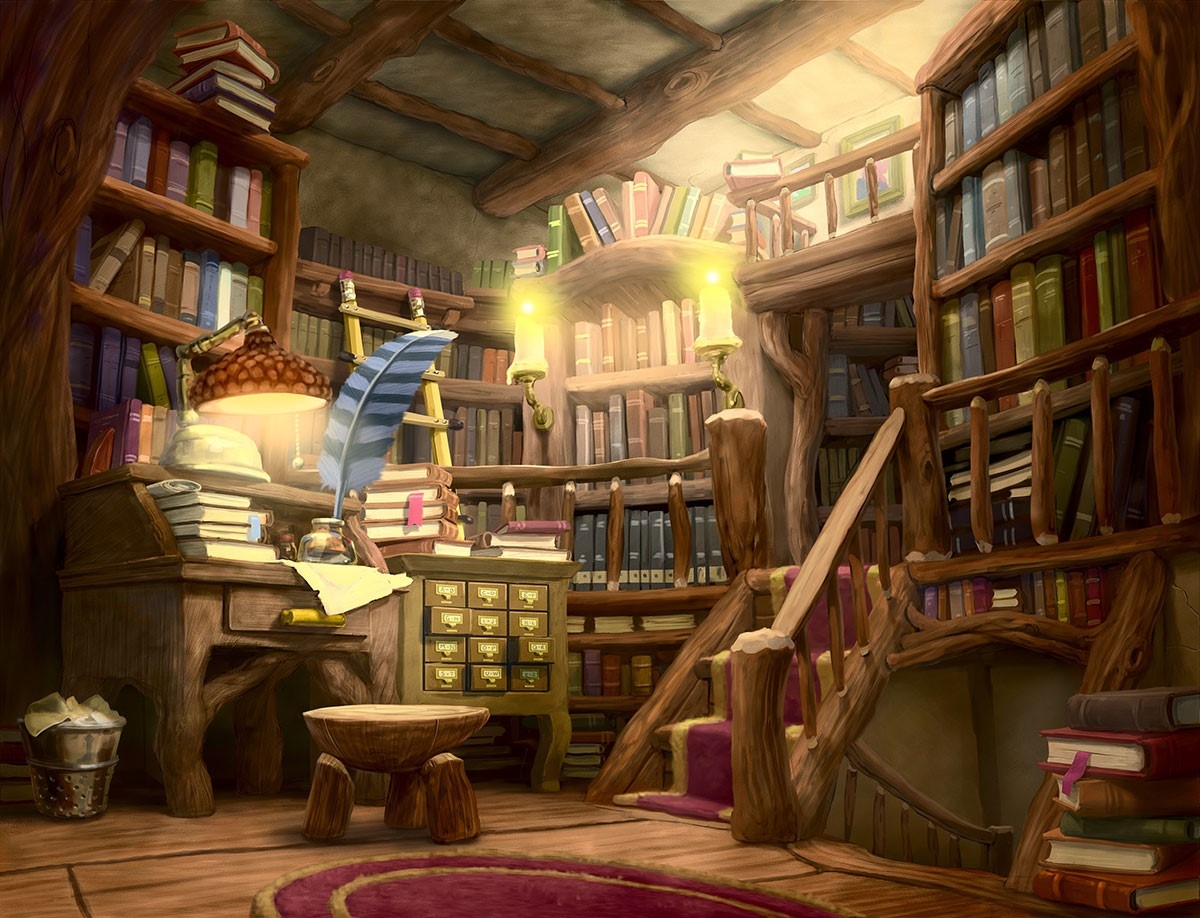 Молодці!
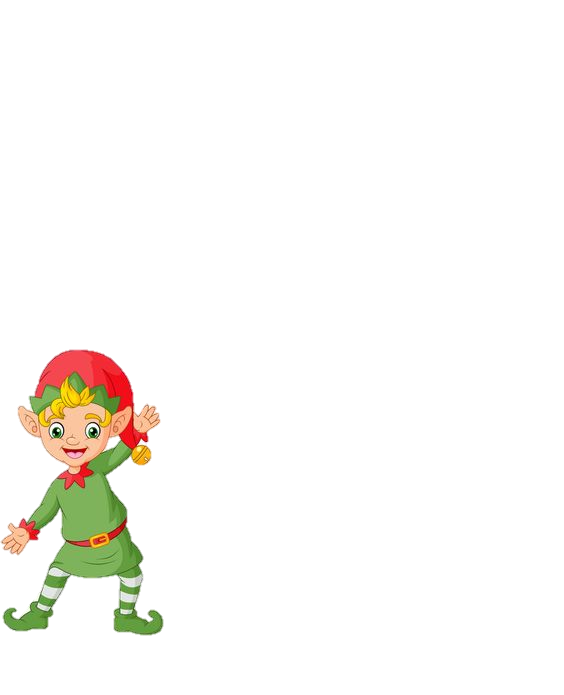 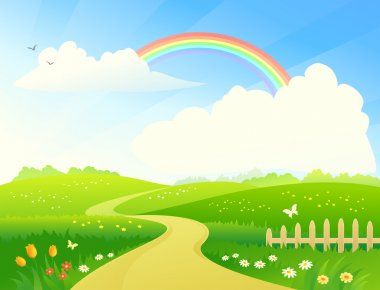 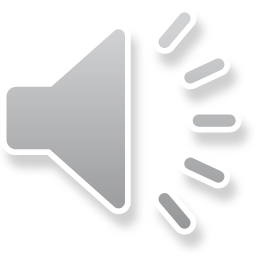 Друзі!
Пропонуємо цікаву гру!
Клацайте на Компік, щоб перейти за посиланням.
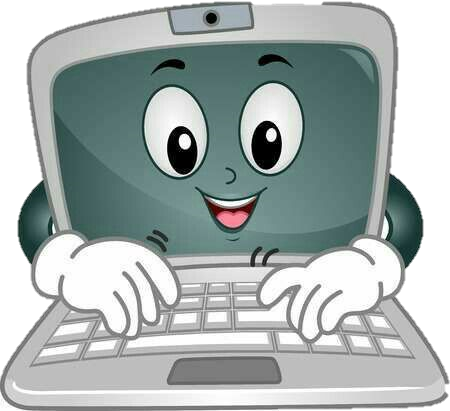 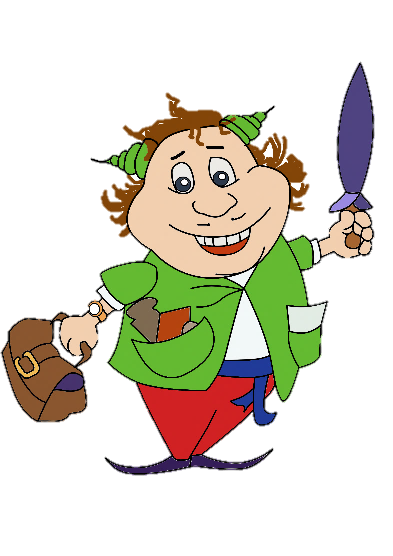 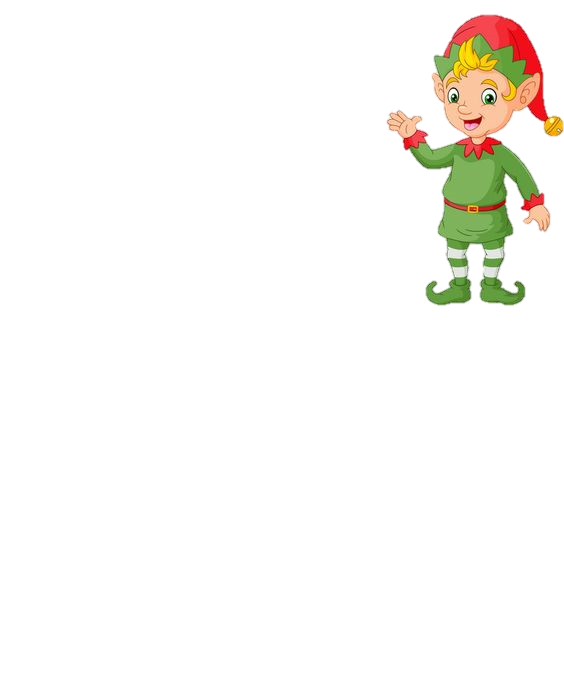 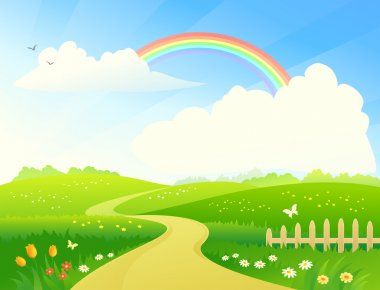 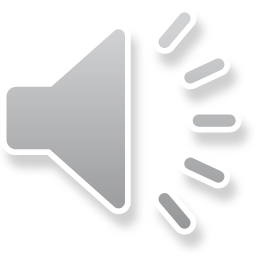 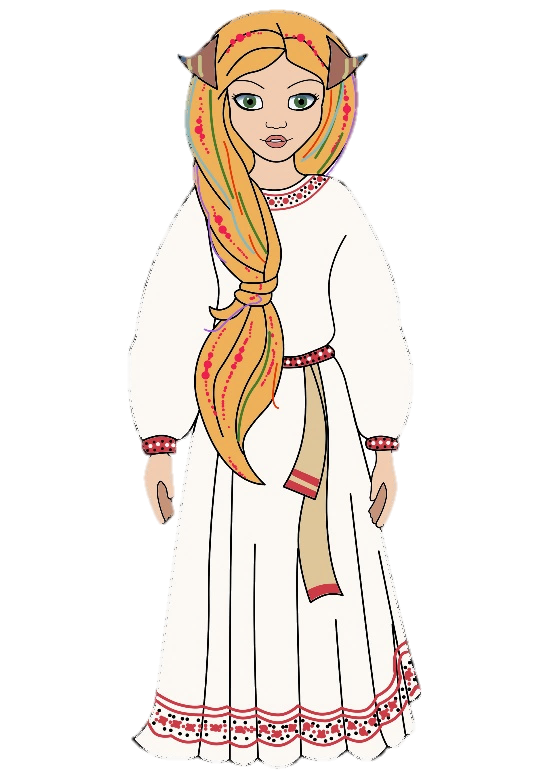 А тепер, малята, час перепочити.
Запрошуємо вас на розминку!
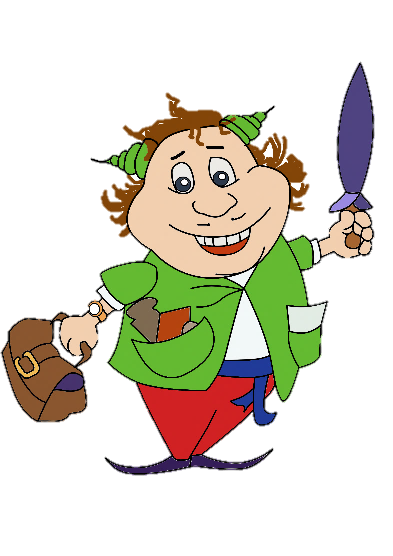 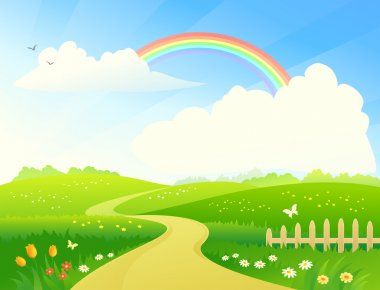 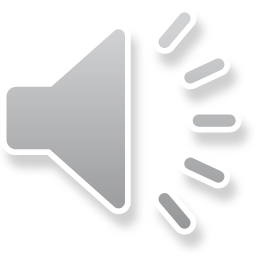 Друзі!
Клацайте на Компік, щоб перейти за посиланням.
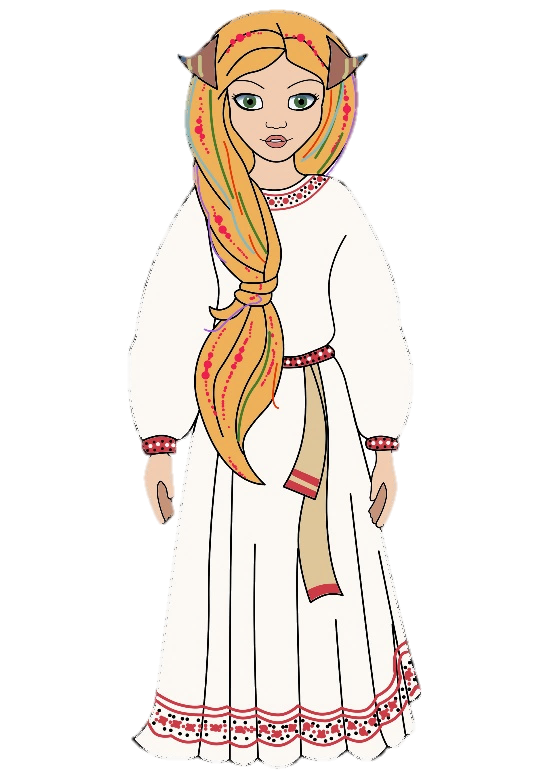 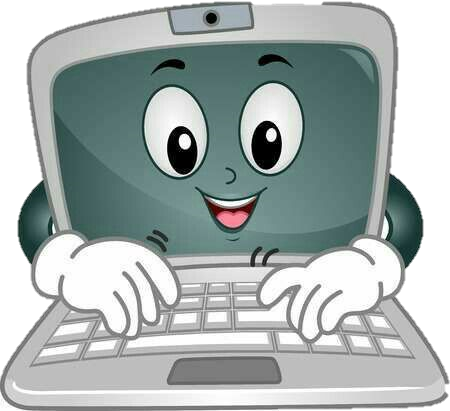 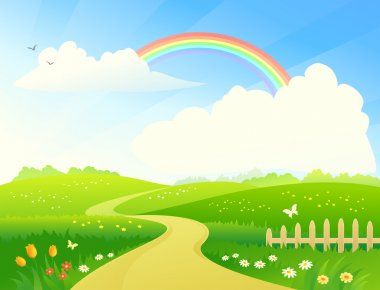 Е е
Знайомимось з буквою Е.
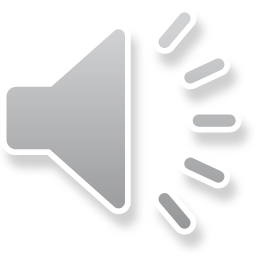 Що майструє цей хлопчина?До стовпця прибив жердини.— Подивіться! — всіх він зве.
 — Змайстрував я букву …
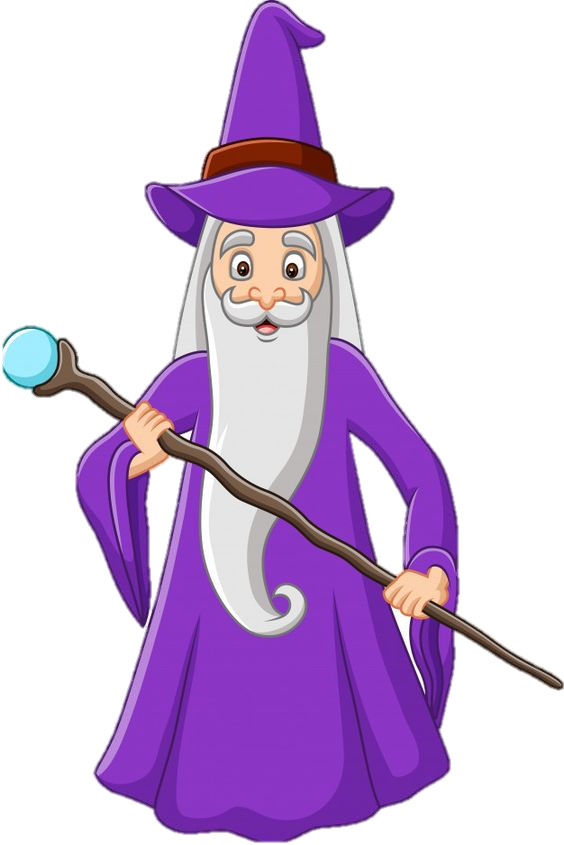 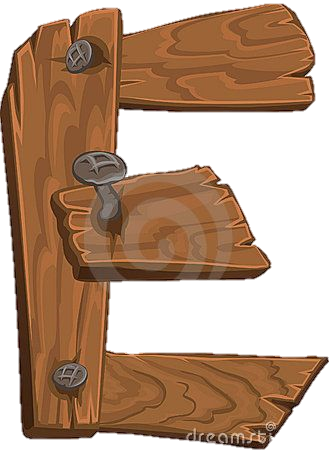 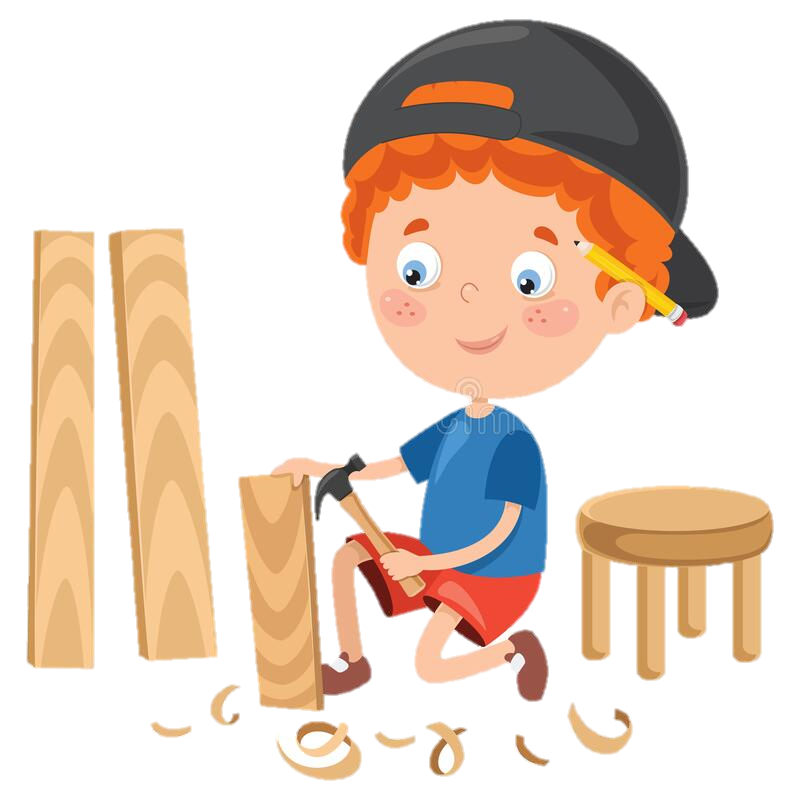 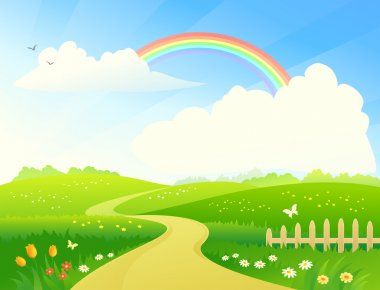 На що схожа буква Е?
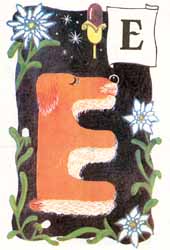 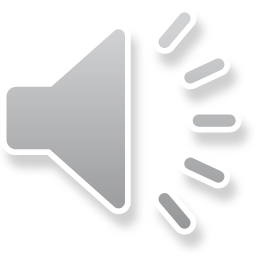 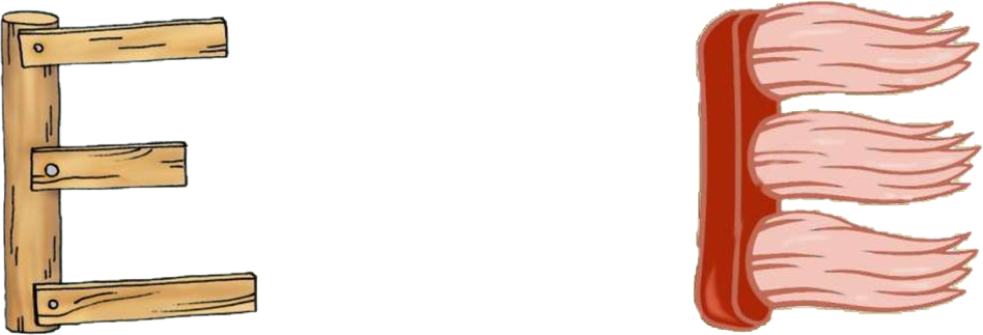 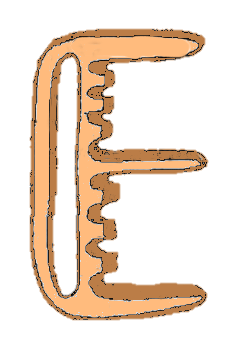 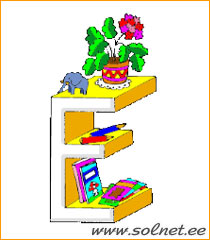 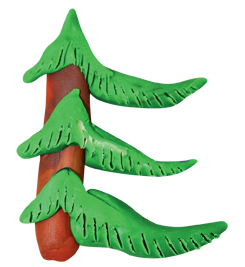 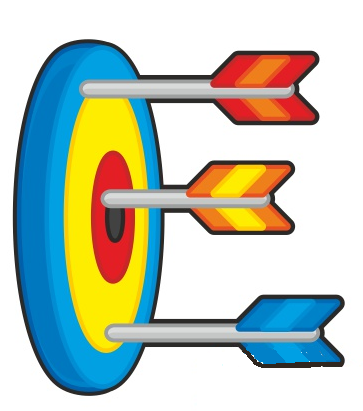 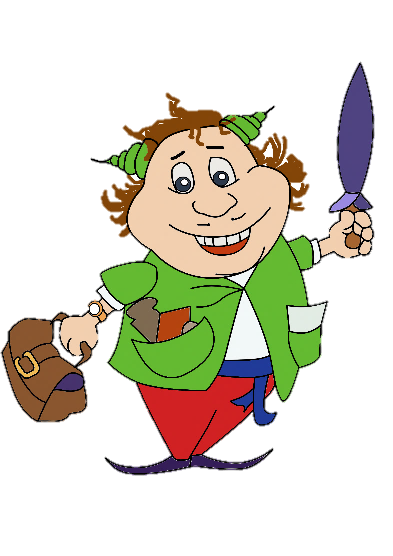 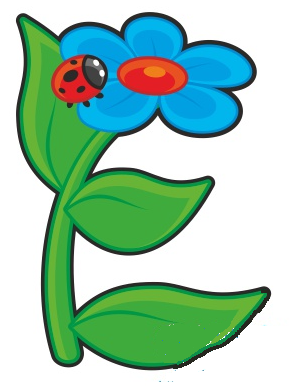 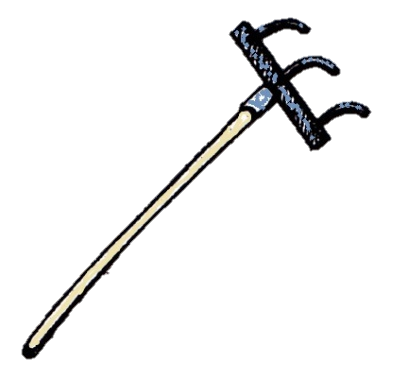 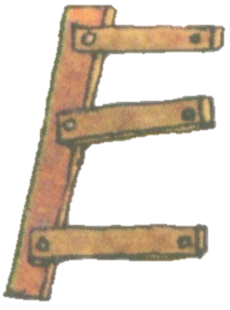 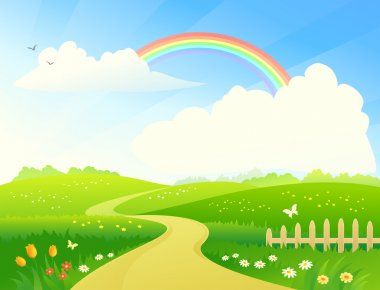 Створи букву Е.
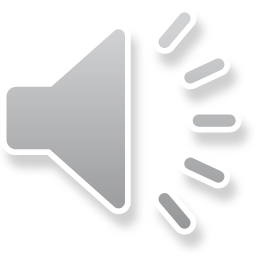 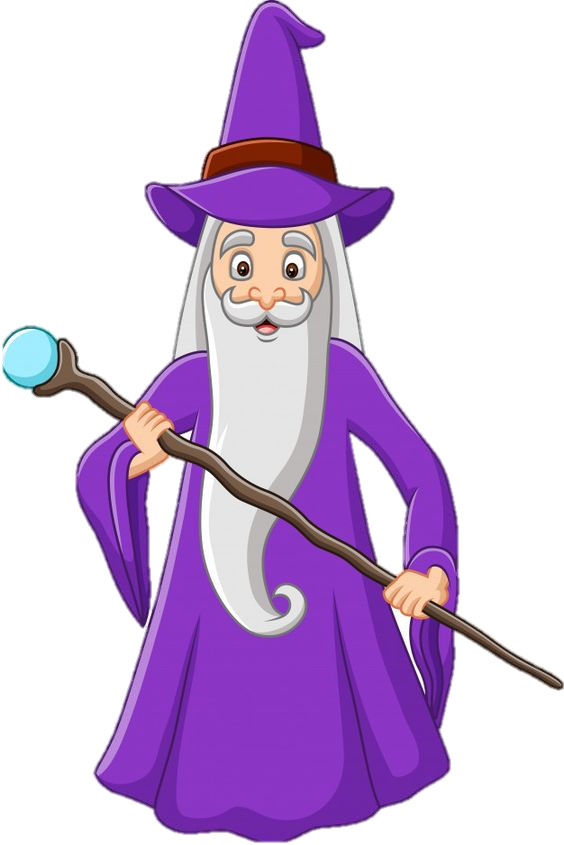 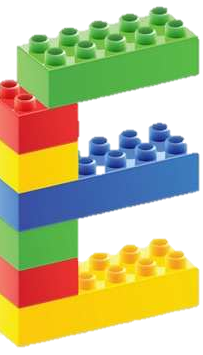 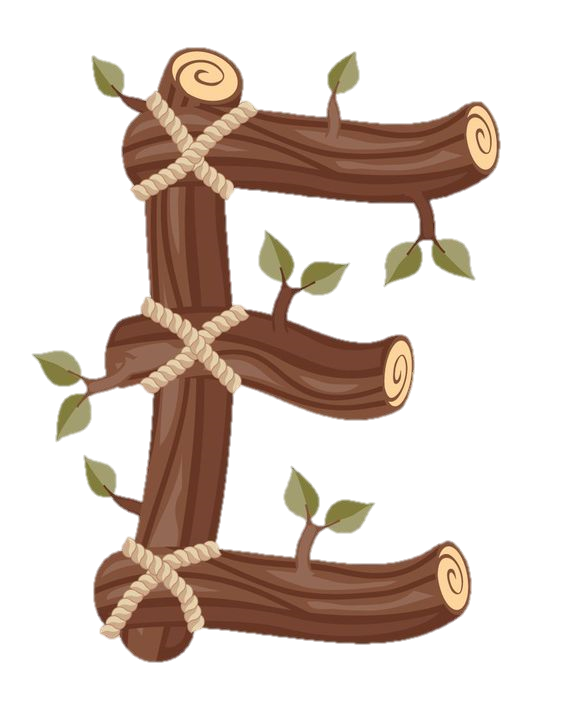 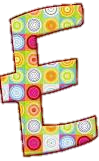 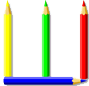 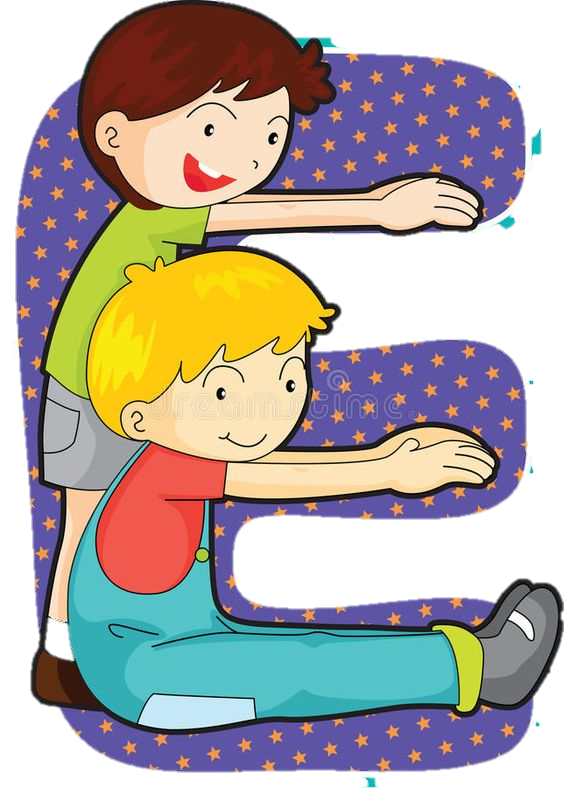 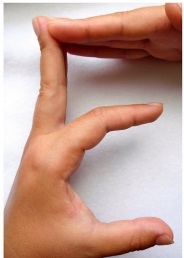 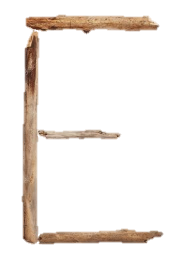 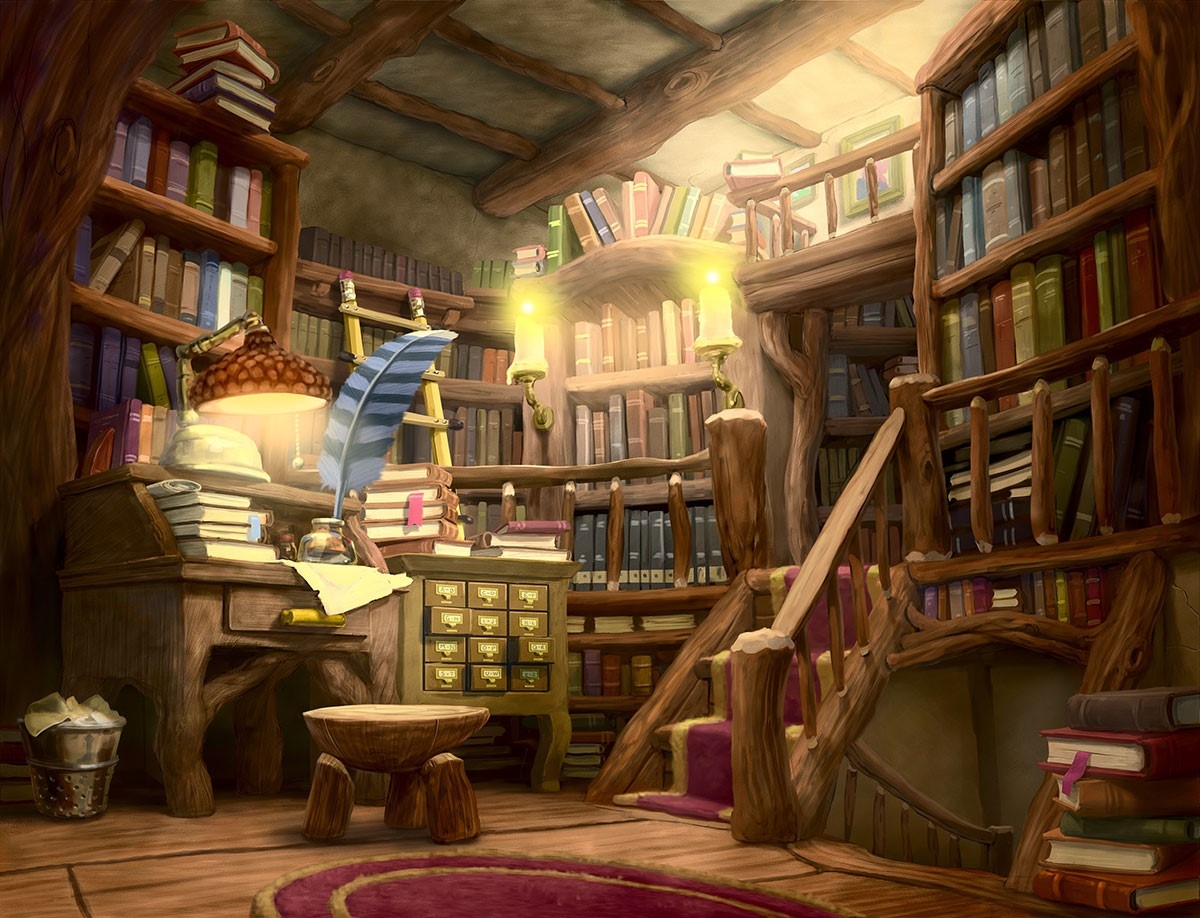 Друзі, допоможіть, будь ласка, розставити книжки з буквами Е е на полицях етажерки.
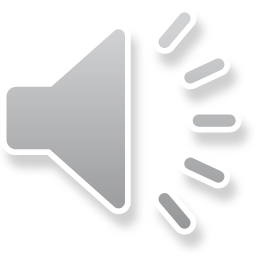 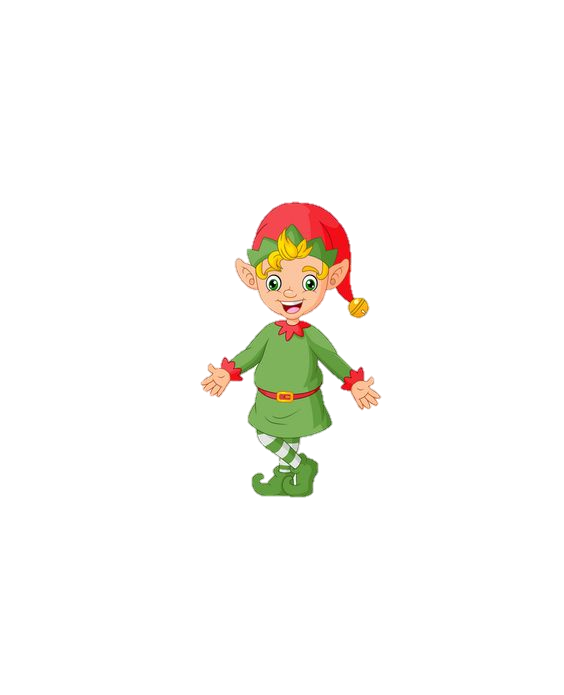 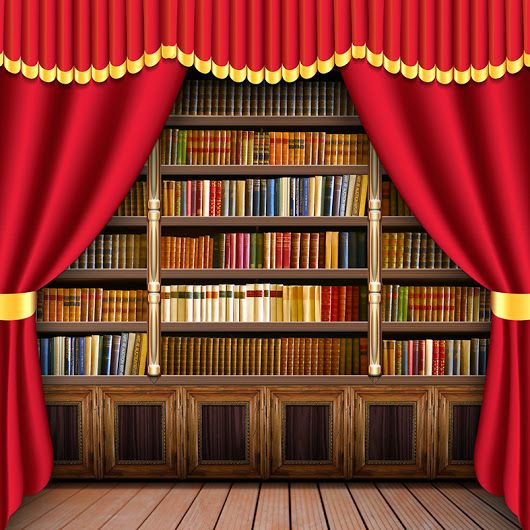 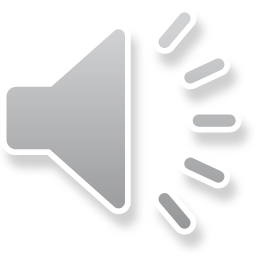 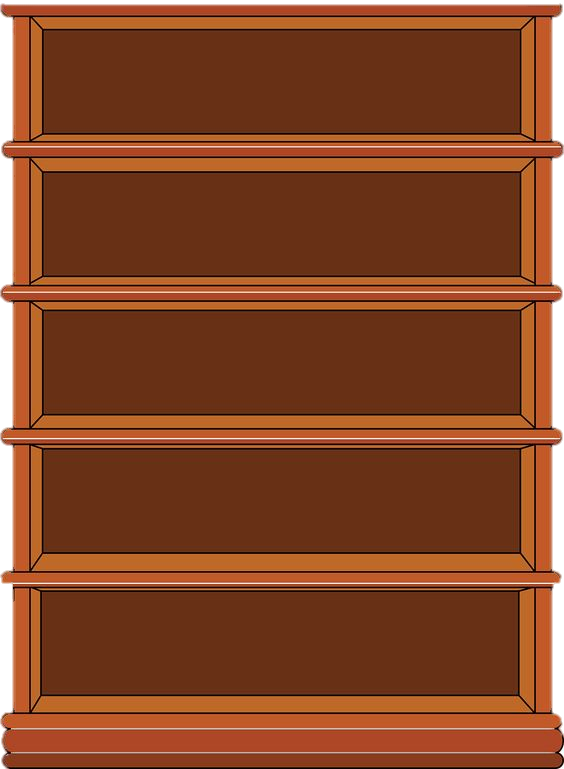 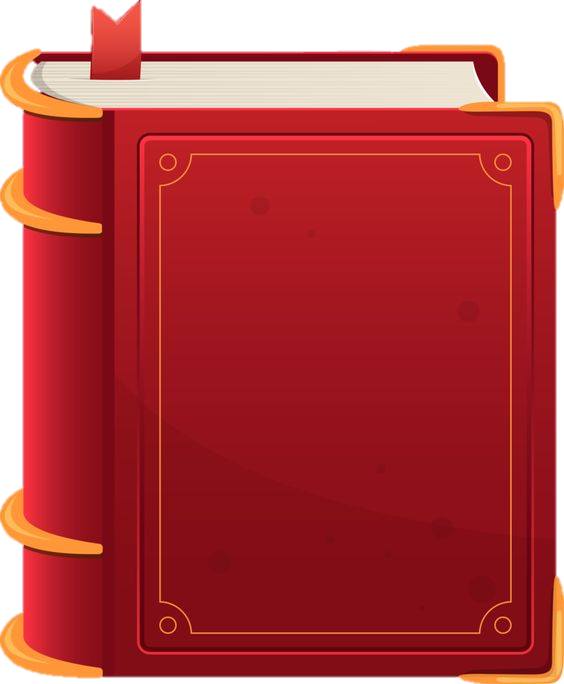 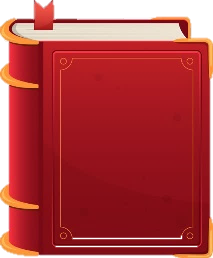 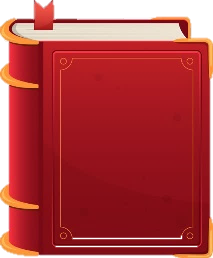 Е
Е
Г
е
а
с
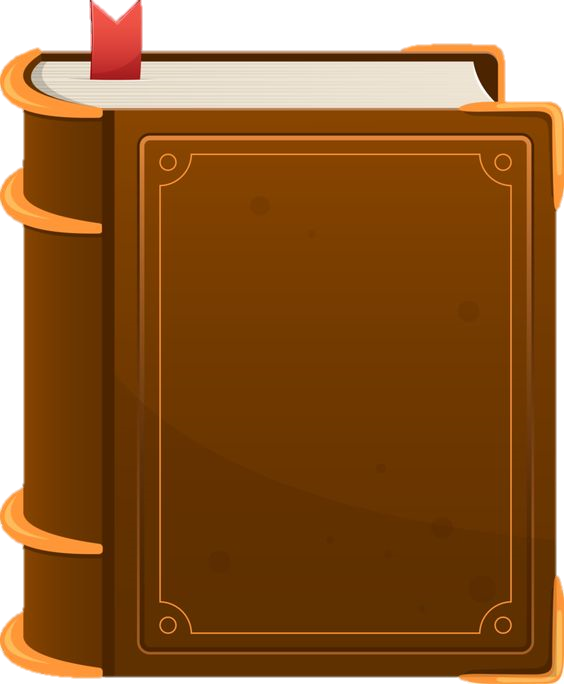 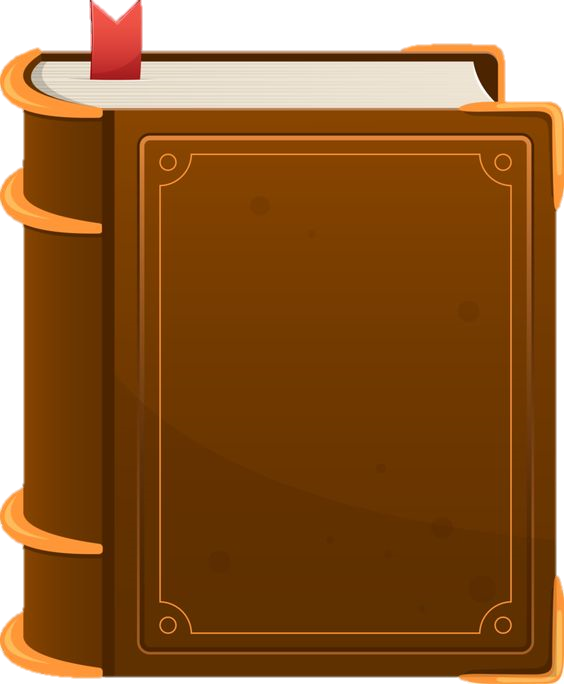 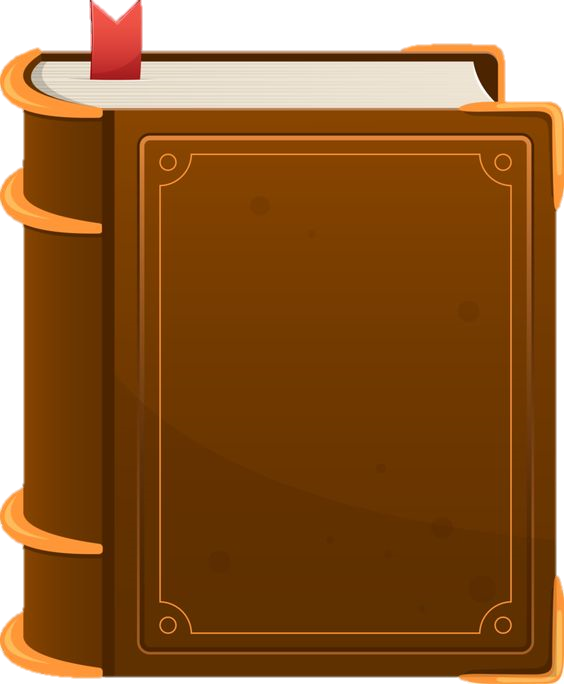 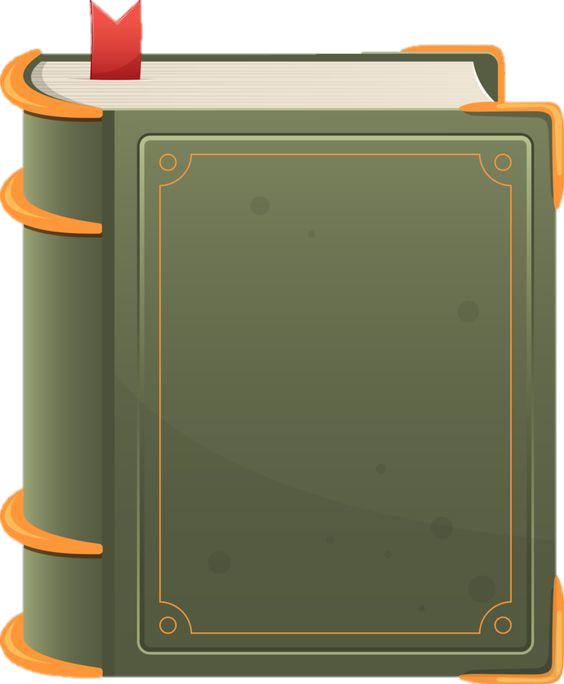 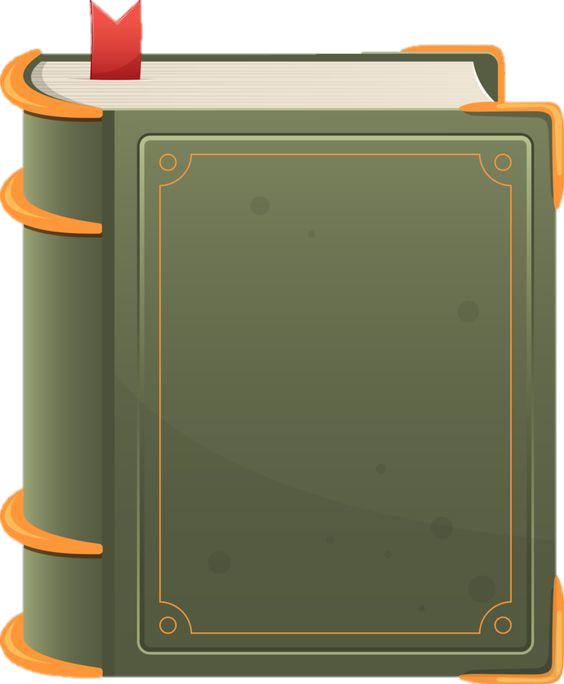 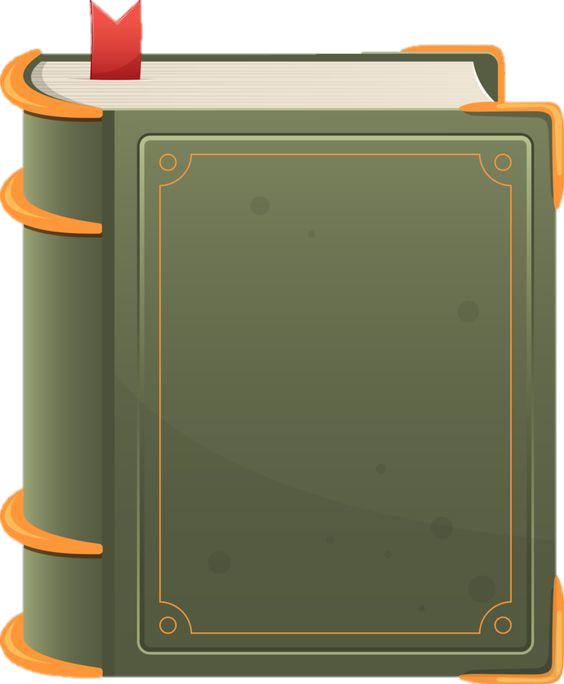 Ш
Е
Е
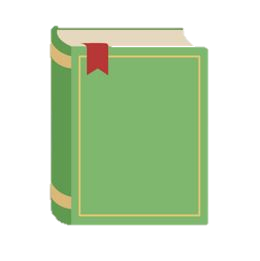 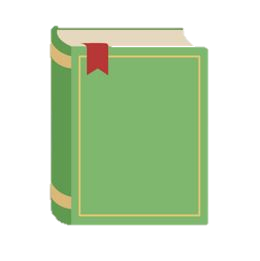 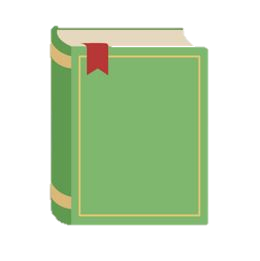 щ
е
є
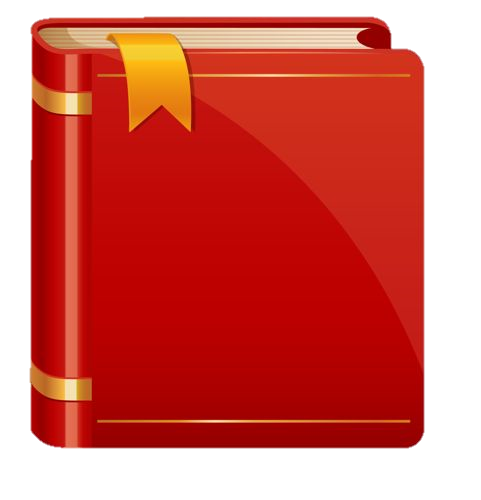 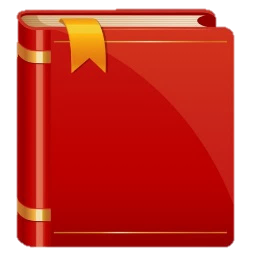 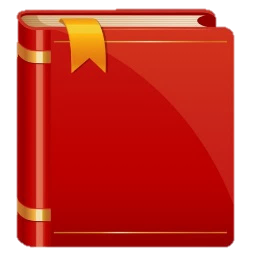 Б
Е
Е
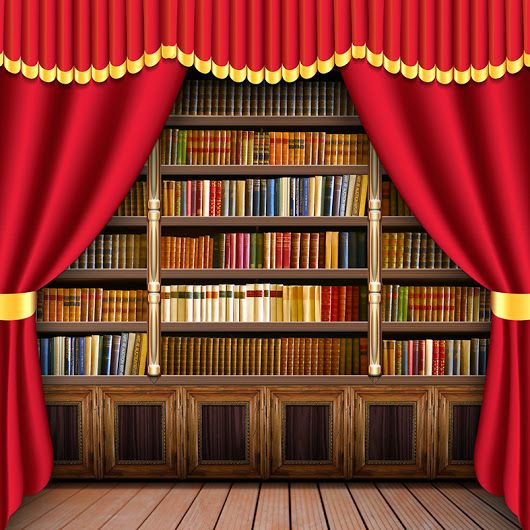 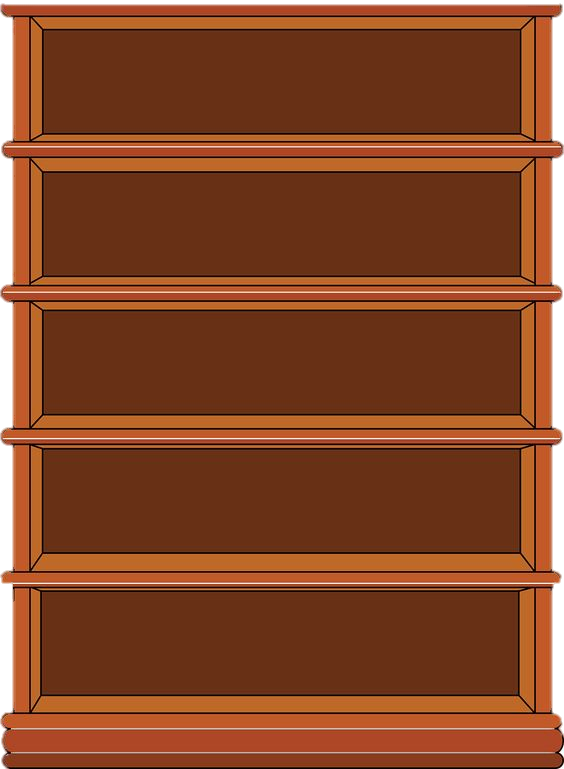 Дякую! Відмінна робота!
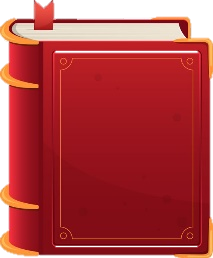 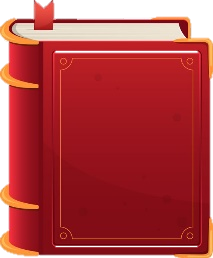 Е
Е
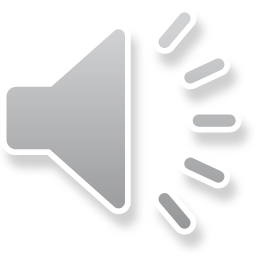 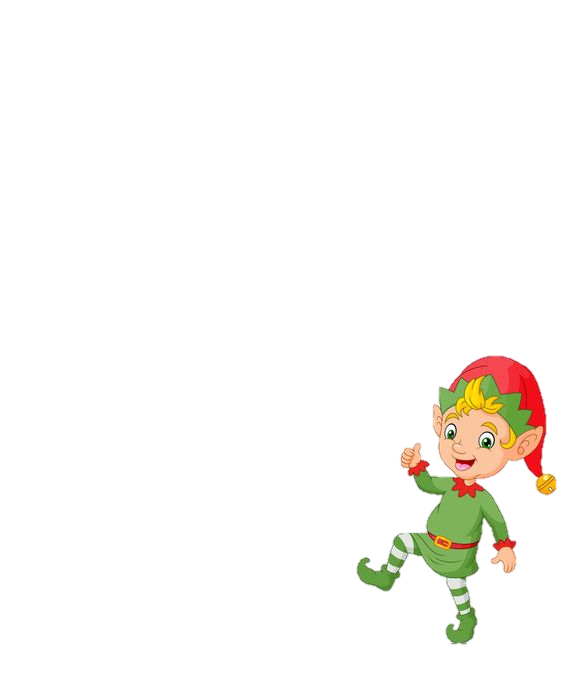 е
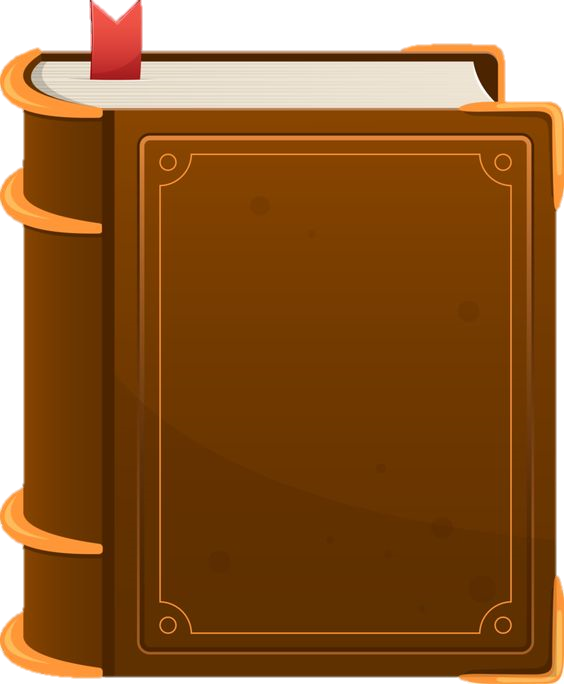 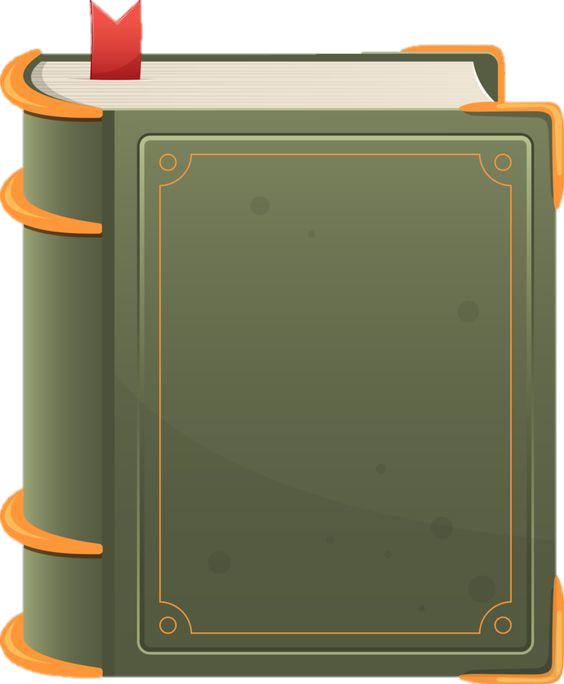 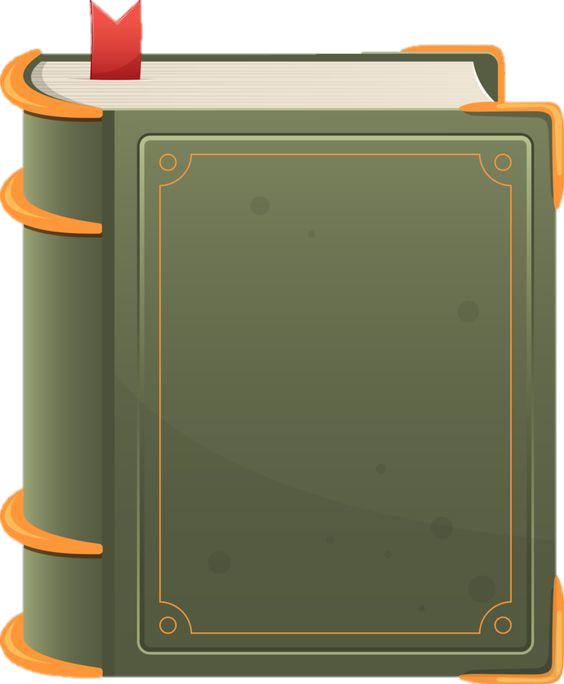 Е
Е
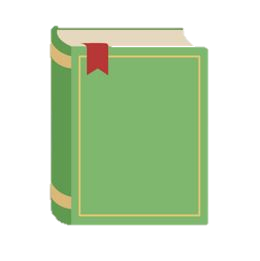 е
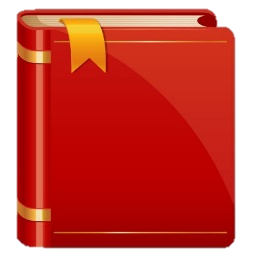 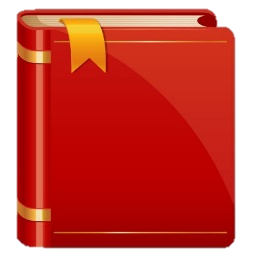 Е
Е
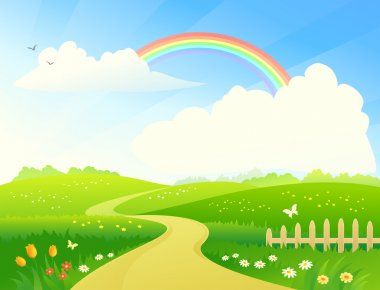 Друзі, а чи зможете ви розгадати цей ребус?
Клацайте на Сову, щоб перевірити себе
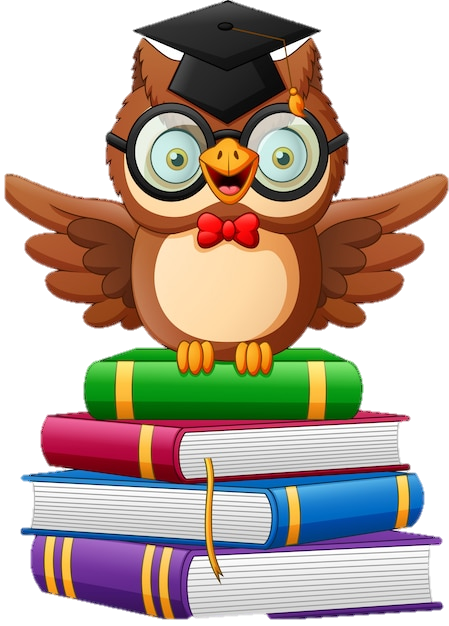 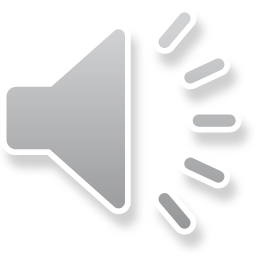 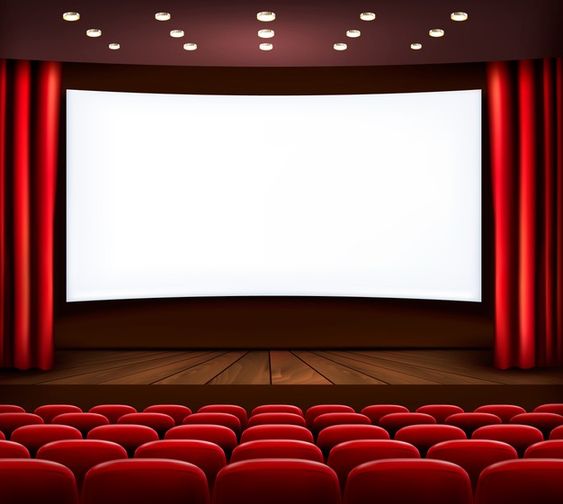 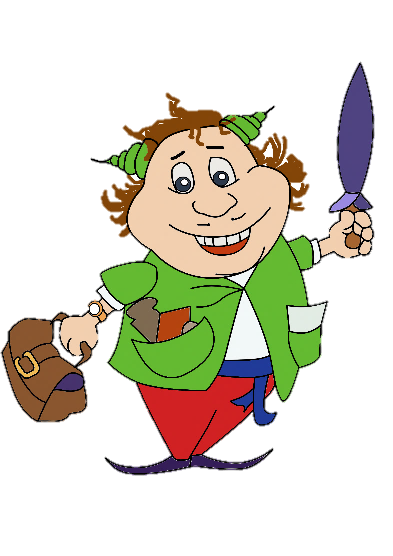 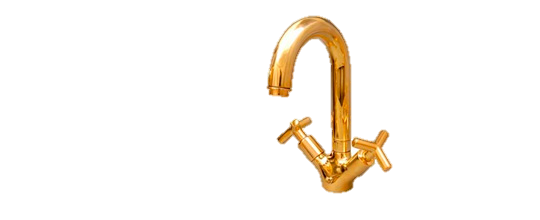 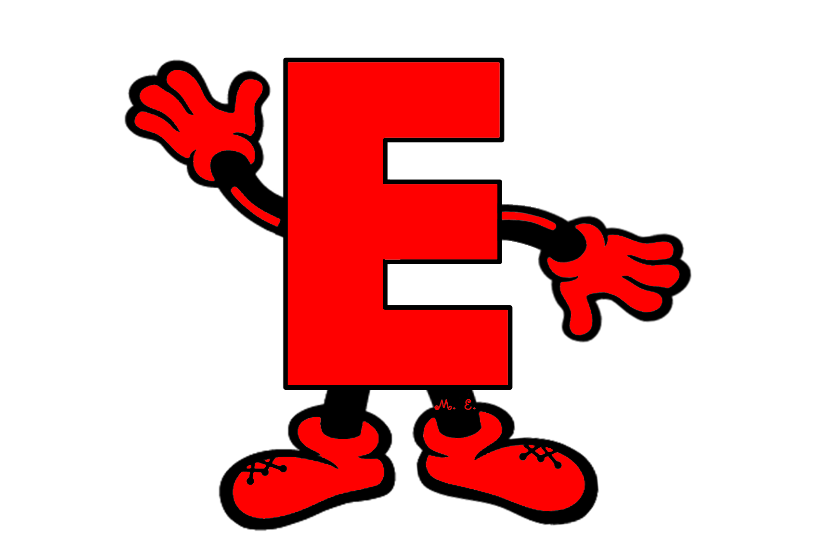 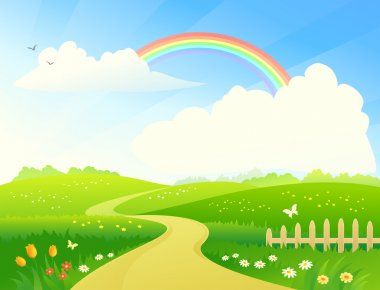 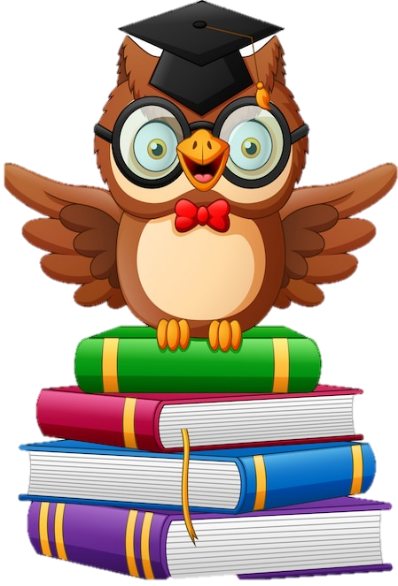 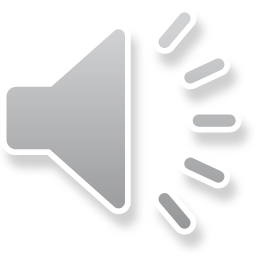 Складіть звукову схему слова «Екран».
Клацайте на Сову, щоб перевірити себе.
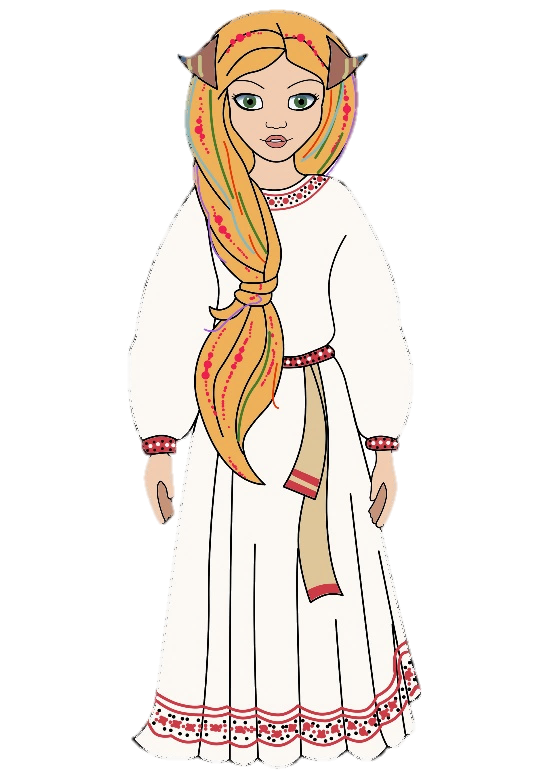 ´
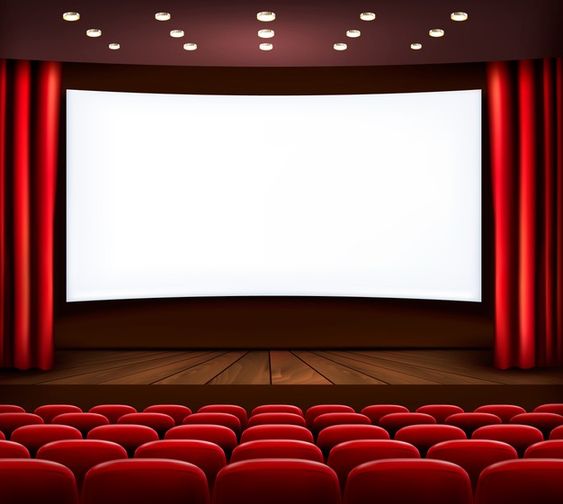 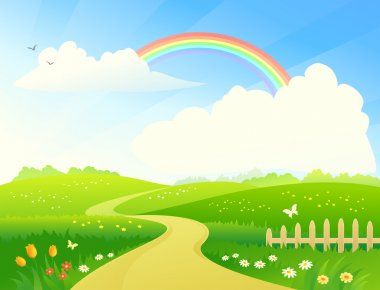 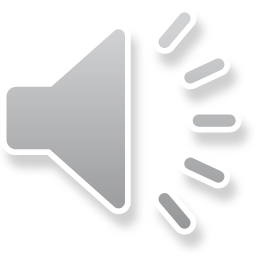 А тепер, малята, запрошуємо вас до кінотеатру нашого чудового міста.
Називайте імена акторів, які будуть з’являтися на екрані .
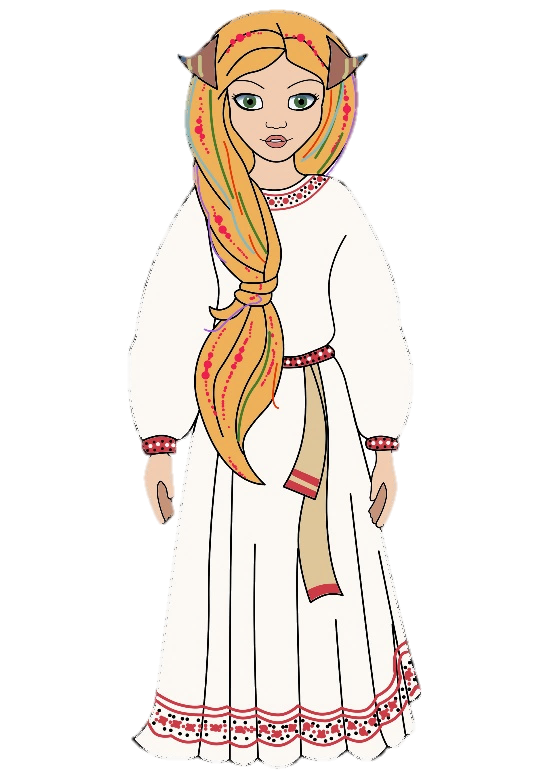 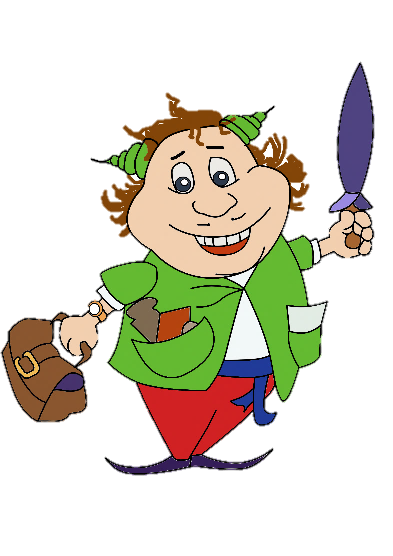 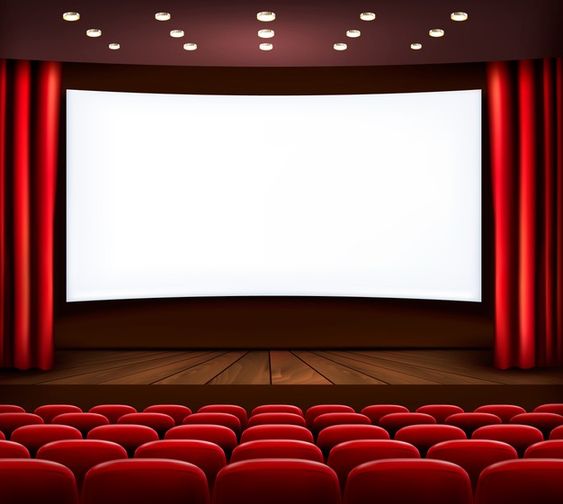 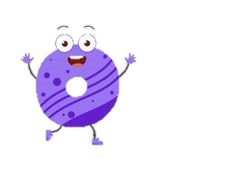 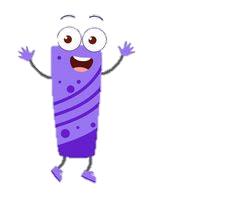 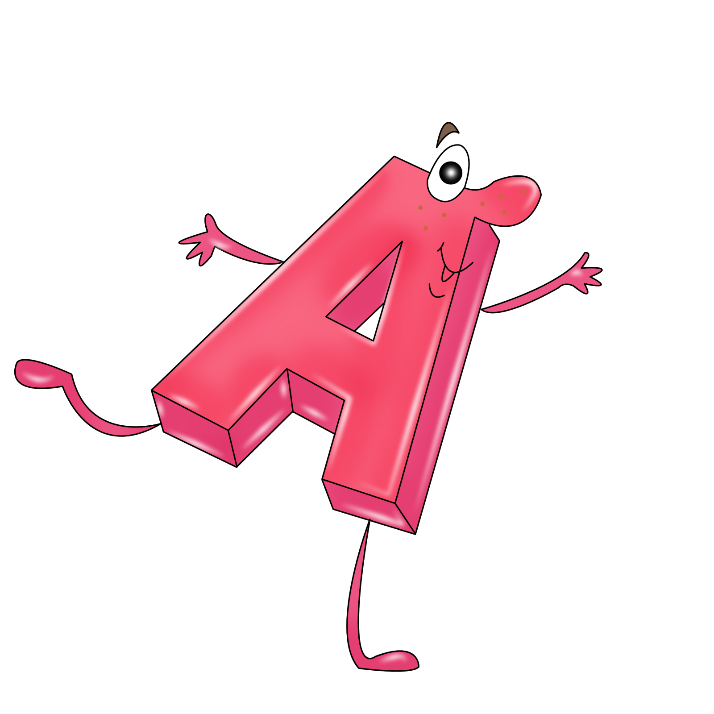 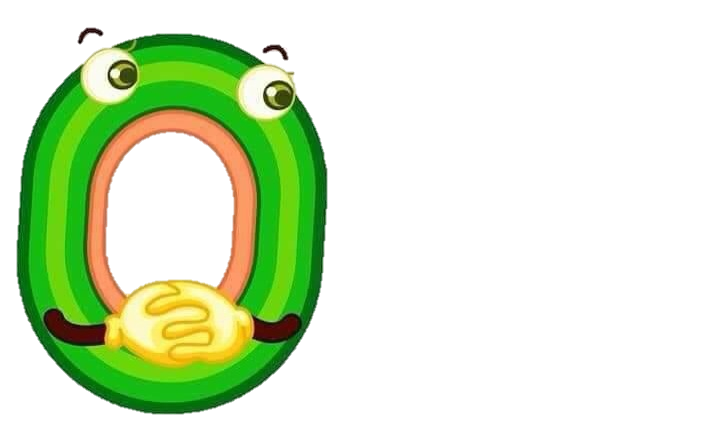 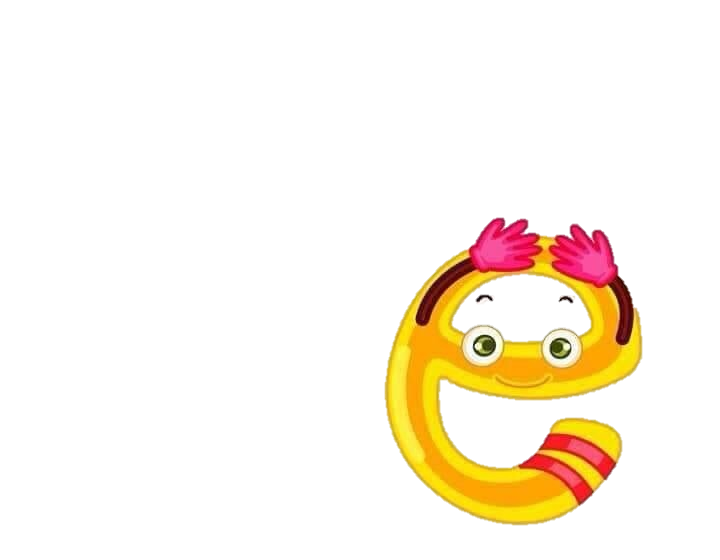 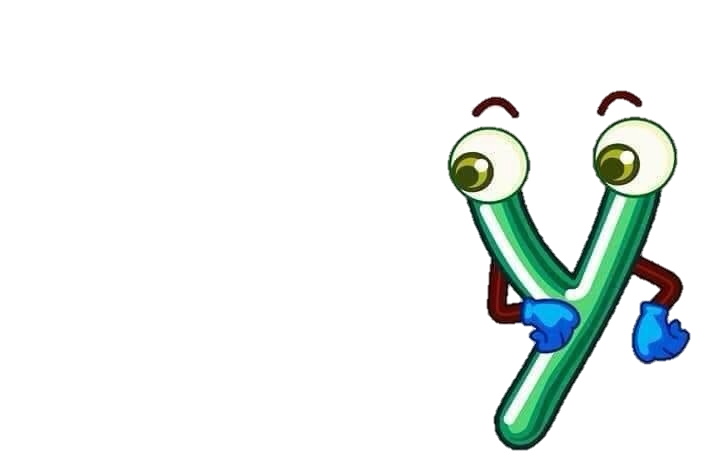 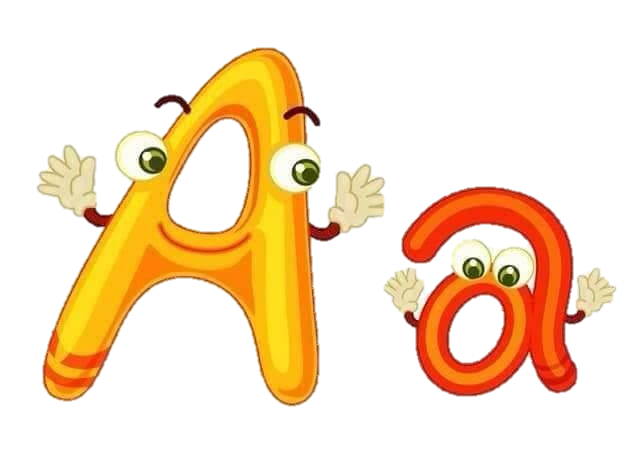 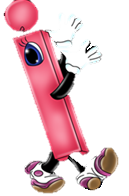 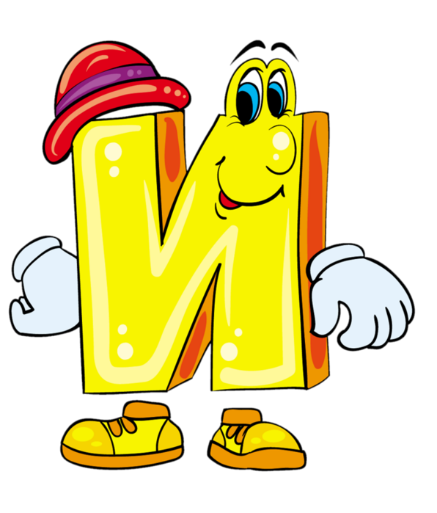 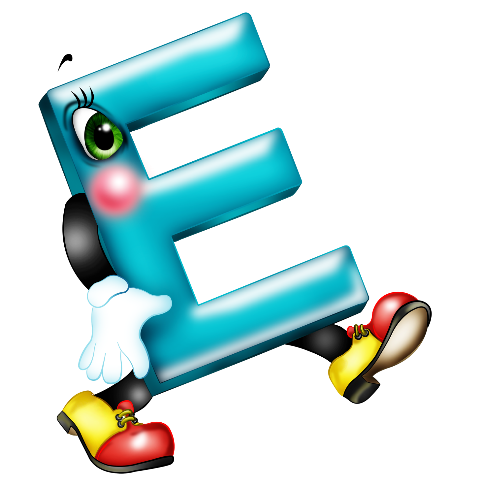 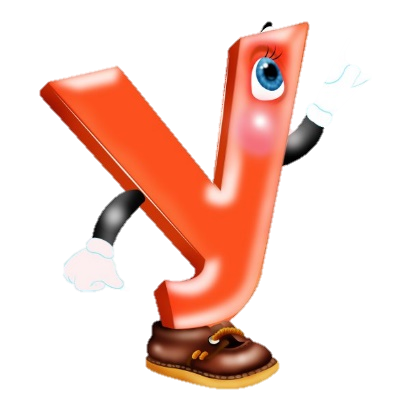 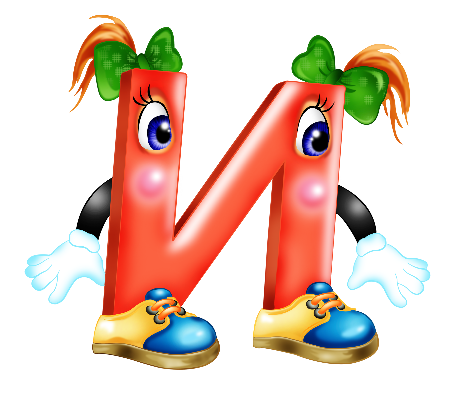 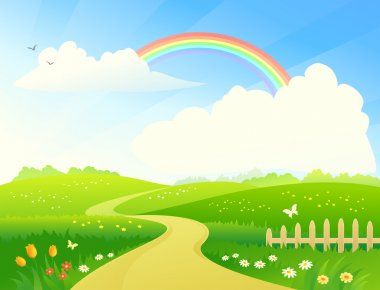 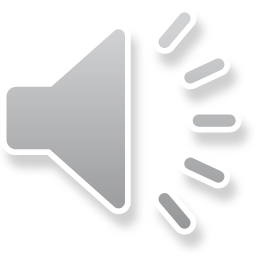 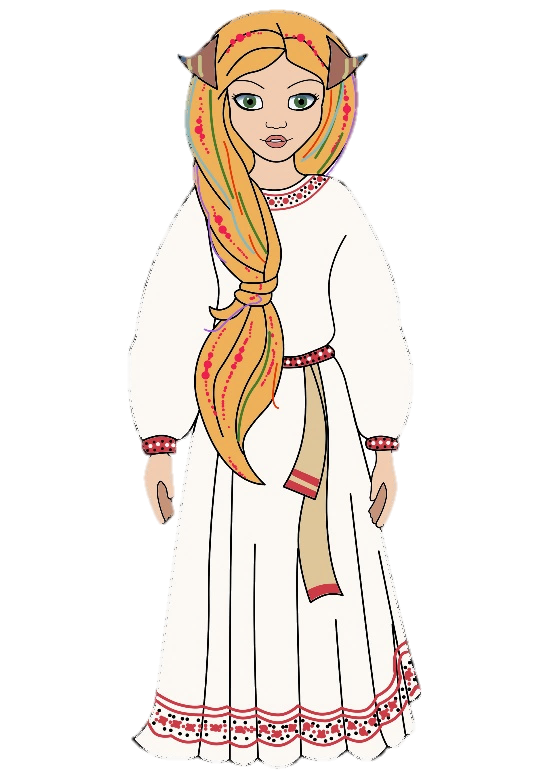 Розумнички!
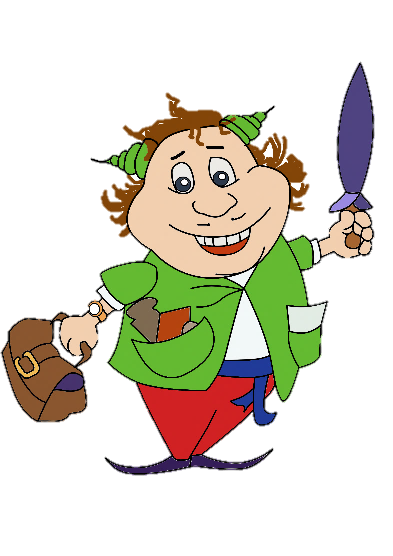 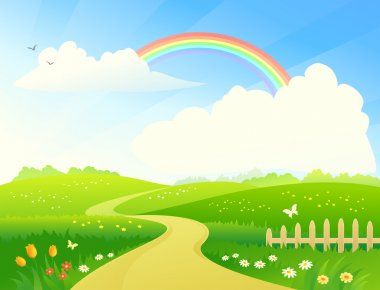 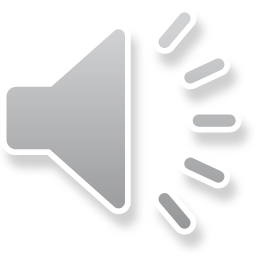 Діти, а тепер будемо вчитися писати.
Сьогодні ми навчимося писати маленьку і велику букви е, Е
Клацайте на зошит, щоб перейти на відео.
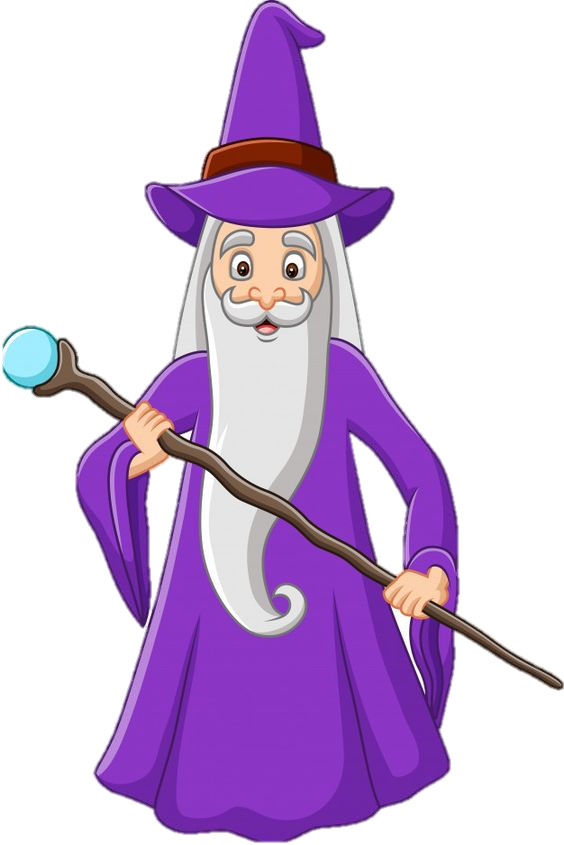 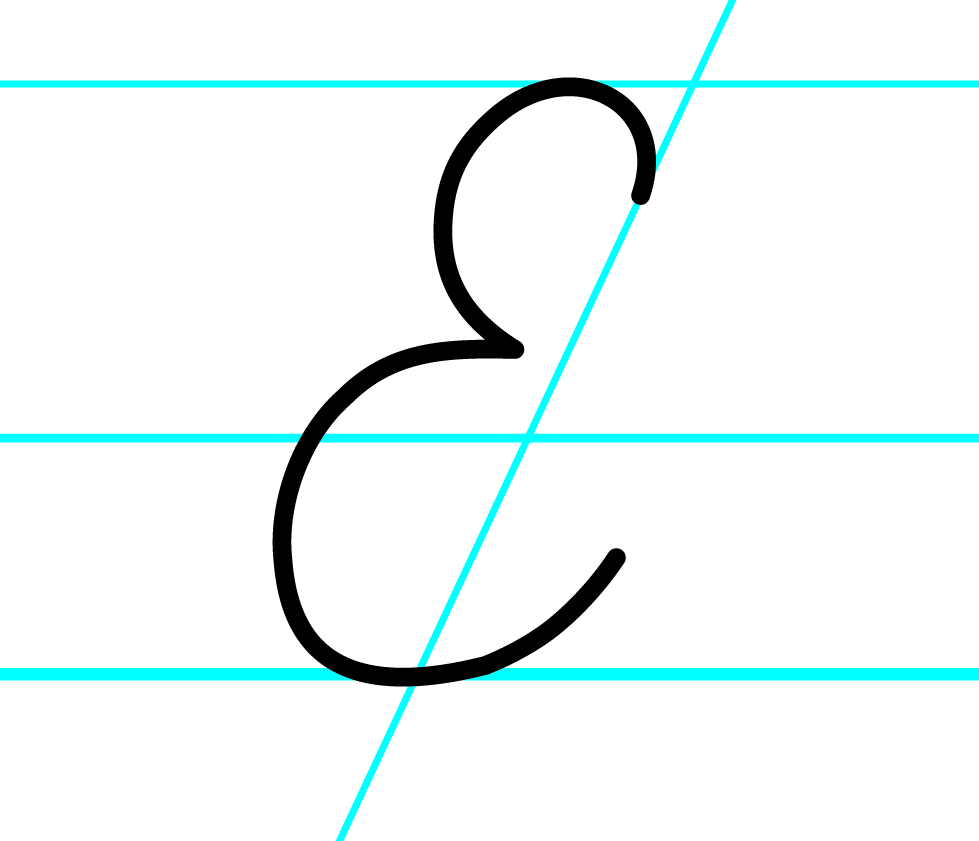 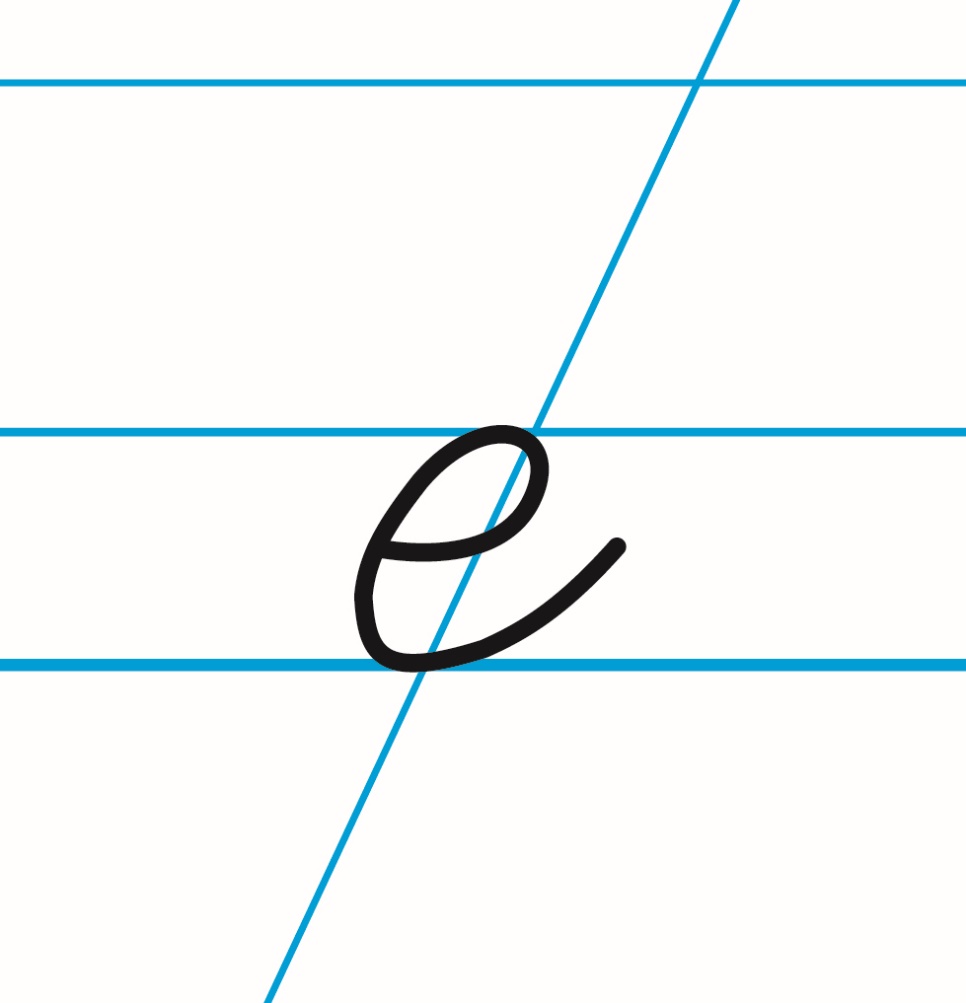 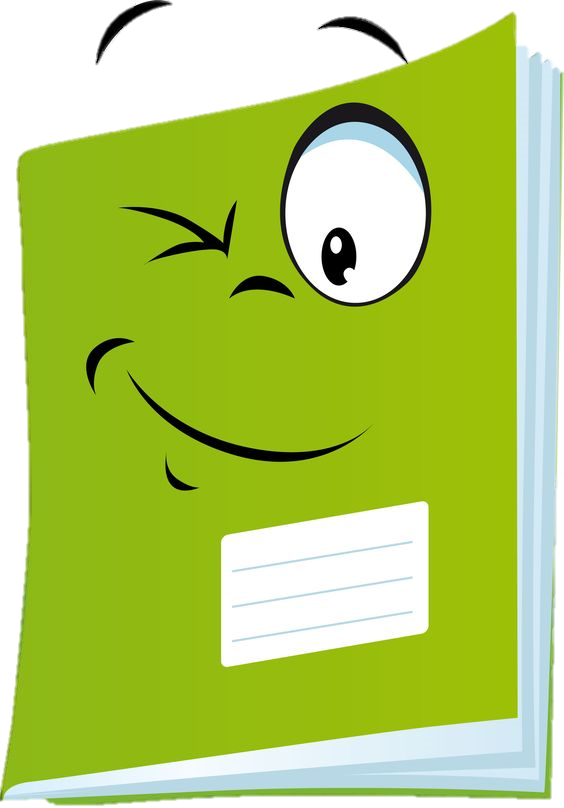 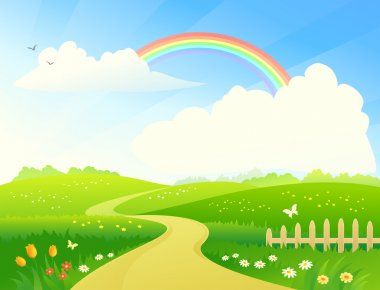 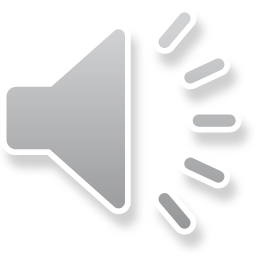 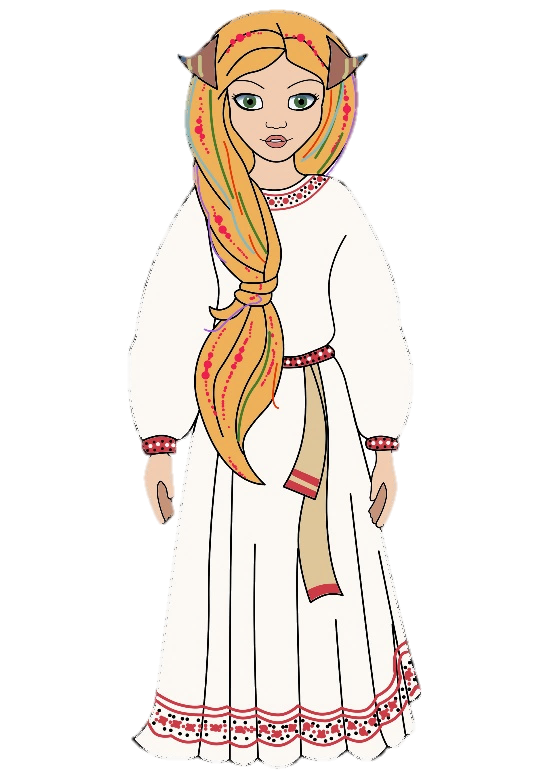 А тепер, малята, час перепочити.
Запрошуємо вас на розминку!
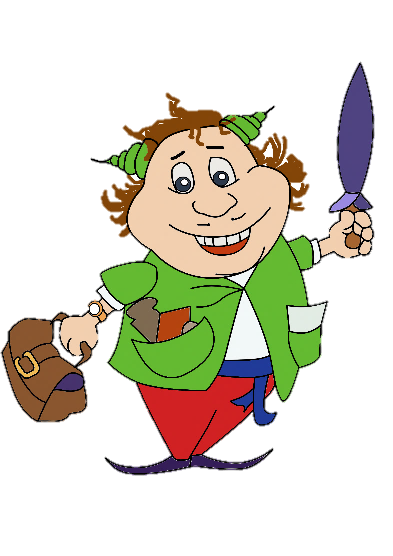 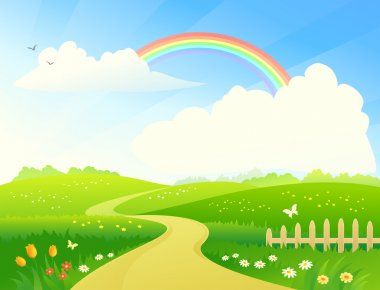 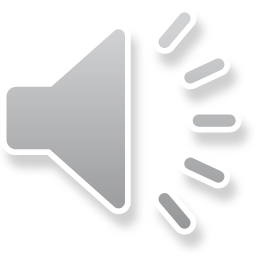 Друзі!
Клацайте на Компік, щоб перейти за посиланням.
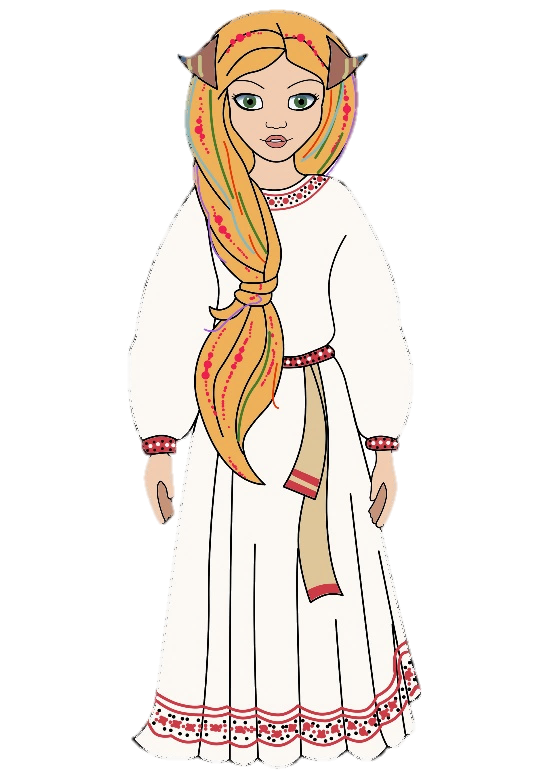 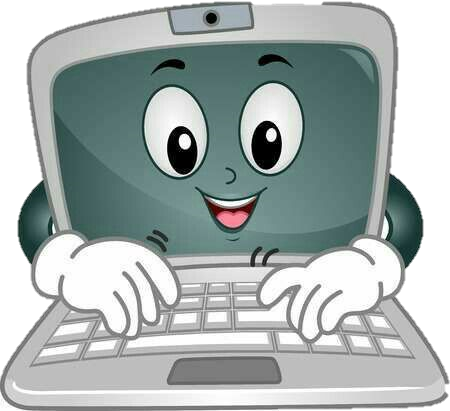 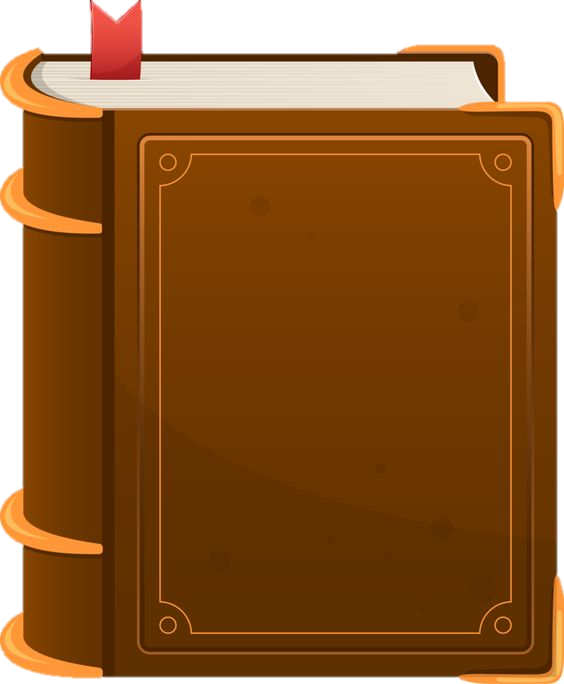 Діти, давайте почитаємо книгу, яку нам запропонував Ельф.
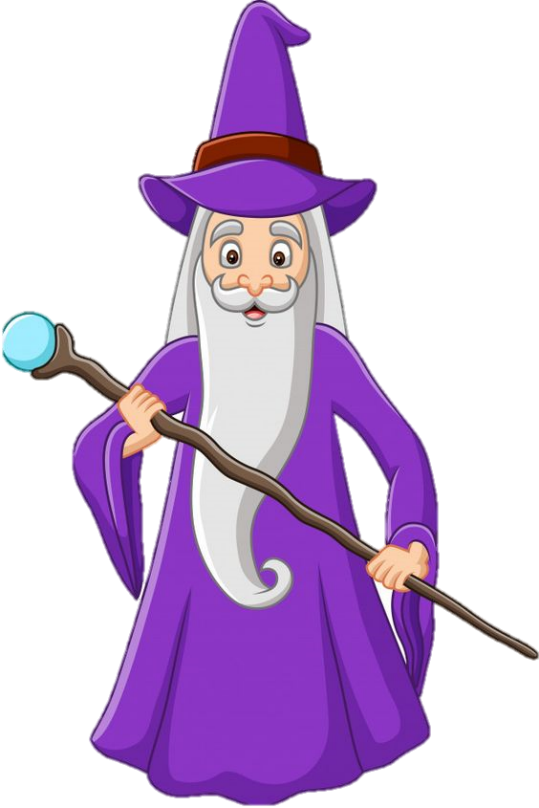 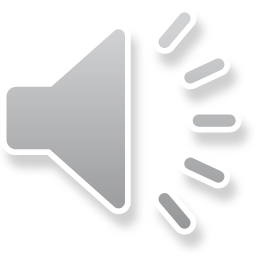 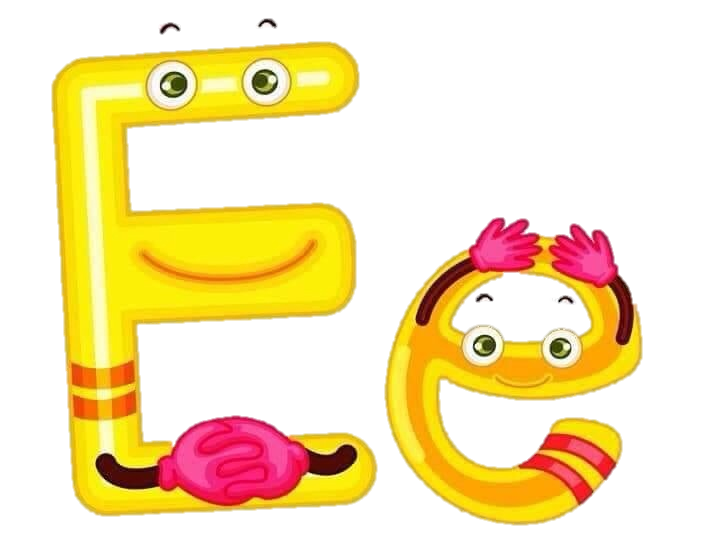 Читайте букви по стрілочках. 
Спочатку в рядочках, а потім у стовпчиках.
е  а  у  і  о
у  і  о  и  е
а  у  е  о и
и  о  а  е  і
і  и  е  а  у
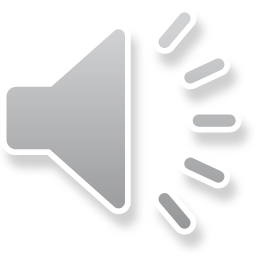 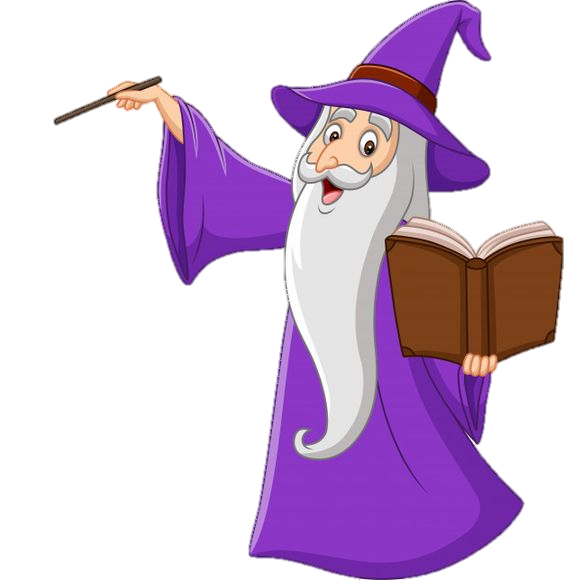 Читайте з відповідною інтонацією і гучністю
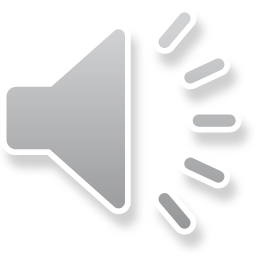 Е – е.
Е – а – о!
Е – и – і – у?
О – а – е – у.
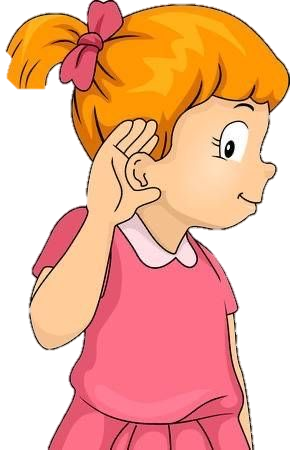 Тихо
Читайте з відповідною інтонацією і гучністю
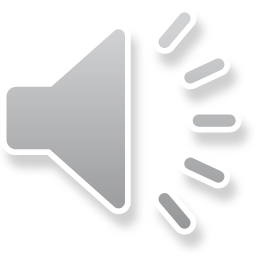 Е – е.
Е – а – о!
Е – и – і – у?
О – а – е – у.
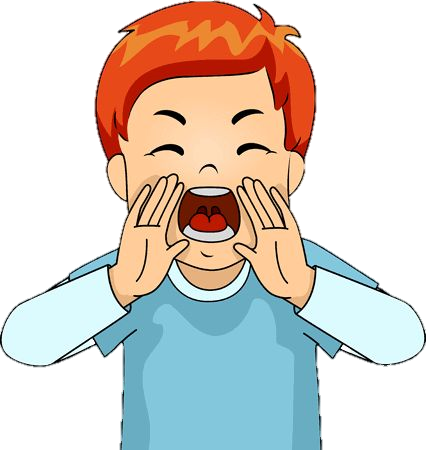 Голосно
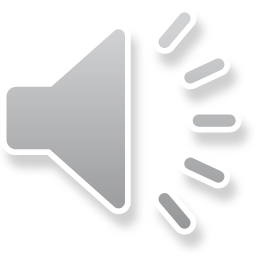 Читайте  слова за схемами
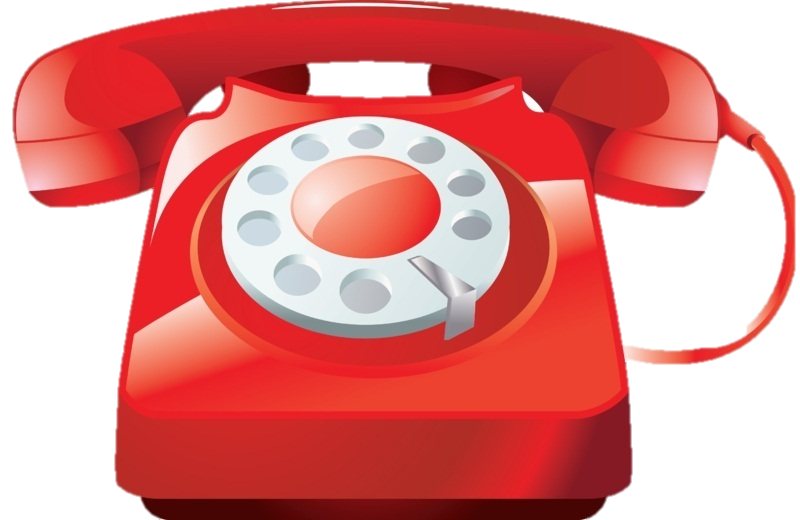 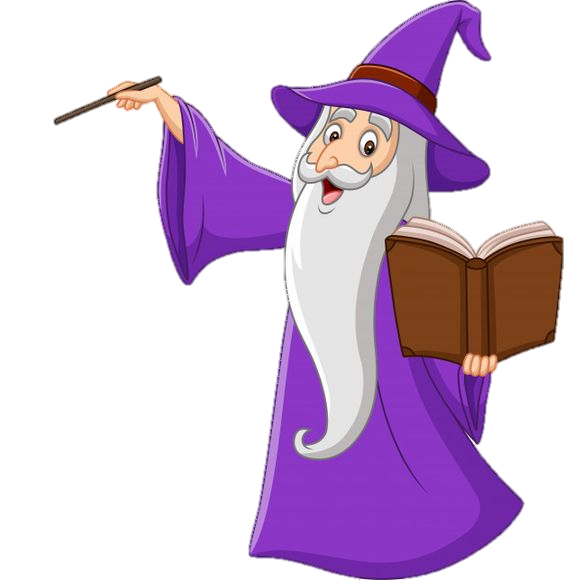 е
е
о
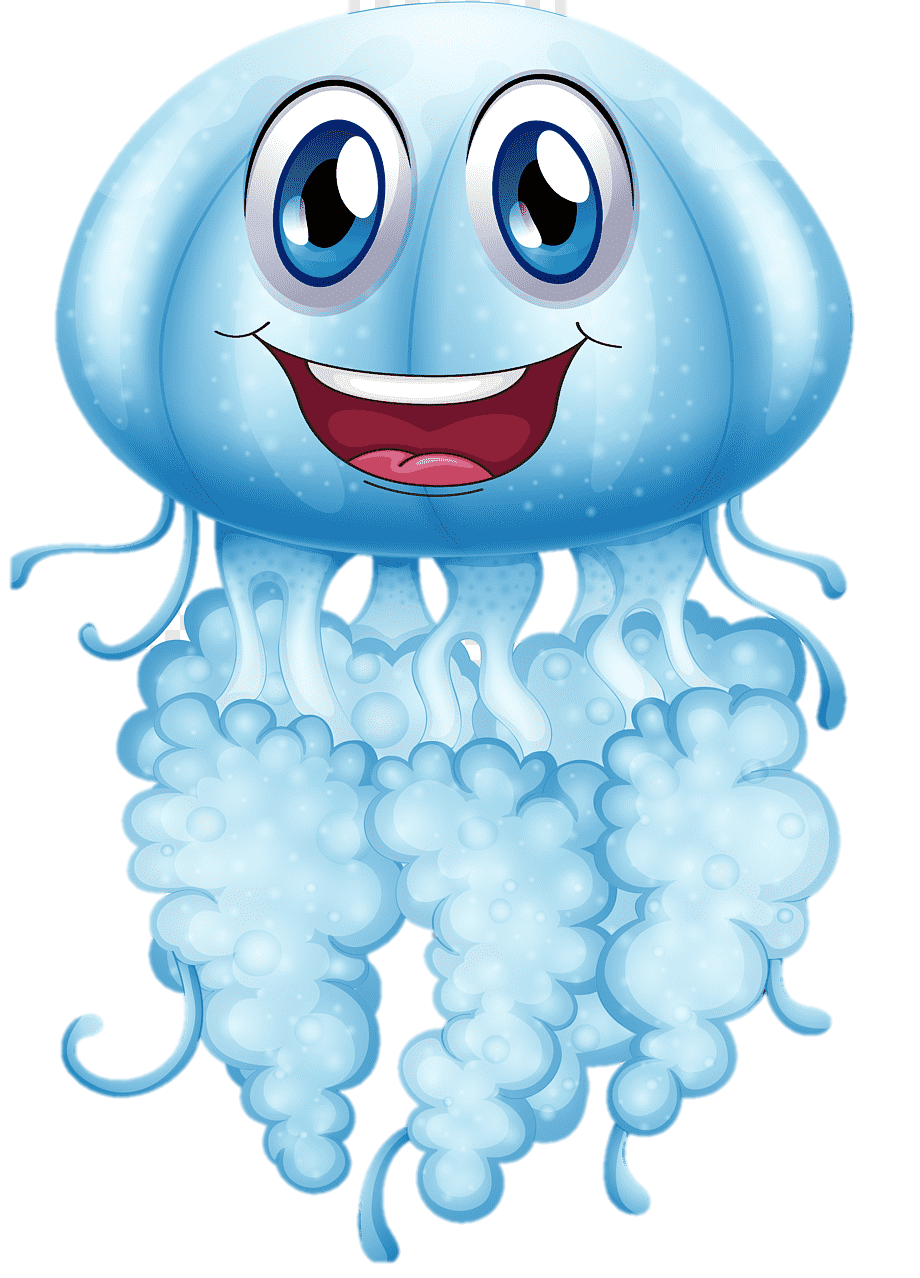 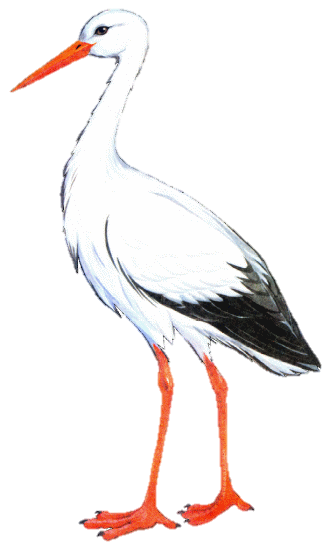 е
е
а
е
у
а
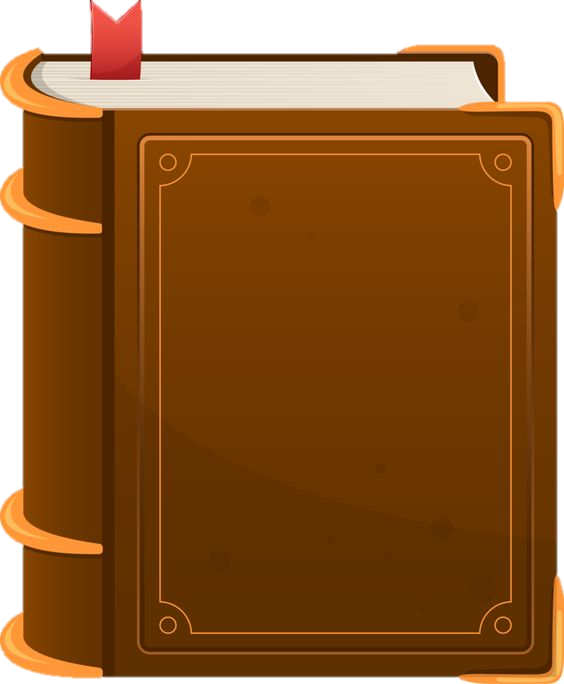 Молодці.
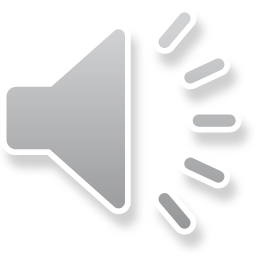 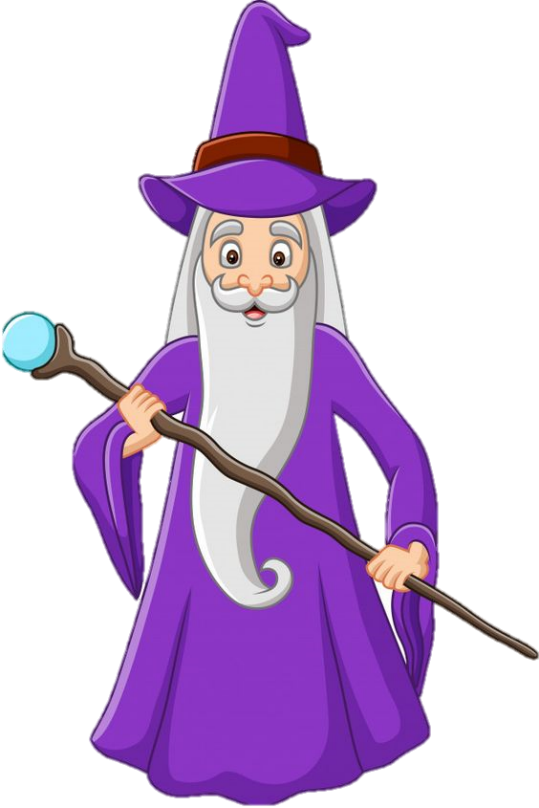 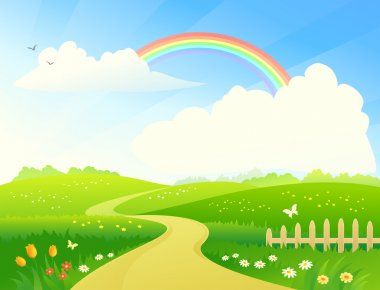 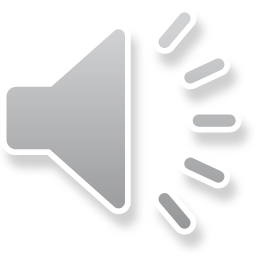 Малята, щоб краще запам’ятати те, про що ви сьогодні дізналися в Країні Звуків і Букв, самостійно попрацюйте із Буквариком.
Клацайте на Букварик, щоб перейти на відео.
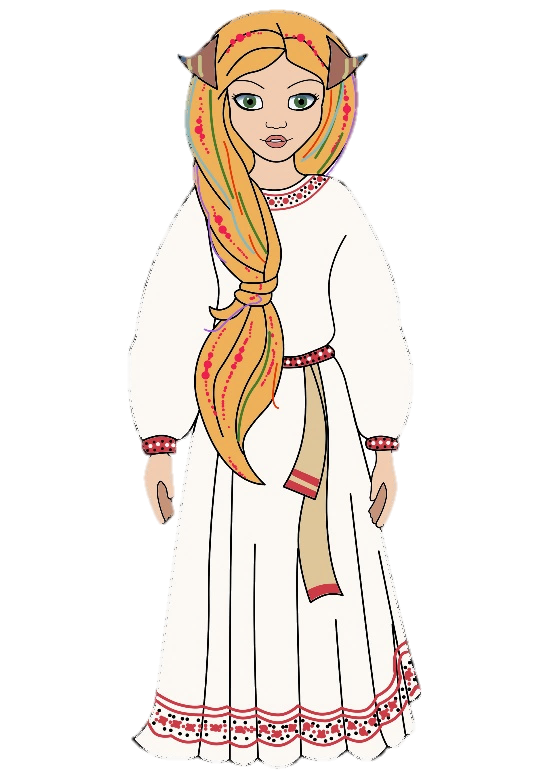 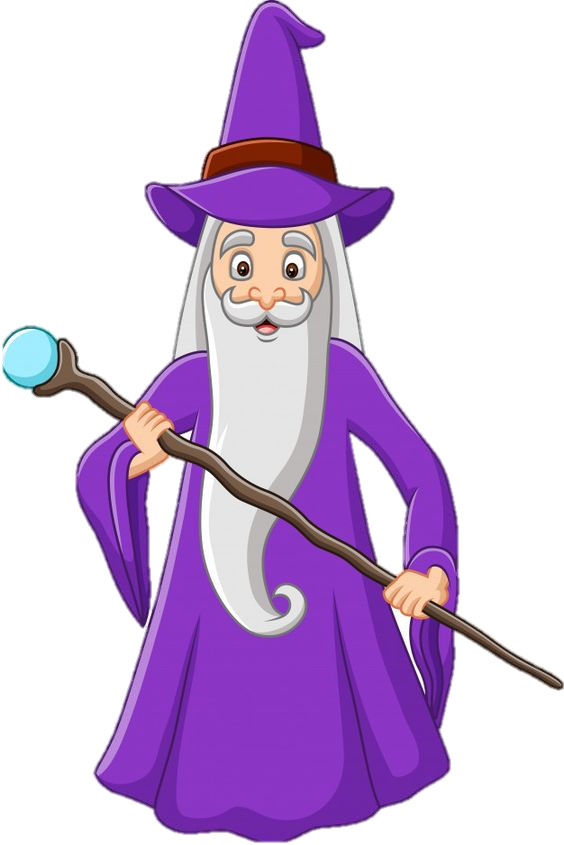 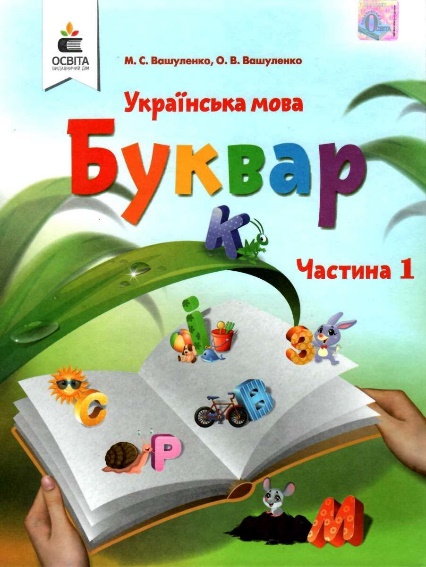 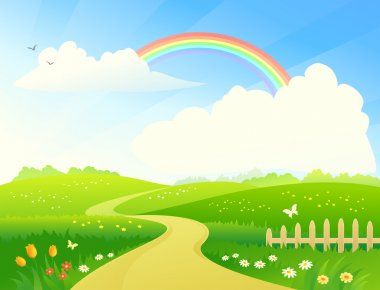 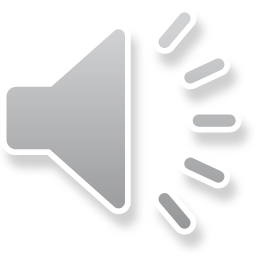 Діти, сподобалась вам наша сьогоднішня подорож?  
З якою буквою ми познайомились?
Який звук вона 
позначає?
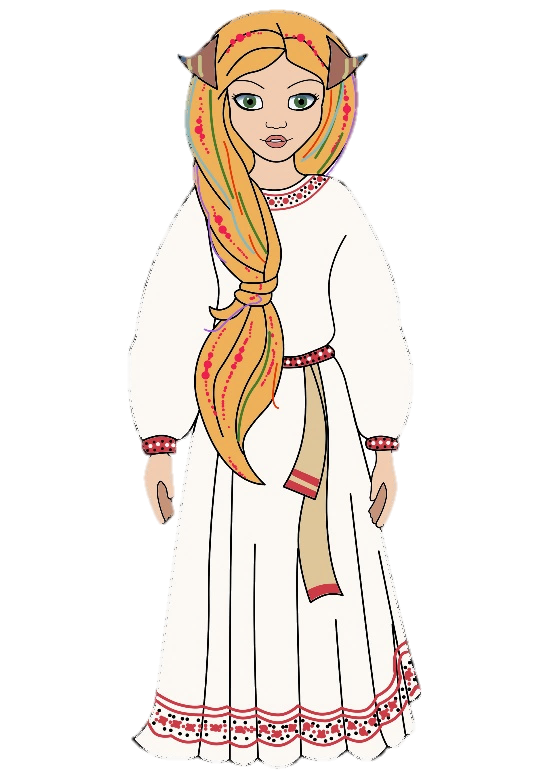 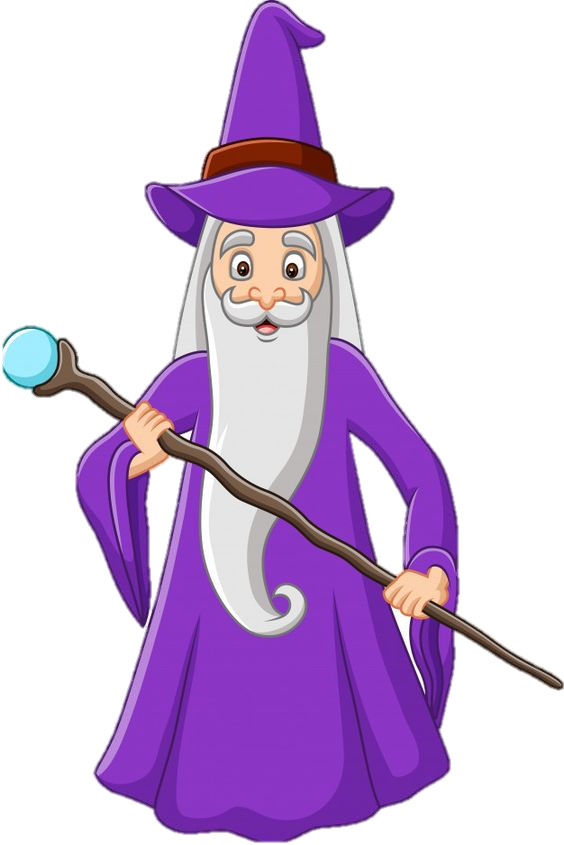 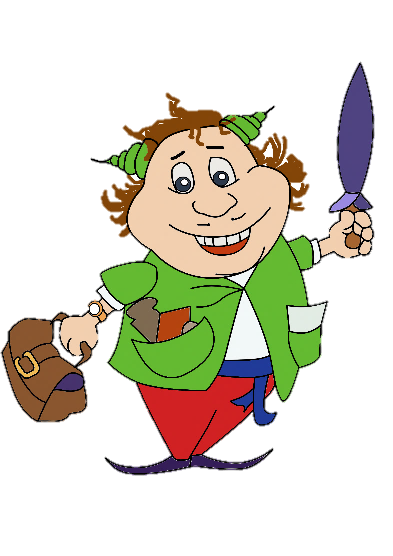 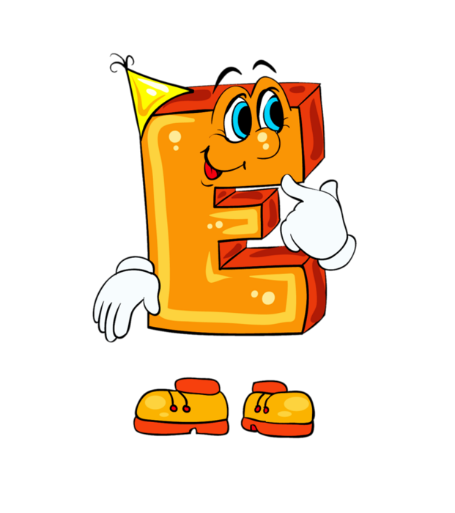 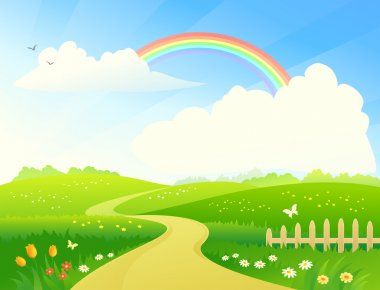 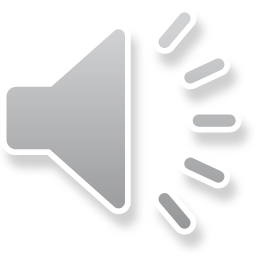 Країна звуків і букв
В якому будиночку мешкає літера Е?
Місто АЛФАВІТ
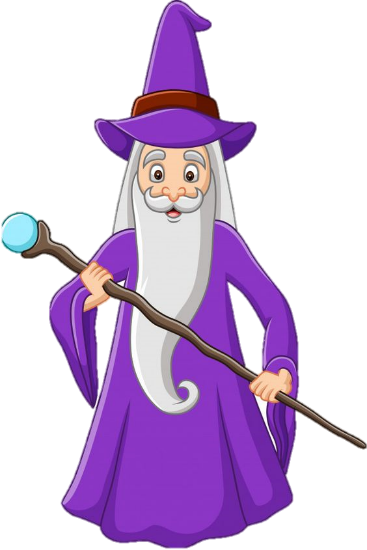 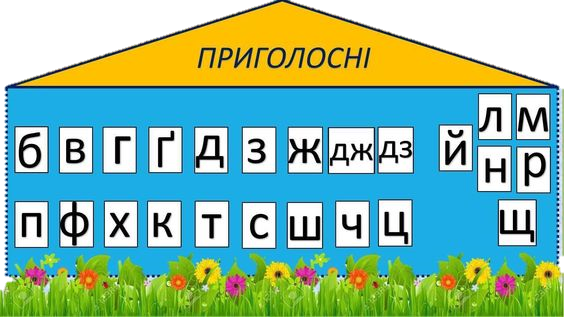 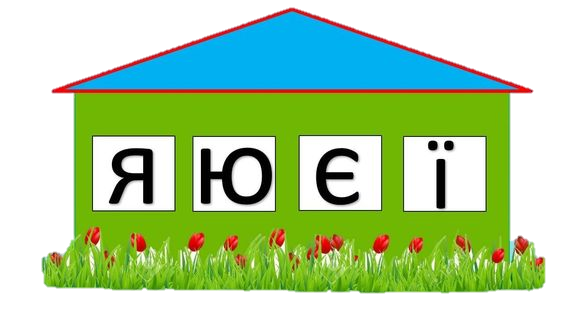 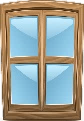 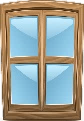 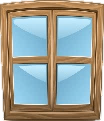 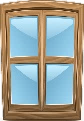 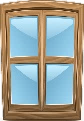 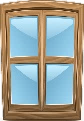 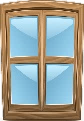 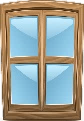 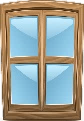 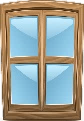 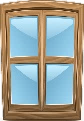 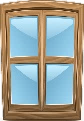 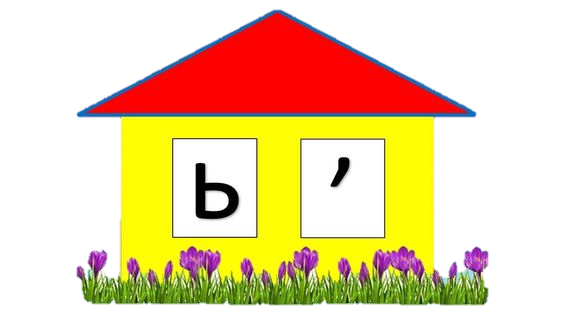 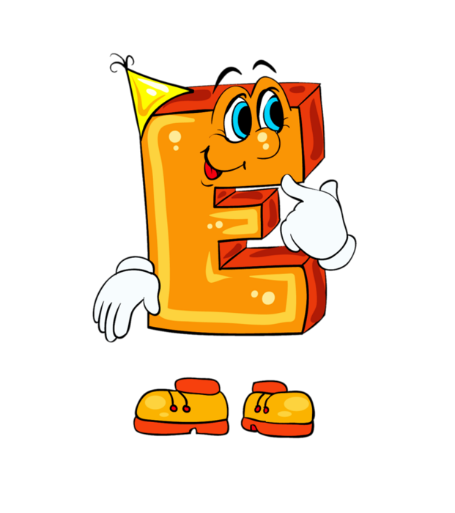 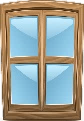 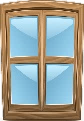 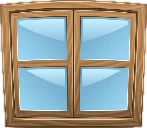 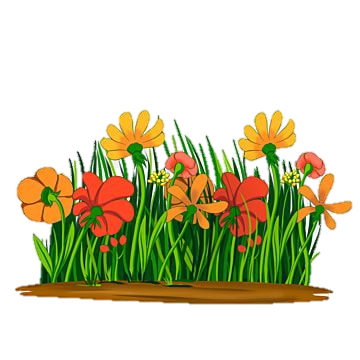 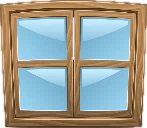 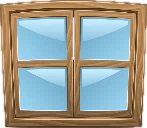 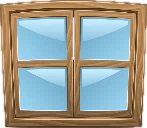 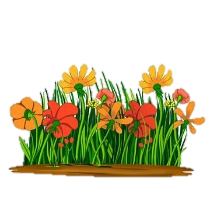 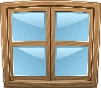 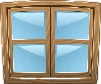 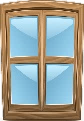 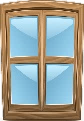 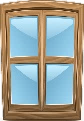 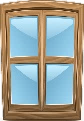 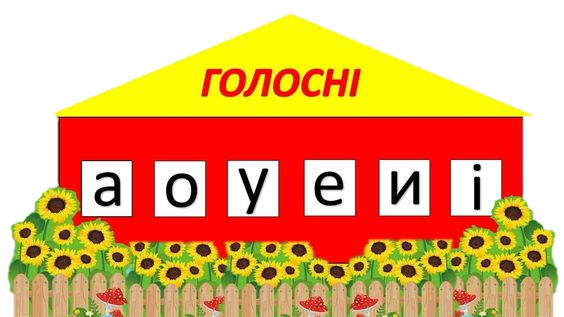 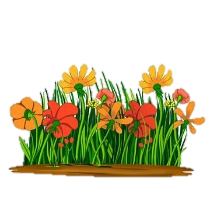 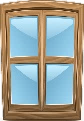 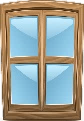 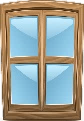 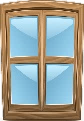 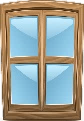 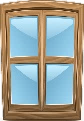 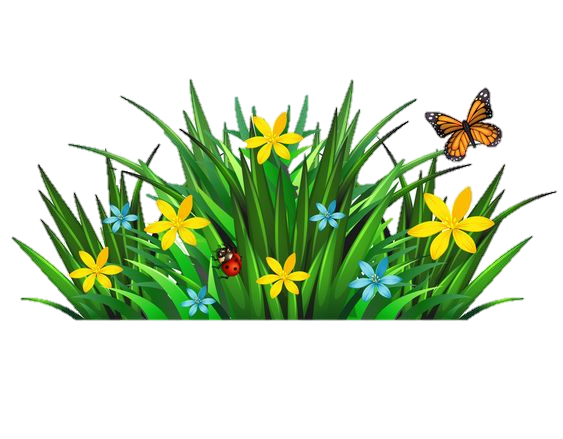 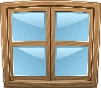 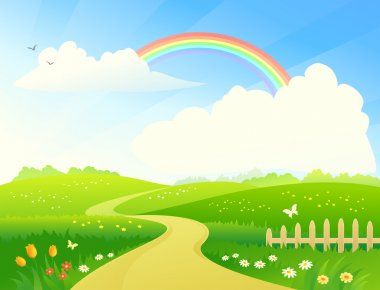 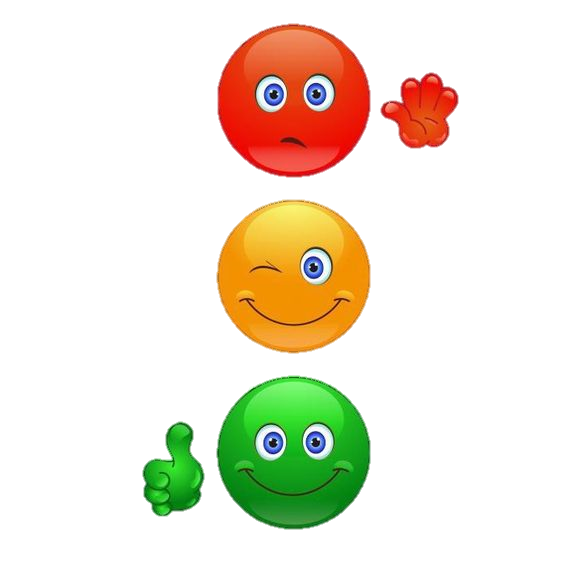 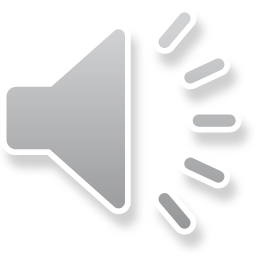 Дітки, оберіть смайлик, який відповідає вашому настрою на нашій зустрічі!
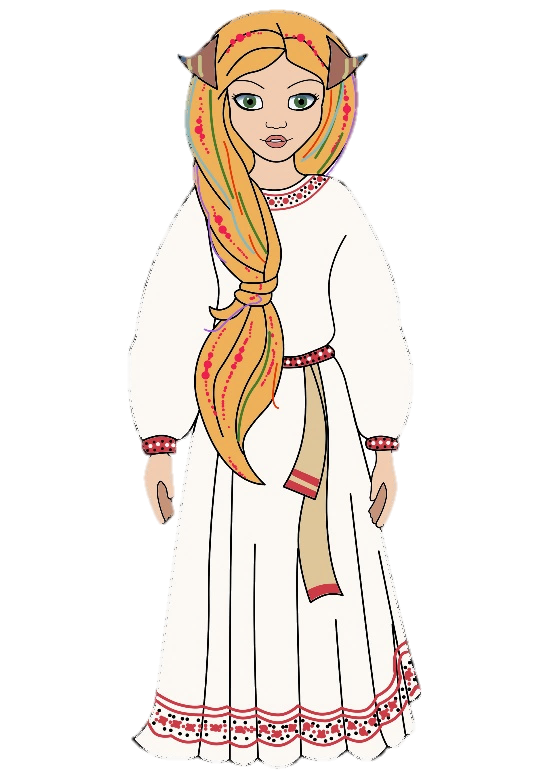 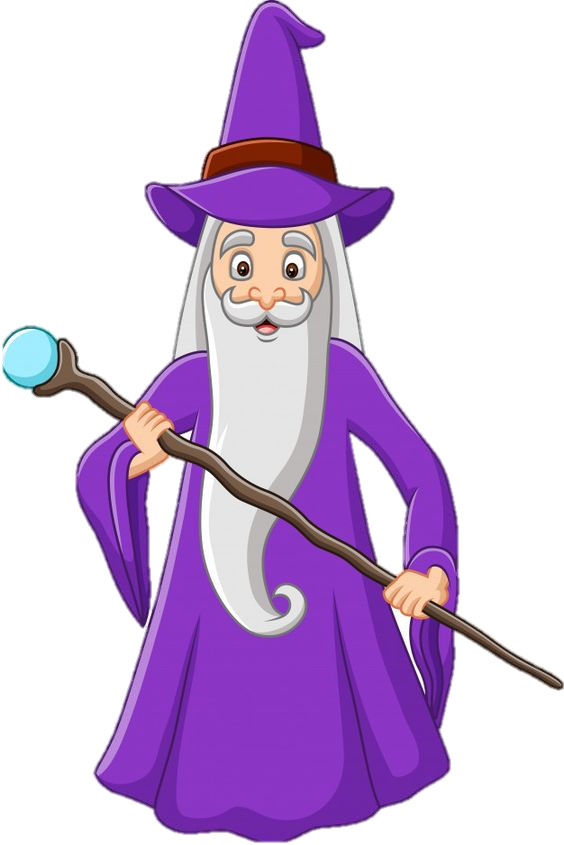 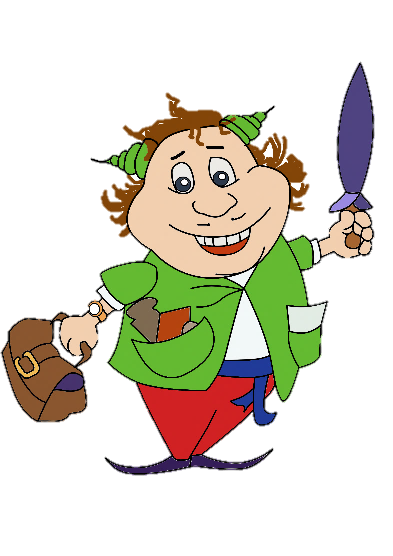 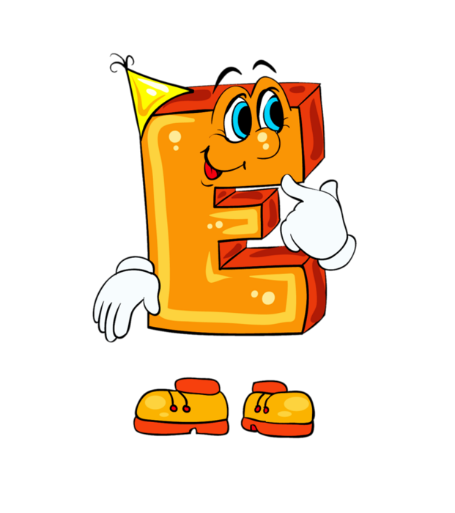 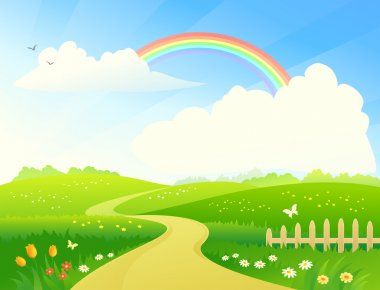 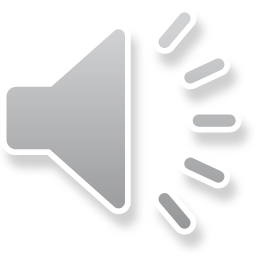 Друзі, ви гарно попрацювали!
Молодці!
Чекаємо вас на наступній зустрічі у Країні Звуків і Букв!
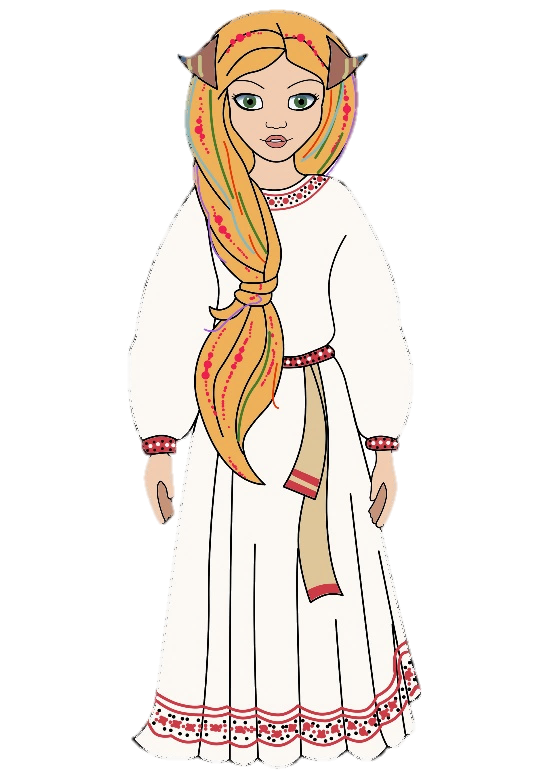 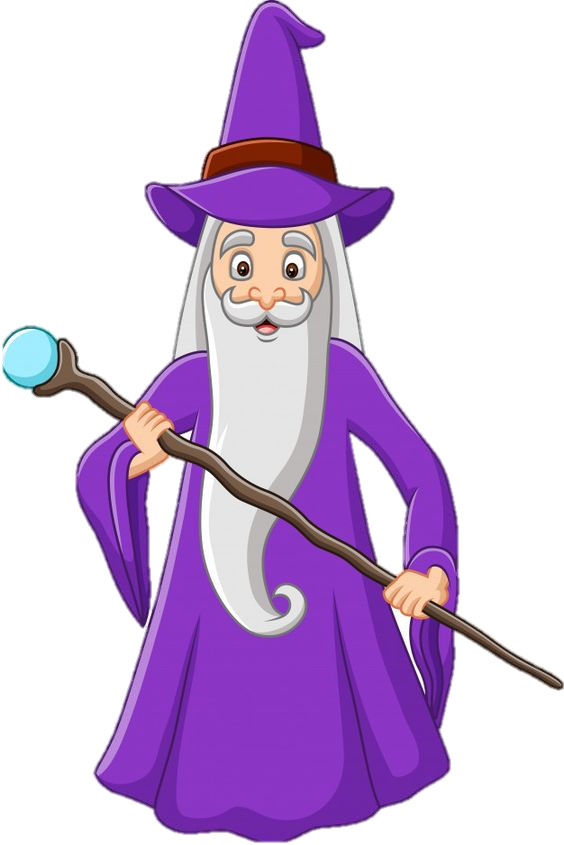 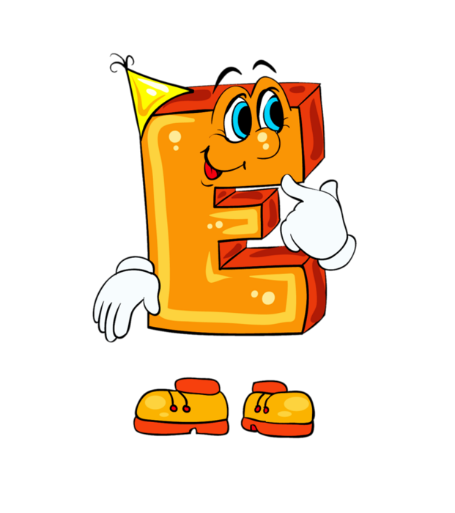 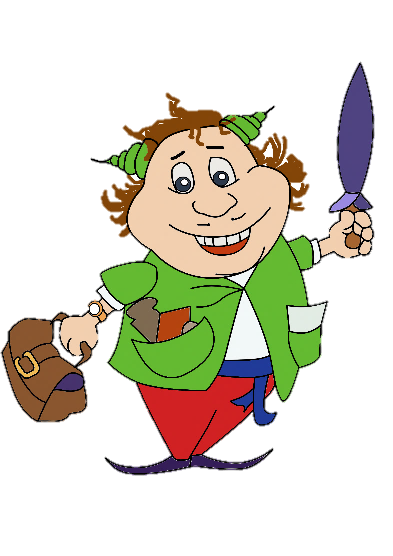